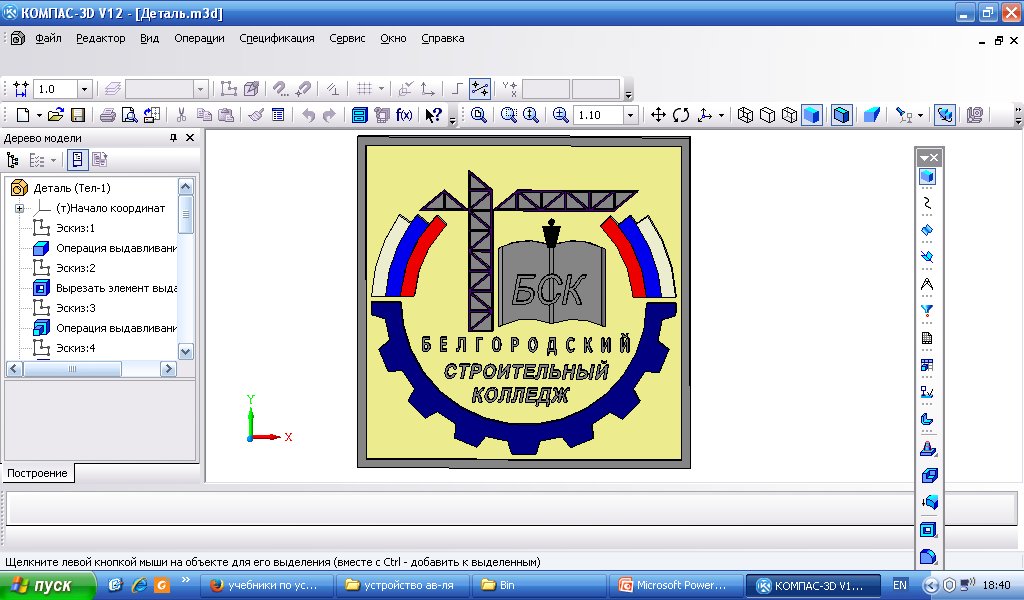 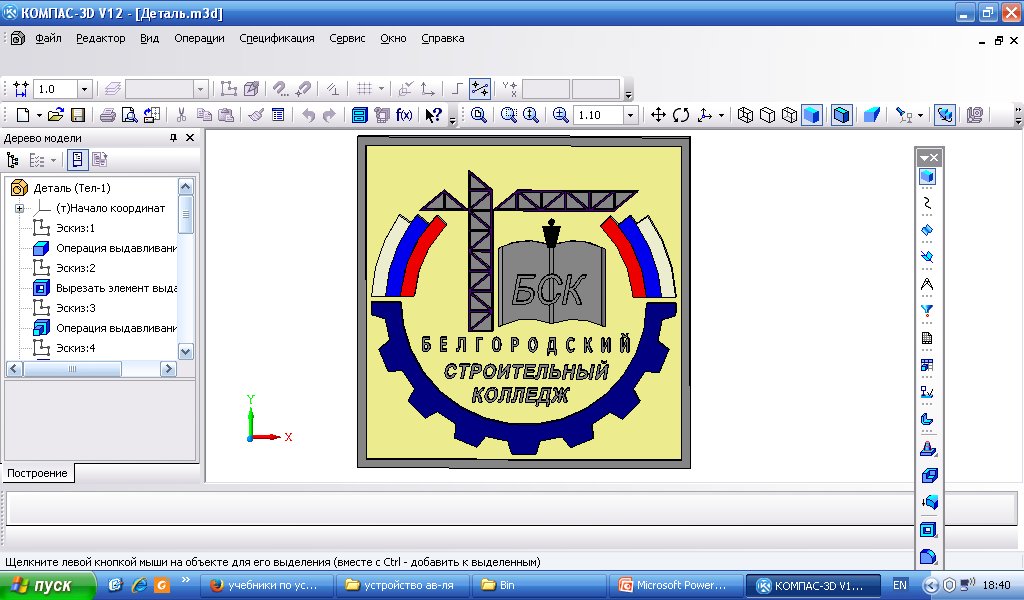 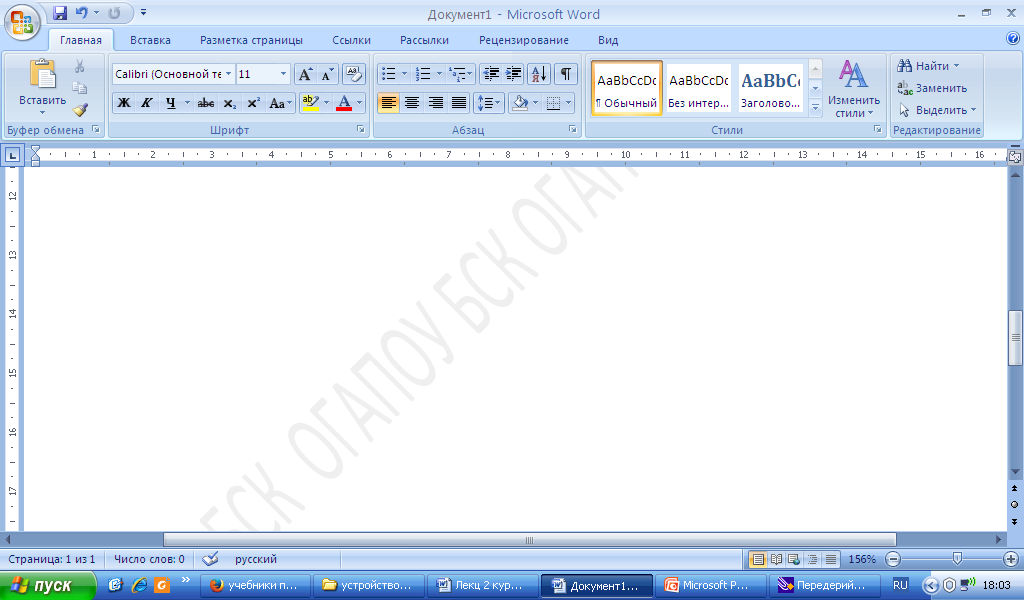 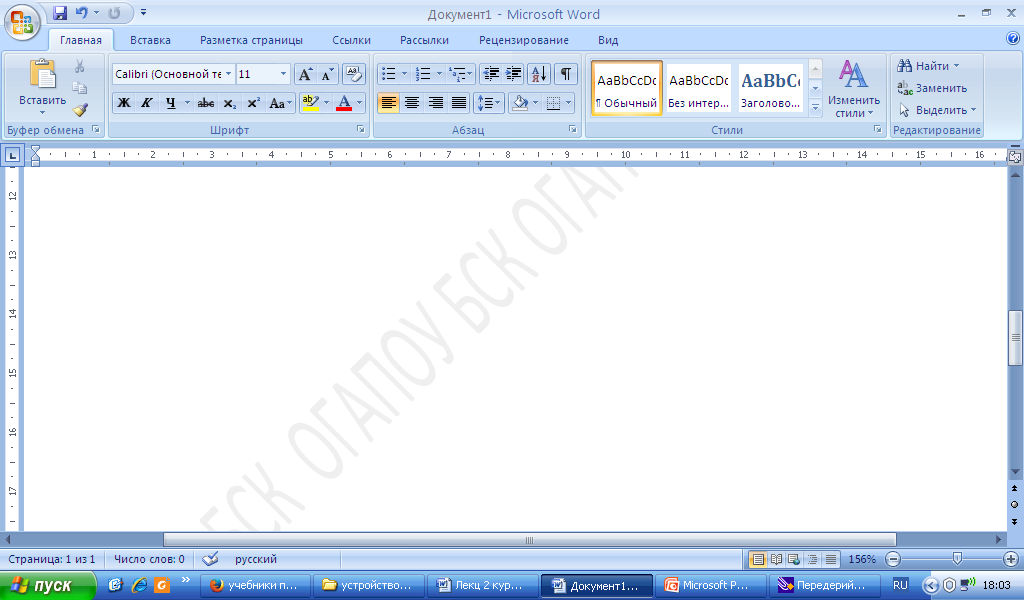 ОГАПОУ 
Белгородский строительный колледж
 специальность 15.02.13 Техническое обслуживание и ремонт систем
вентиляции и кондиционирования
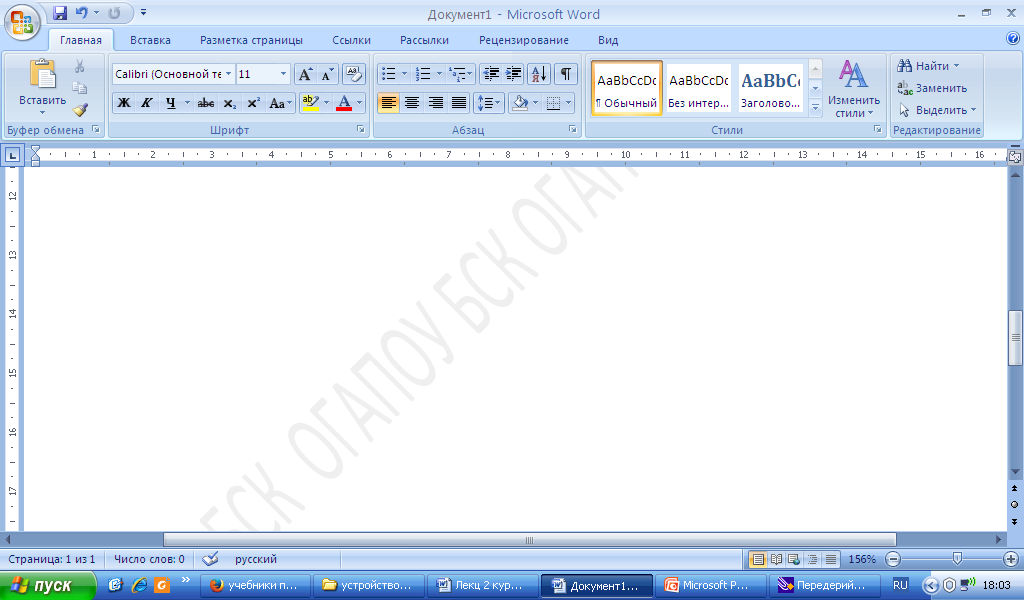 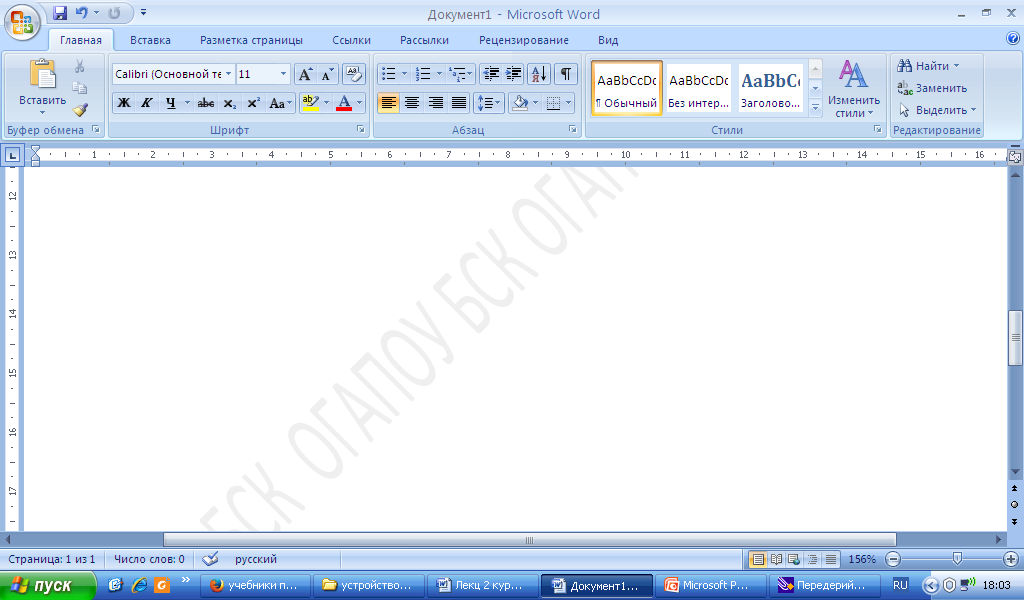 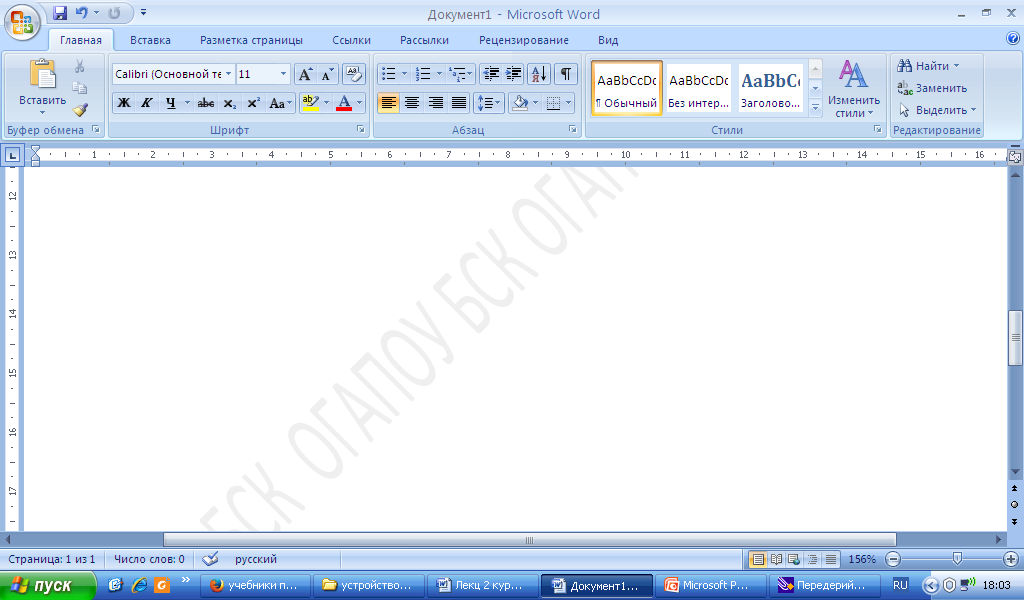 Техническая механикаНаучно-исследовательская работа«Расчет двухопорных статически определимых балок 
с применением компьютерных программ»
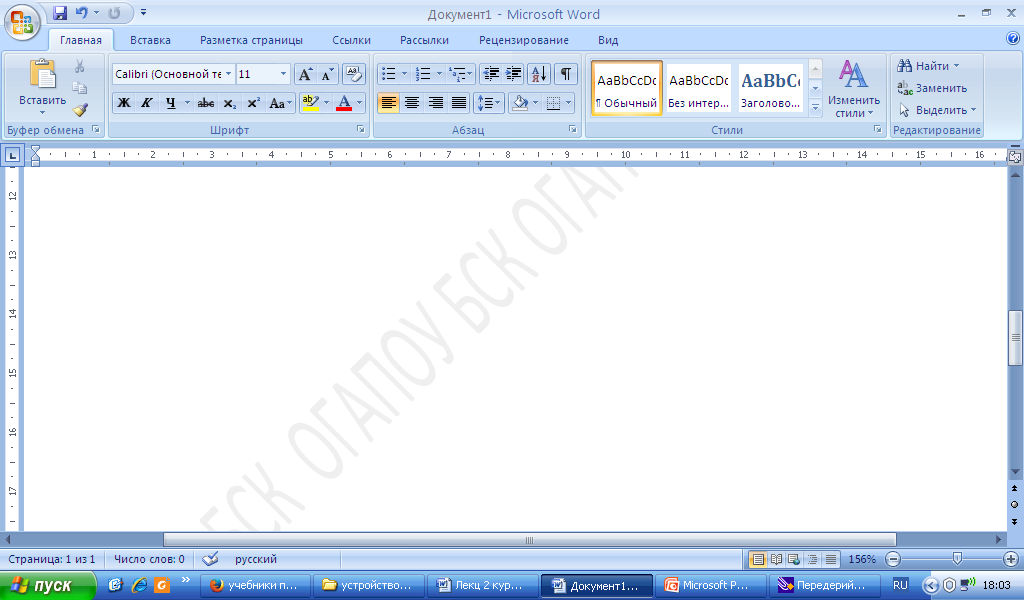 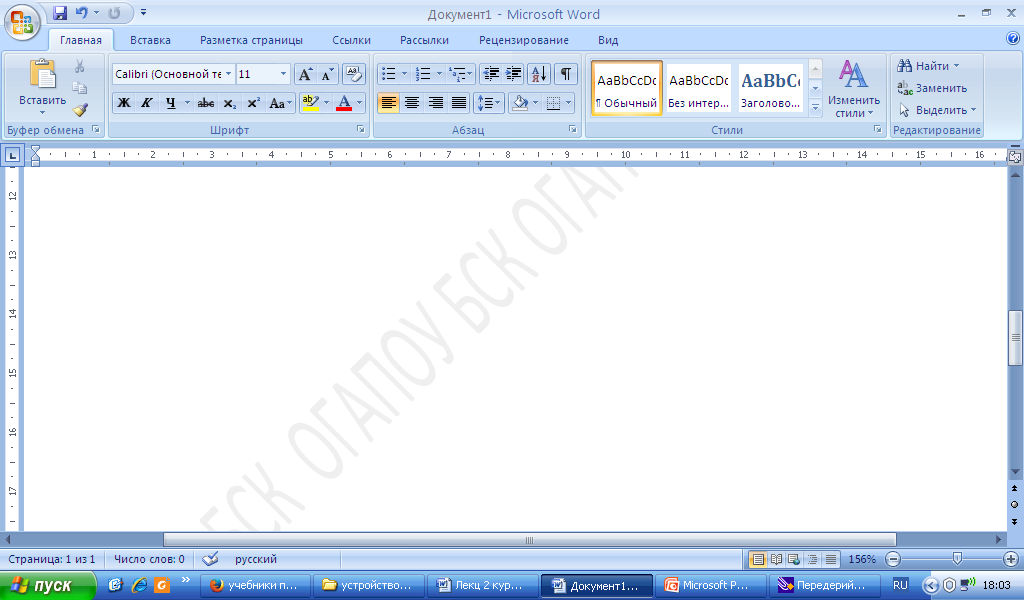 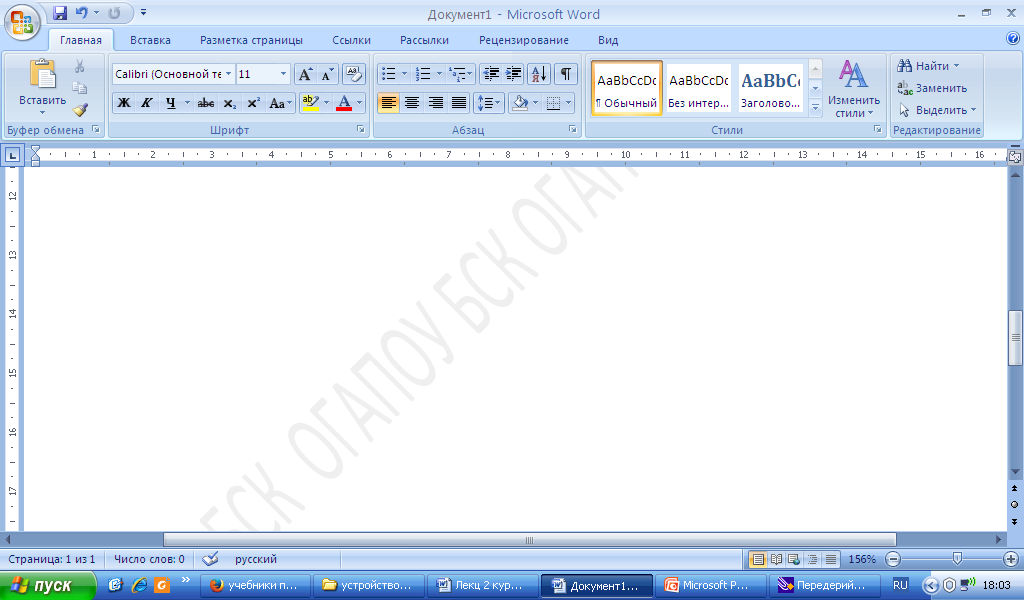 Выполнил:   студент  группы ТК-22                      Дегтярюк Андрей
Руководитель: преподаватель ОГАПОУ «БСК»         А.А. Шатохин
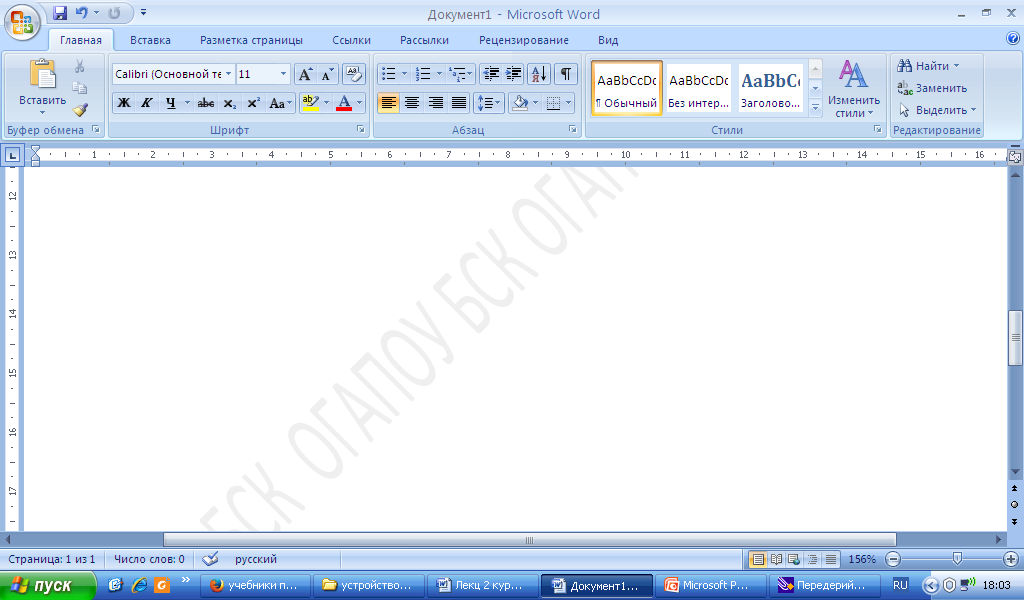 Актуальность
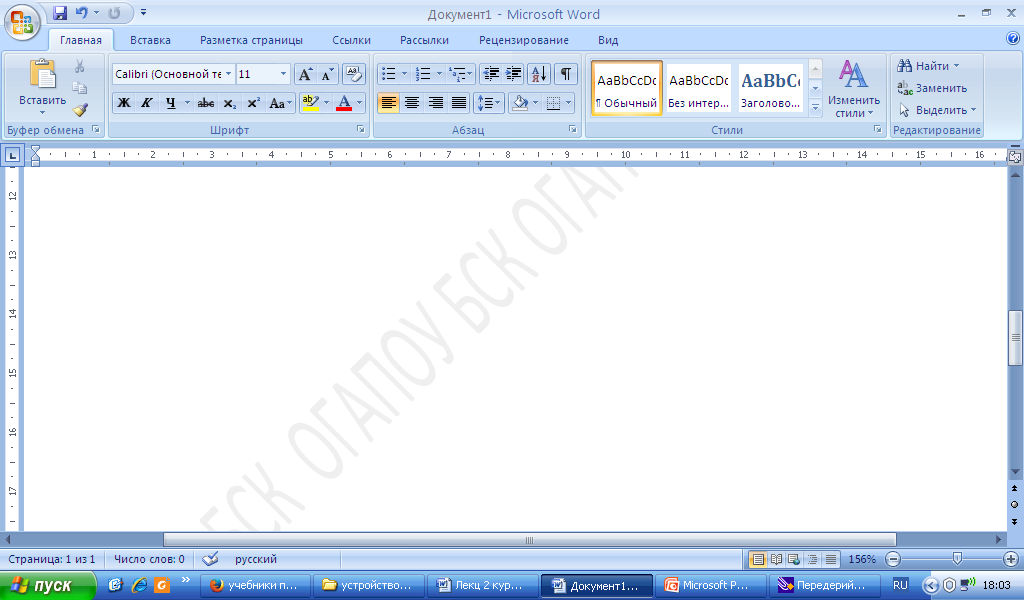 Обучение  студента по программе среднего профессио-
    нального образования включает в себя ряд дисциплин, 
    связанных с прочностью конструкций: сопротивление 
    материалов, детали машин, строительная механика. 
 Для подготовки студентов к изменившимся условиям  
   работы уже при изучении курса сопротивления мате-
   риалов нужно знакомить их с компьютерными метода-
   ми расчета.
Научно-исследовательскую деятельность необходимо 
рассматривать как неотъемлемую часть технологической 
подготовки специалистов начального и среднего профес-
сионального образования.
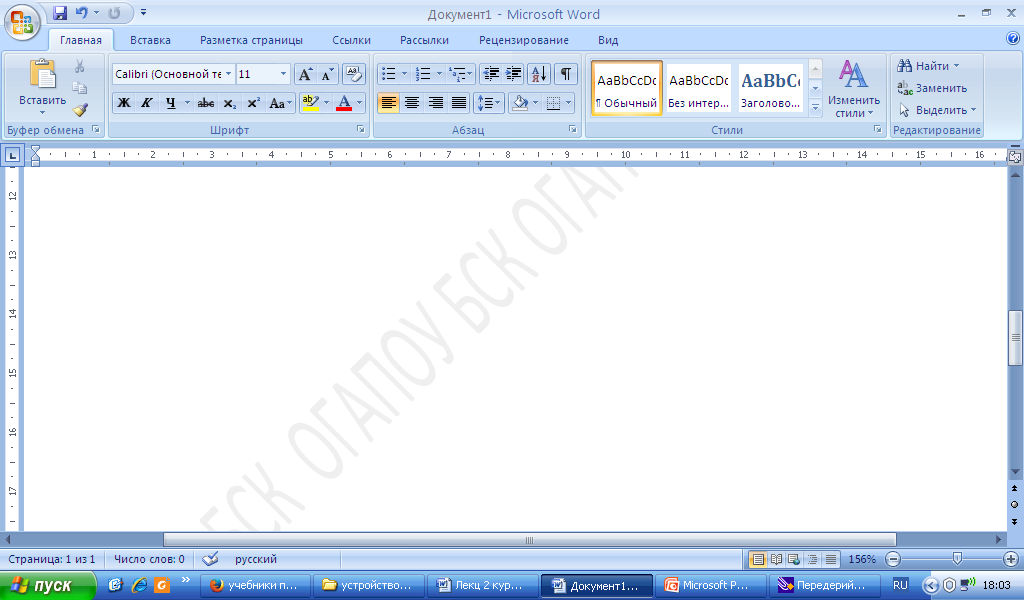 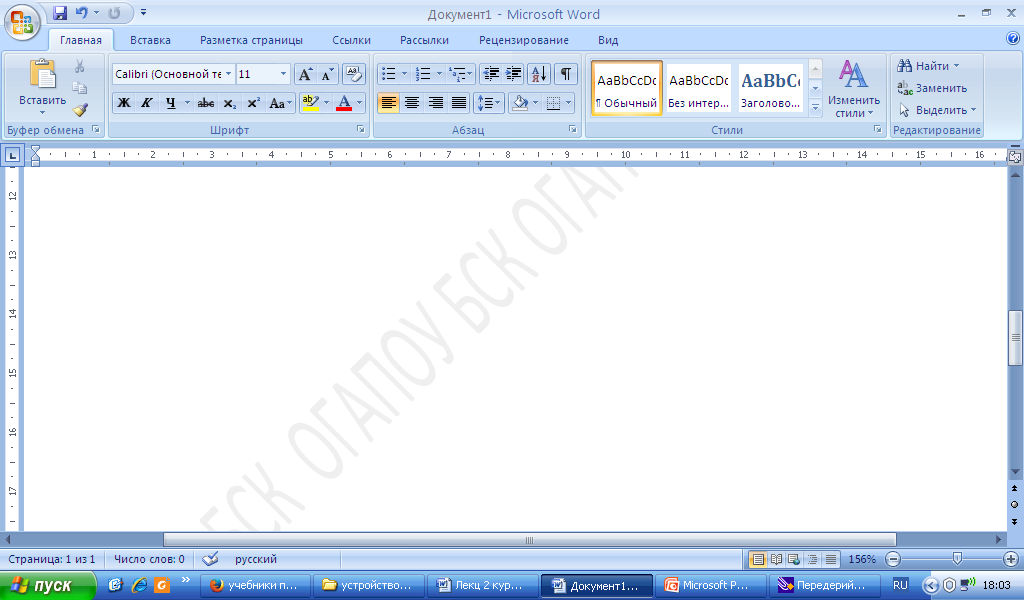 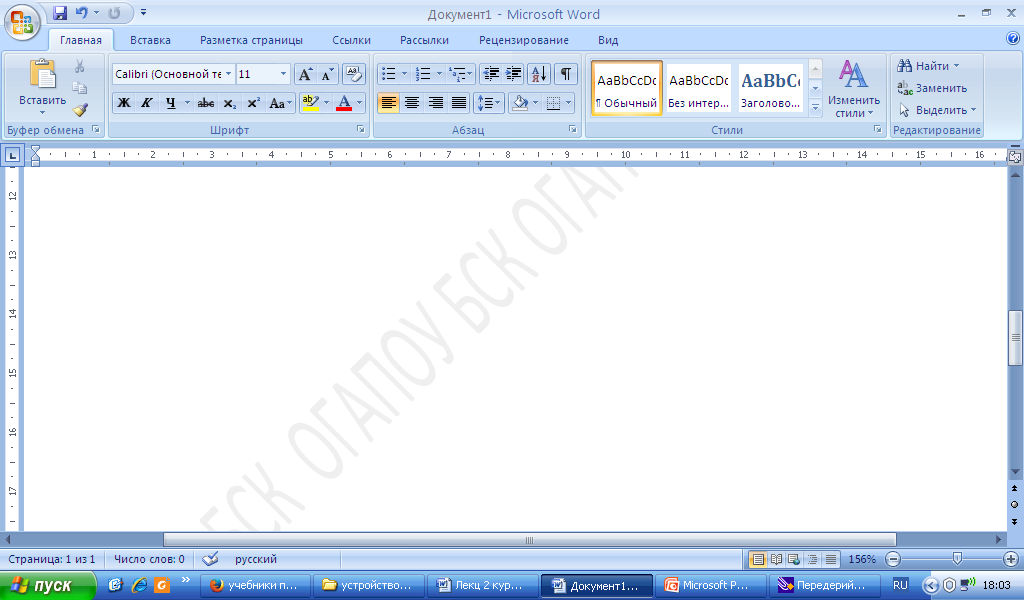 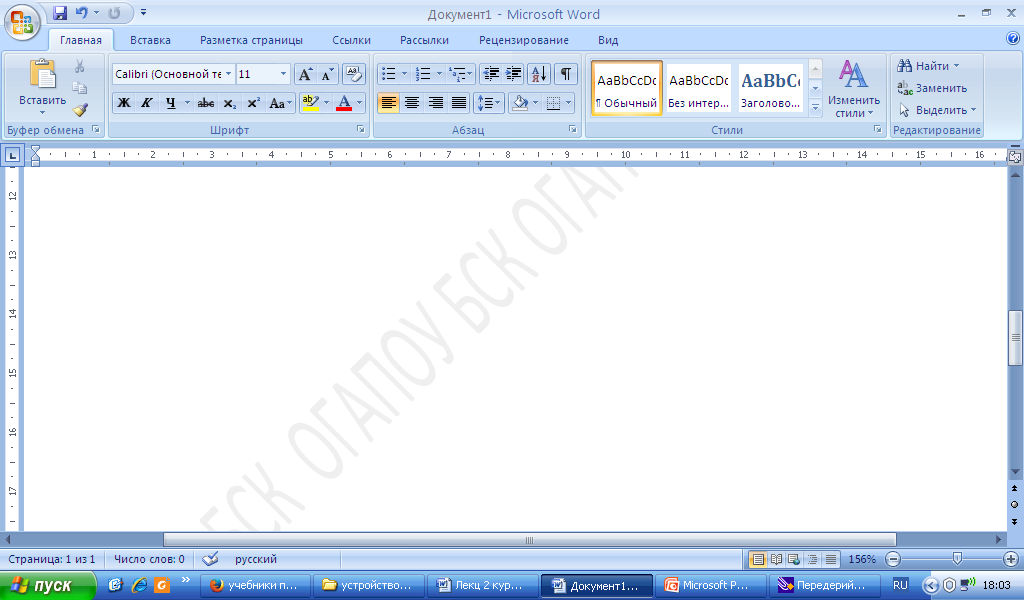 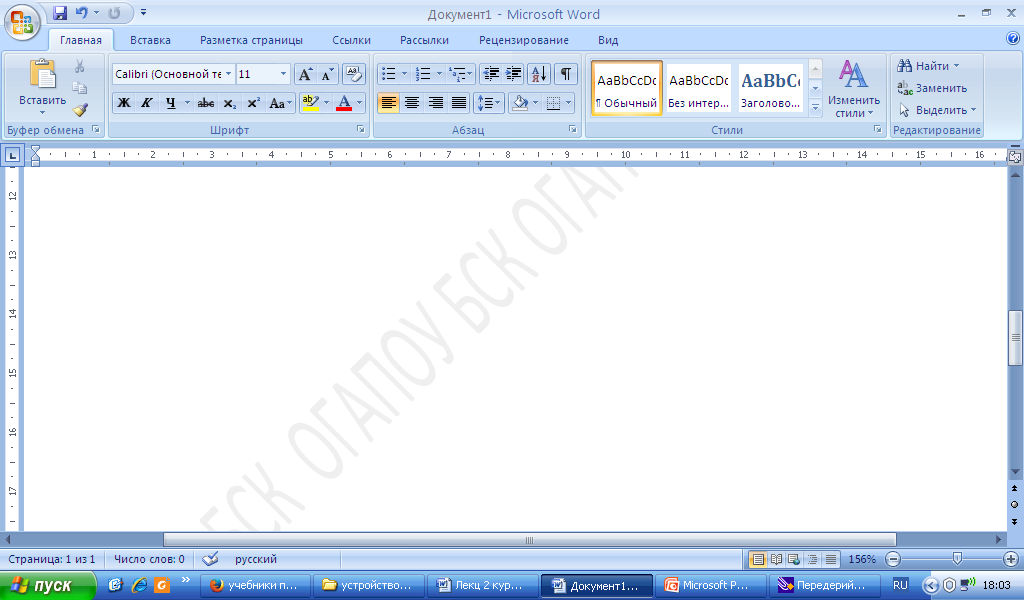 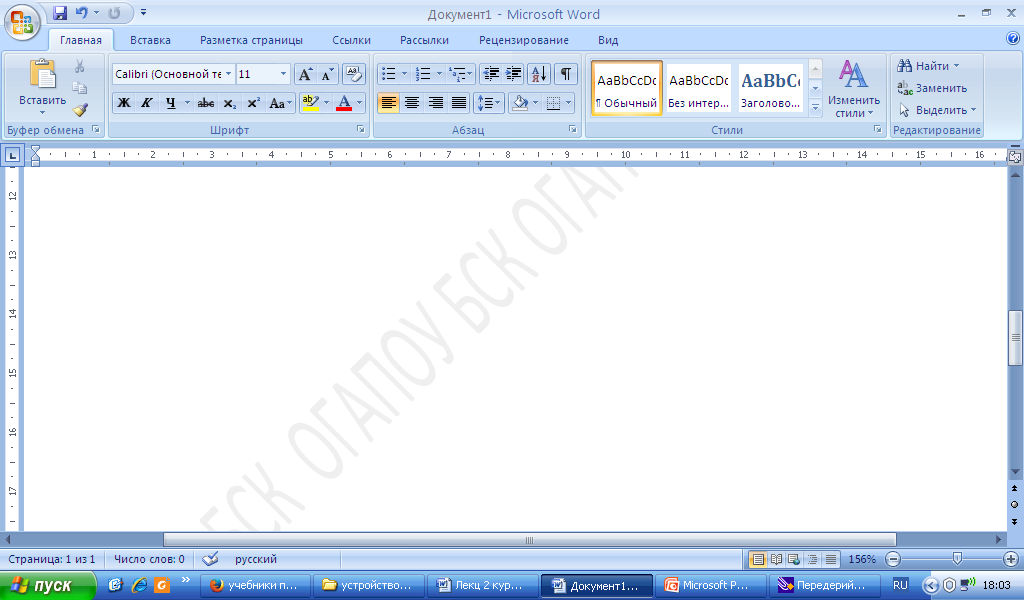 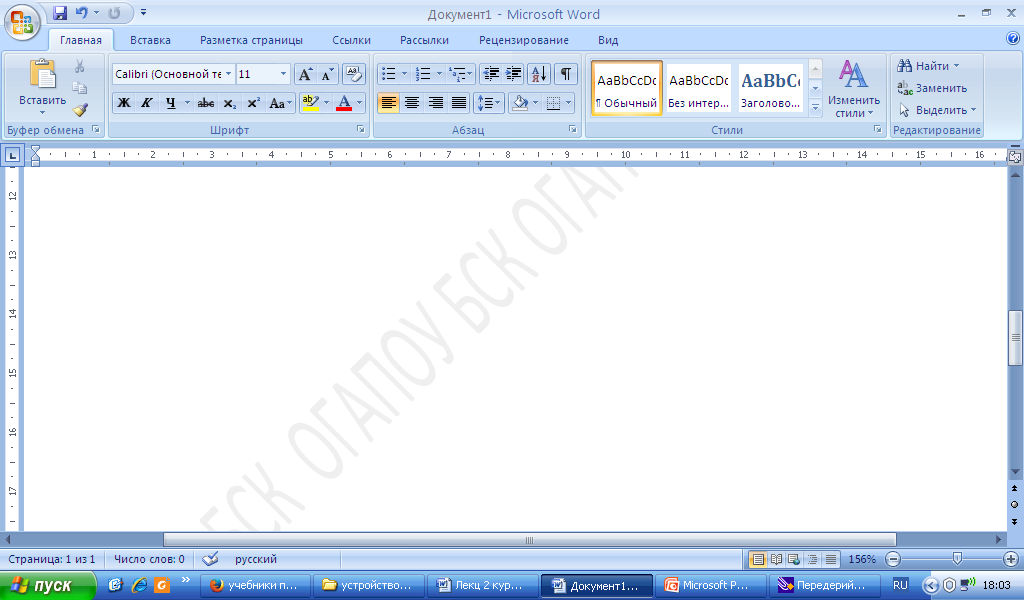 Объект исследования
Расчет двухопорных статически определимых балок 
с применением компьютерных программ.
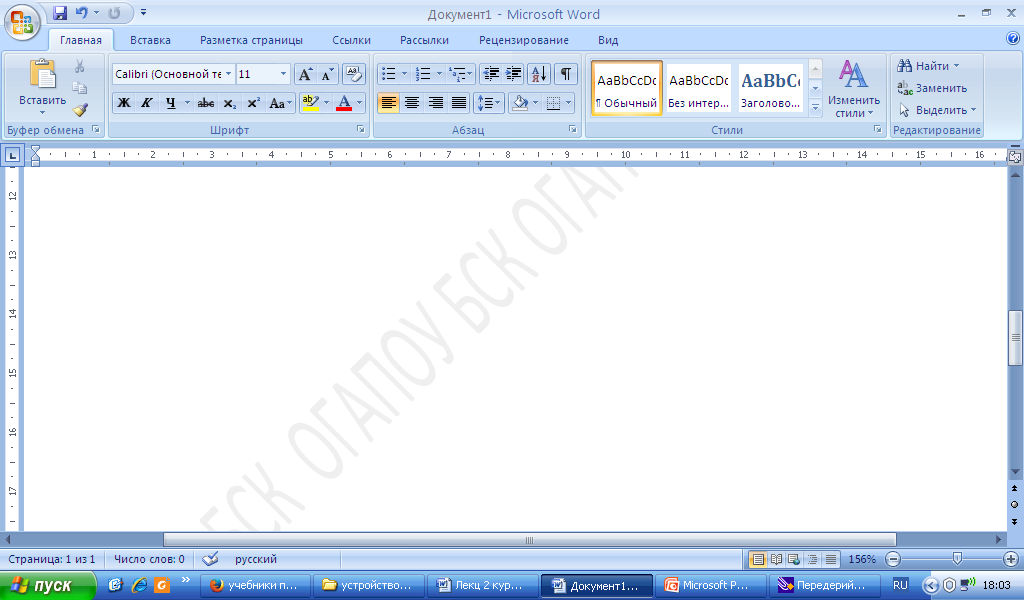 Предмет исследования
Методы и формы расчета двухопорных статически 
определимых балок  с применением компьютерных 
программ как способ  проверки, упрощения  и ускоре-
ния расчетов.
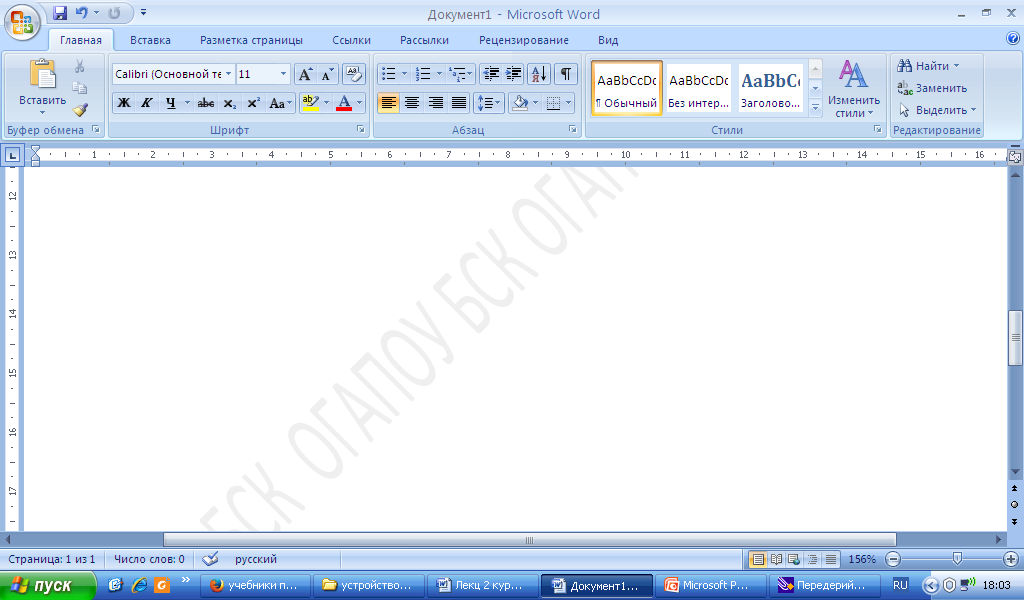 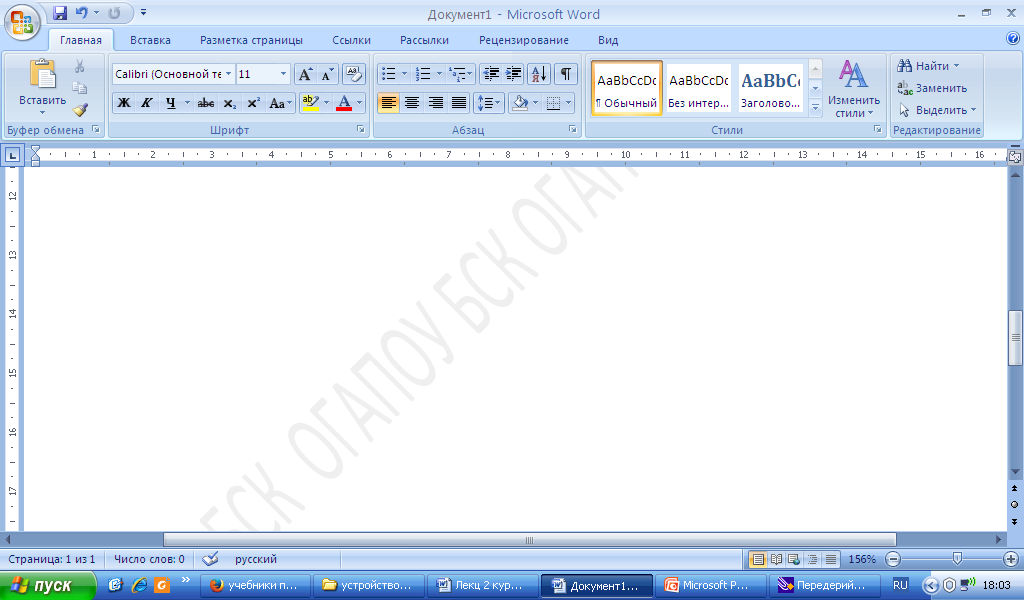 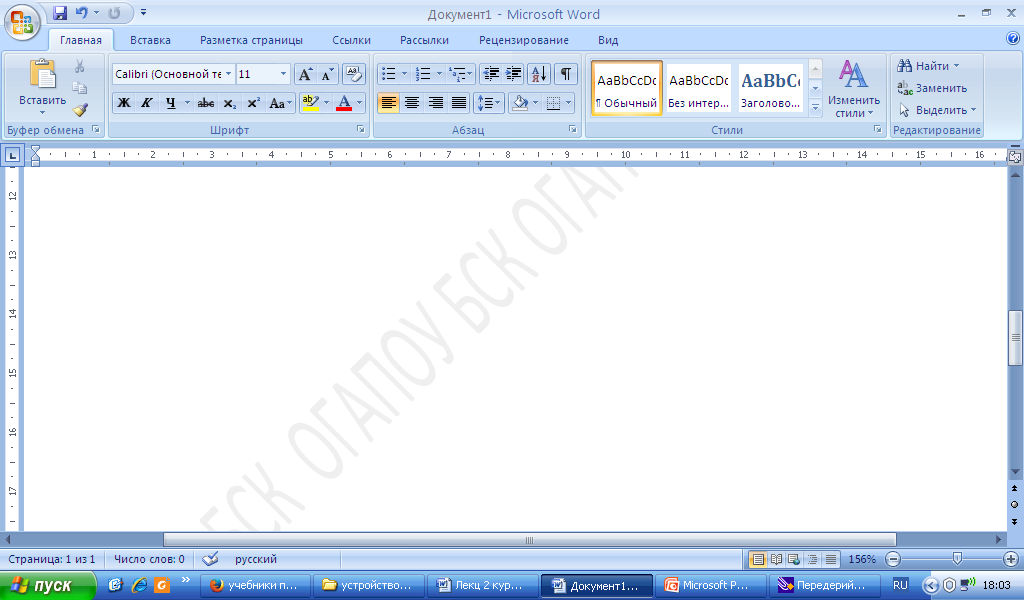 Цель исследования
Выбрать и экспериментально проверить эффектив-
ность использования выбранных компьютерных прог-
рамм, сравнив полученные результаты с результатами 
практических расчетов.
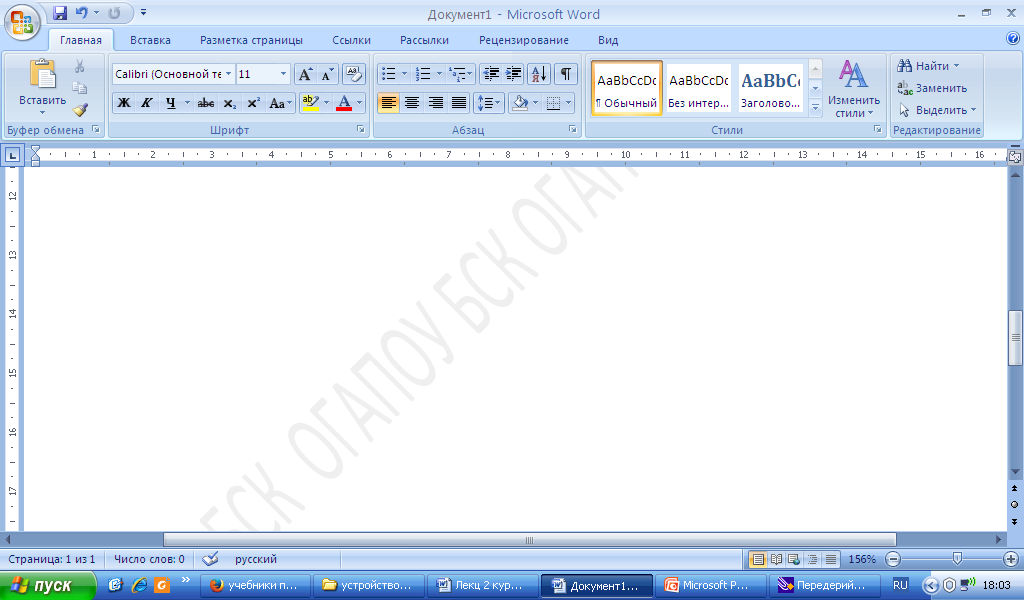 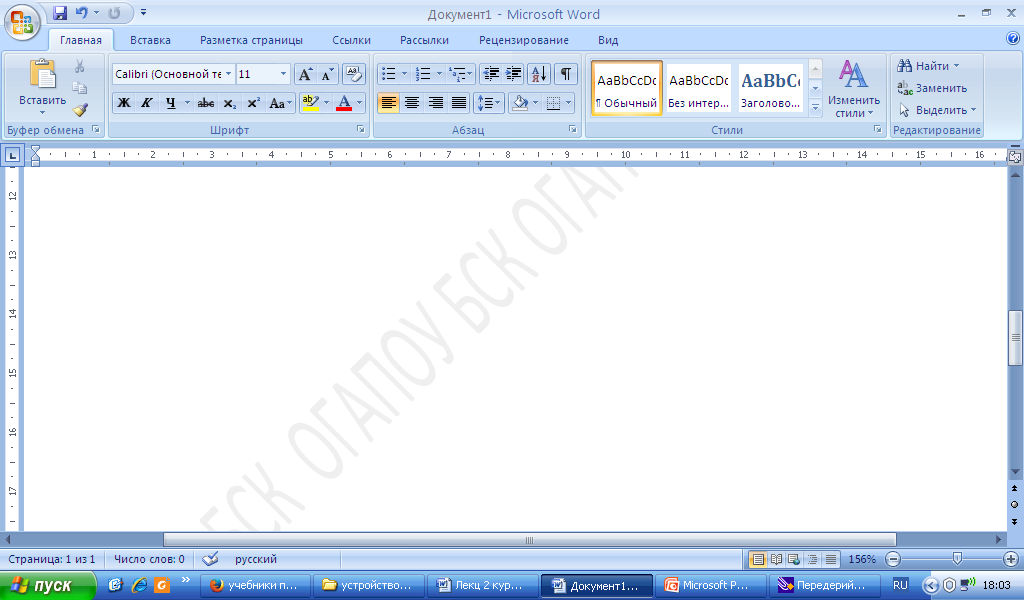 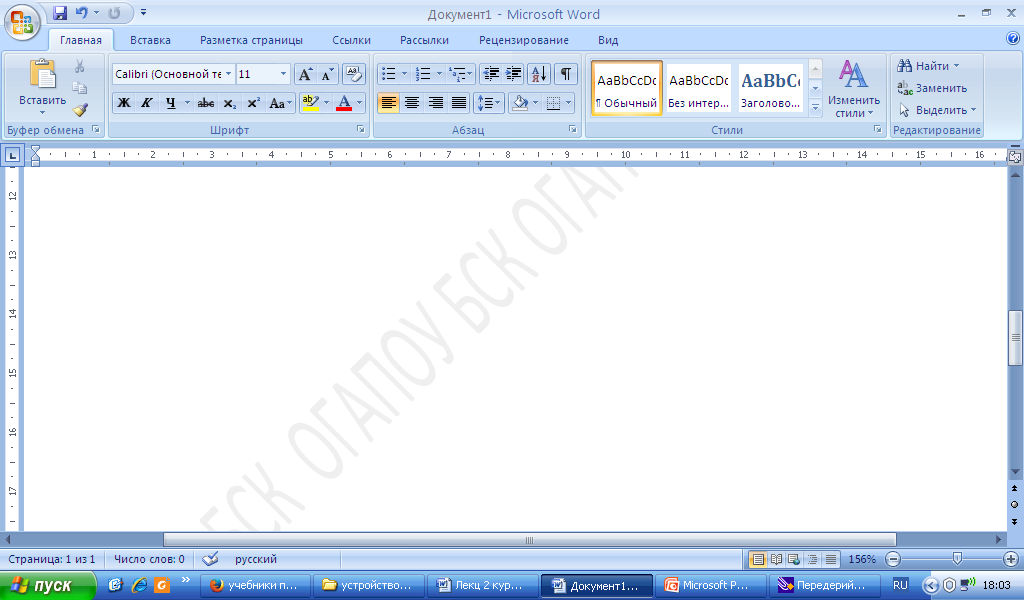 Цель исследования
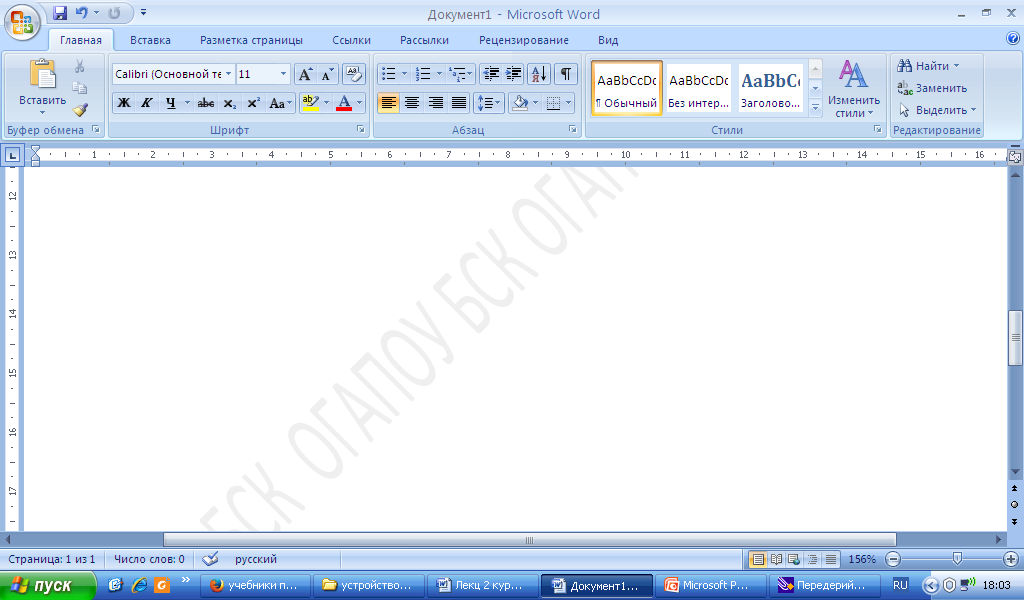 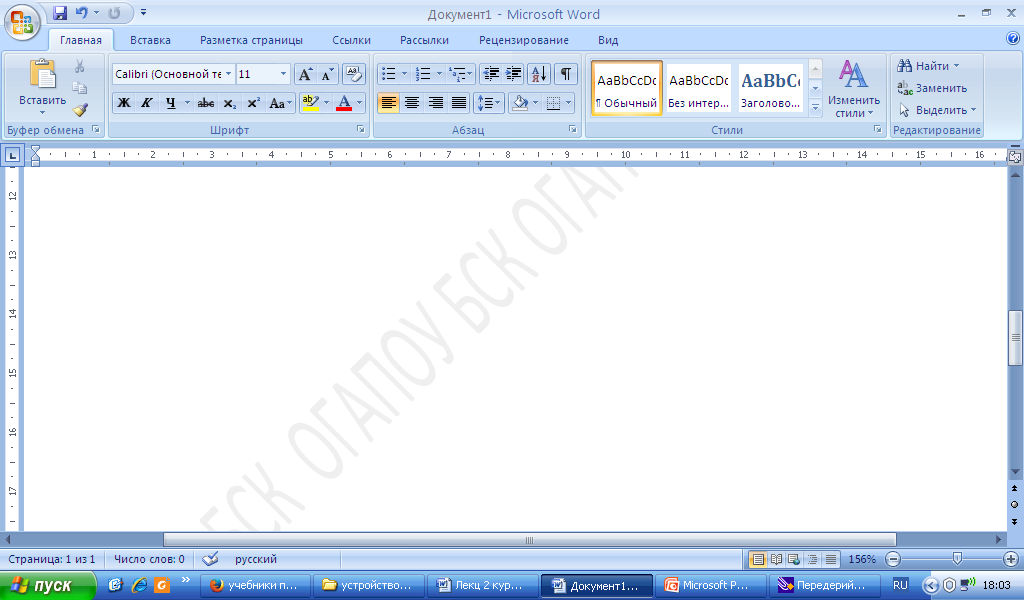 Получение студентами навыков работы с расчетными 
компьютерными программами;
Привитие желания и потребности в дальнейшем зани-
маться научно-исследовательской деятельностью;
Развитие самостоятельности при работе со специаль-
ной и научной литературой;
Развитие навыков публичного выступления при пре-
зентации итогов своей работы перед аудиторией;
Формирование чувства ответственности за порученное 
дело;
Воспитание уверенности в себе и собственных силах;
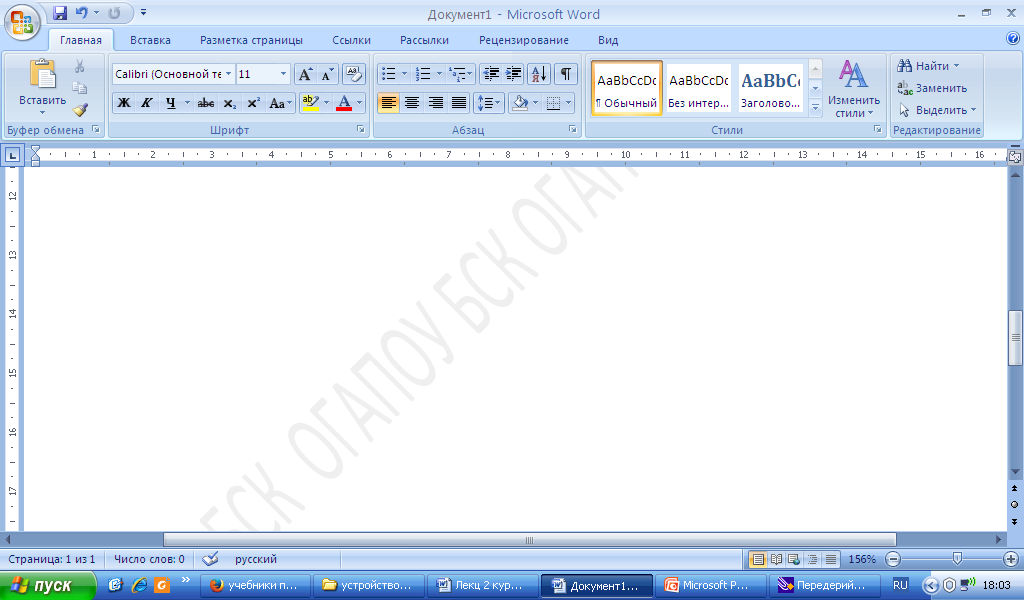 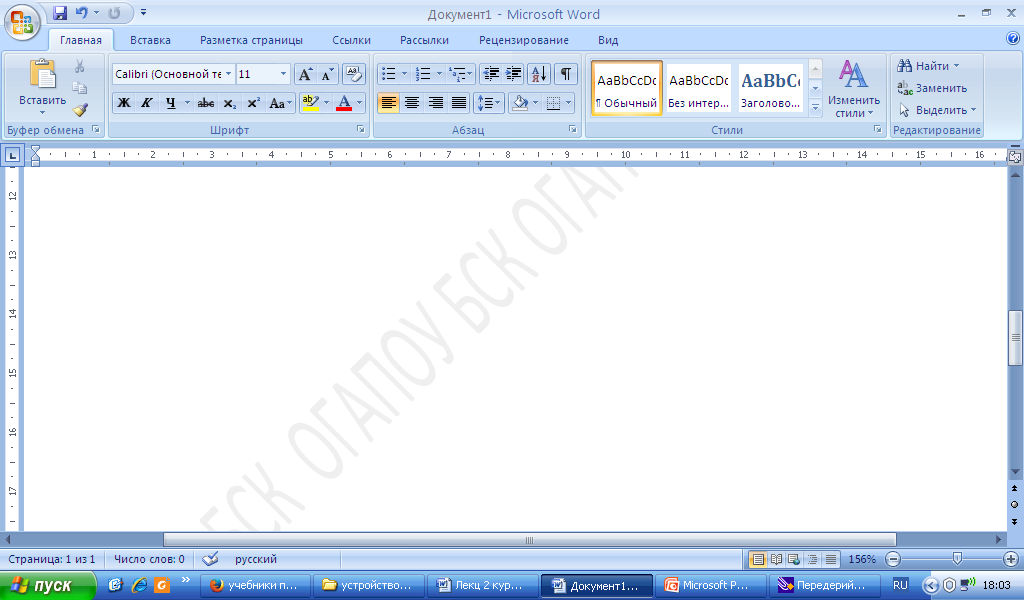 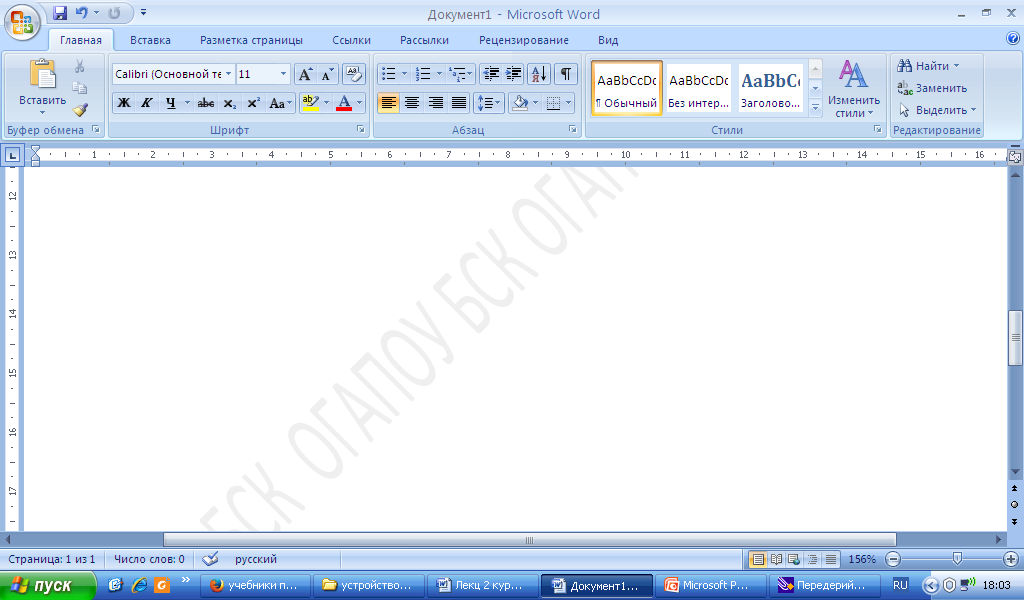 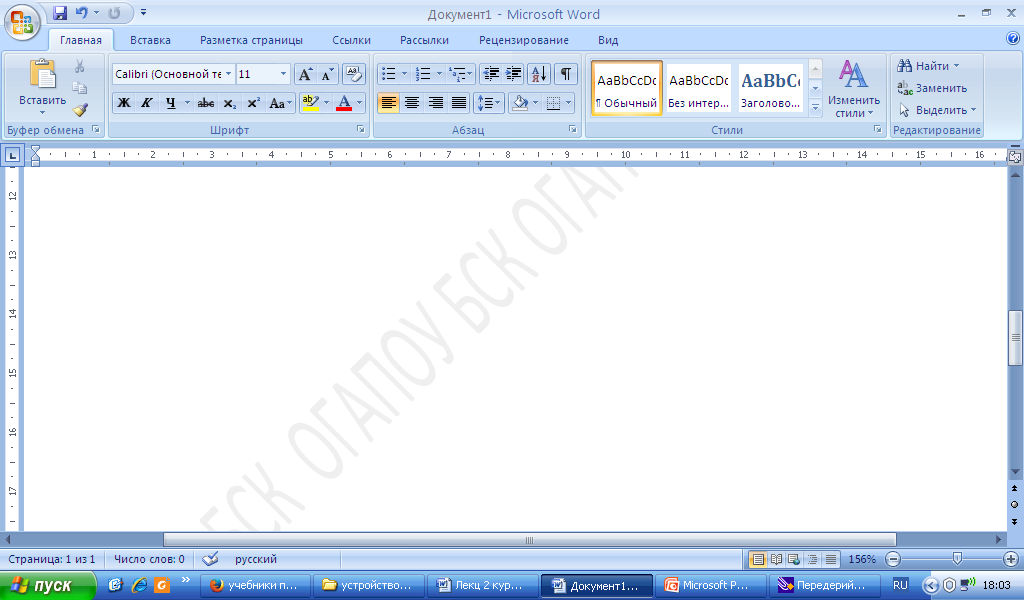 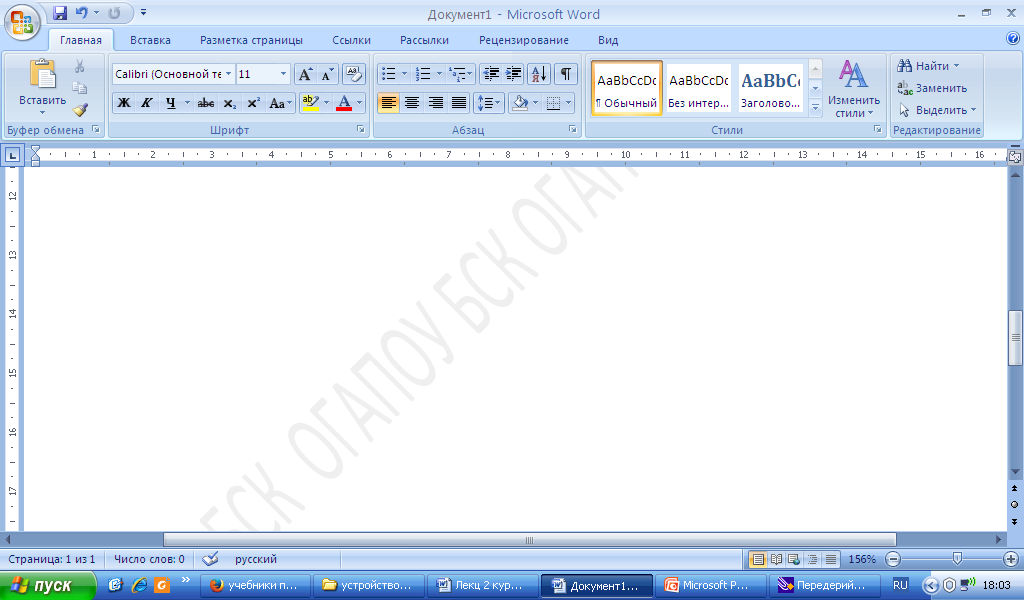 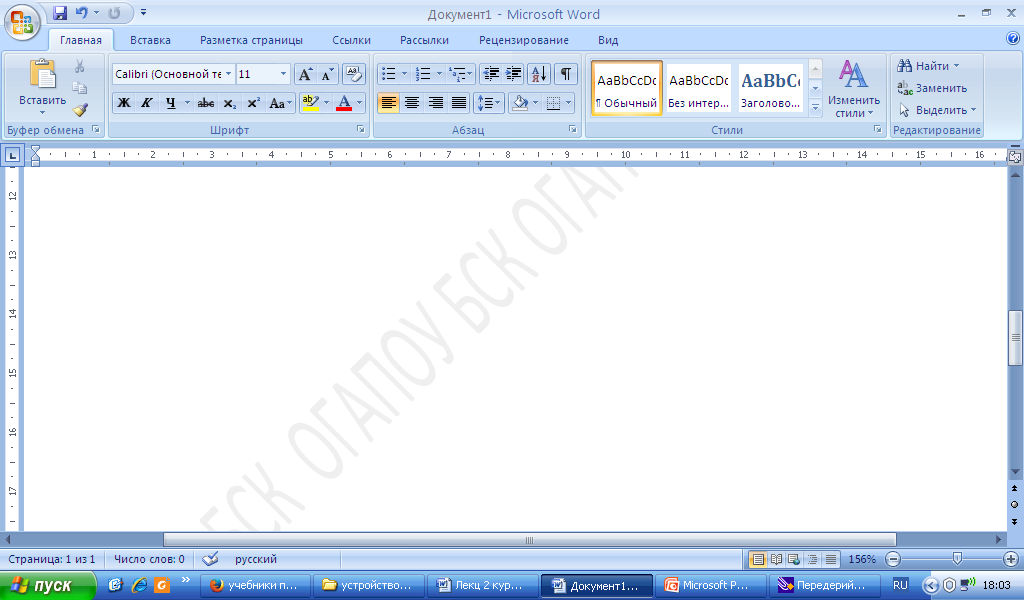 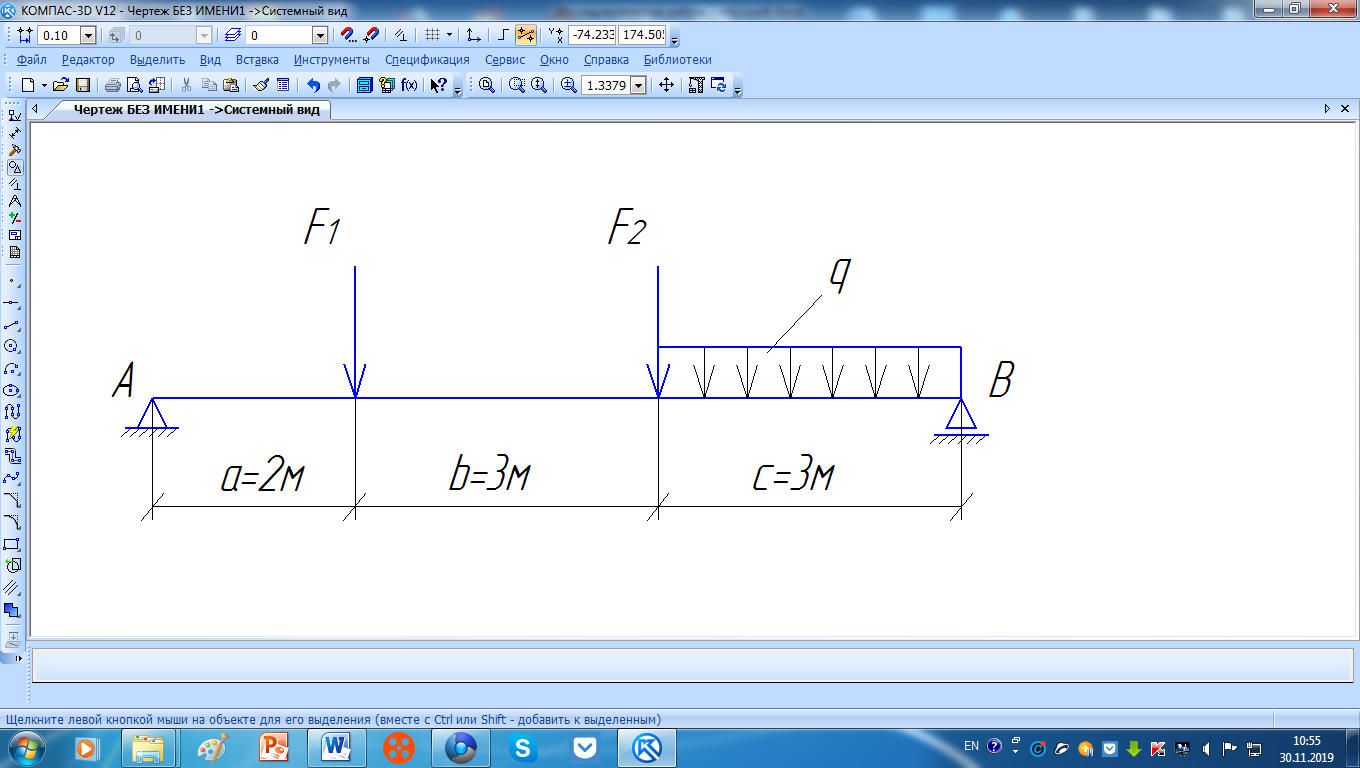 Практическая часть
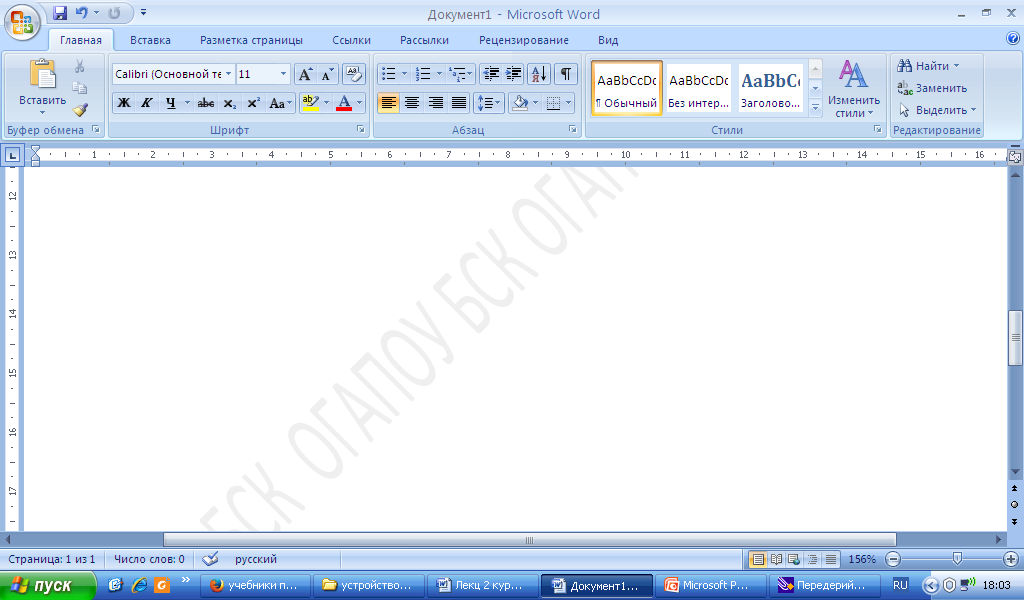 Задание. Для двухопорной балки  определить реакции 
опор, построить эпюры поперечных сил, изгибающих 
моментов и подобрать необходимый номер профиля бал-
ки двутаврового сечения.
      Марка стали - C235, Ry = 230 МПа
Правильность выполненных расчетов проверить расче-
тами выбранной компьютерной программы.
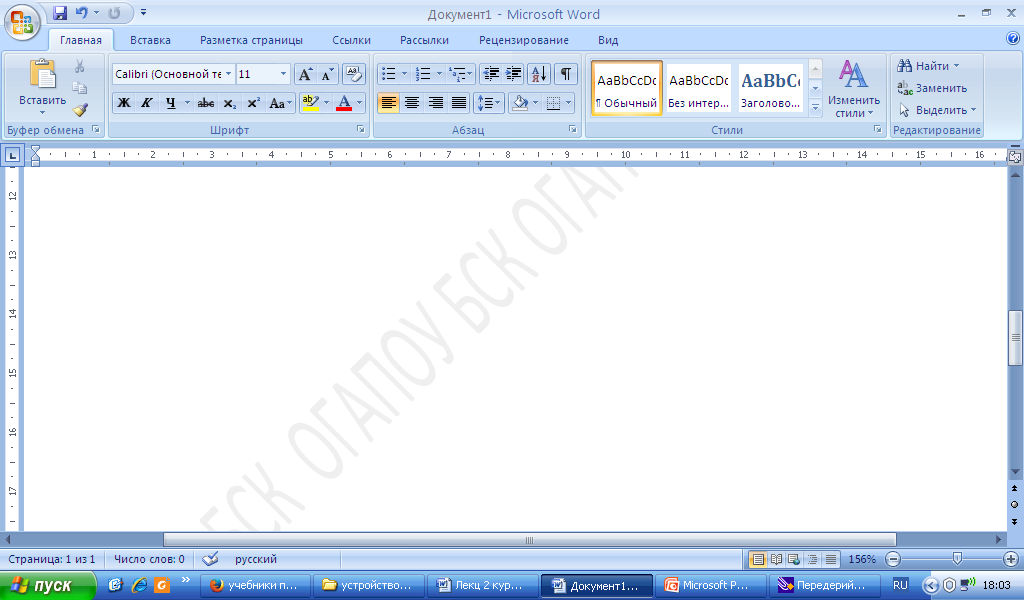 С
D
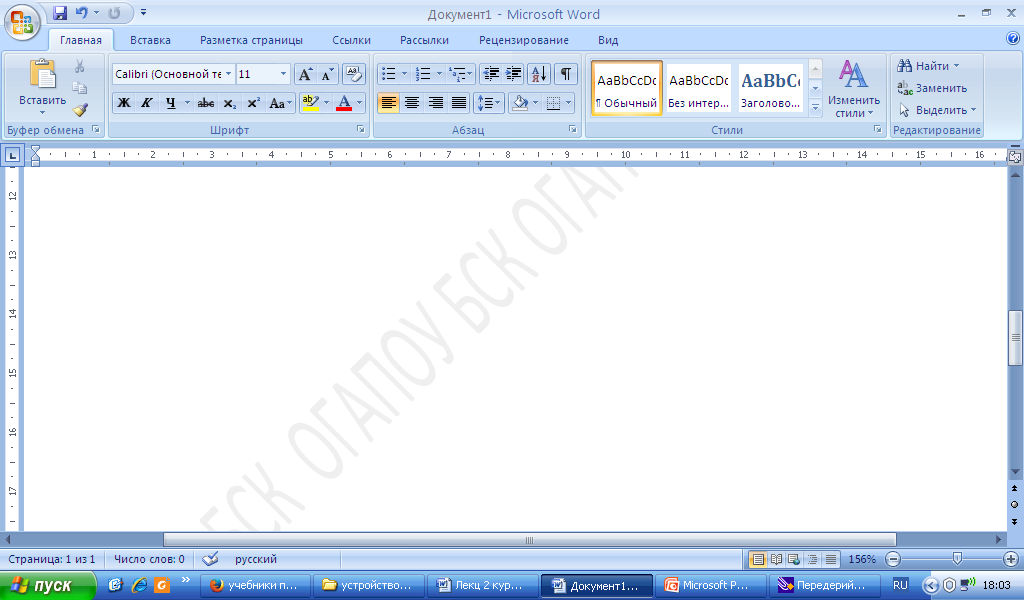 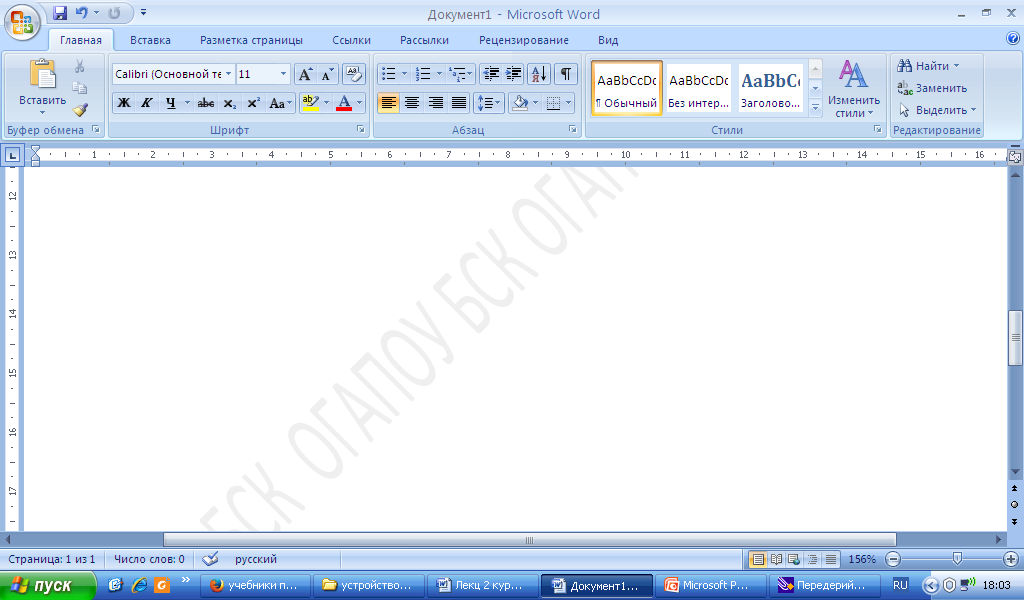 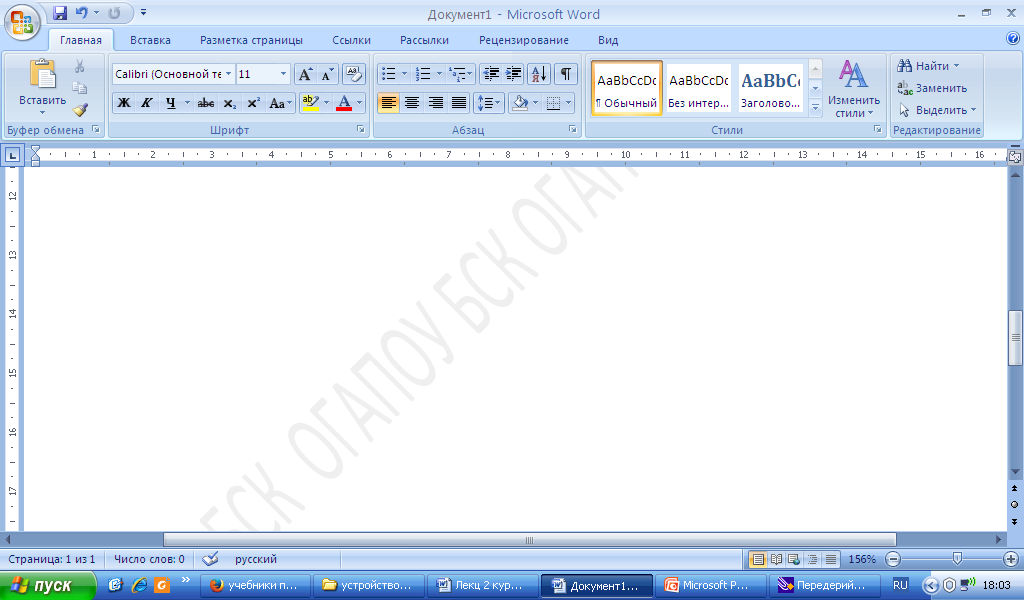 Дано: F1 = 15 кН
                                                                                                                        
           F2 = 30 кН
                                                                                        	q=6 кН/м
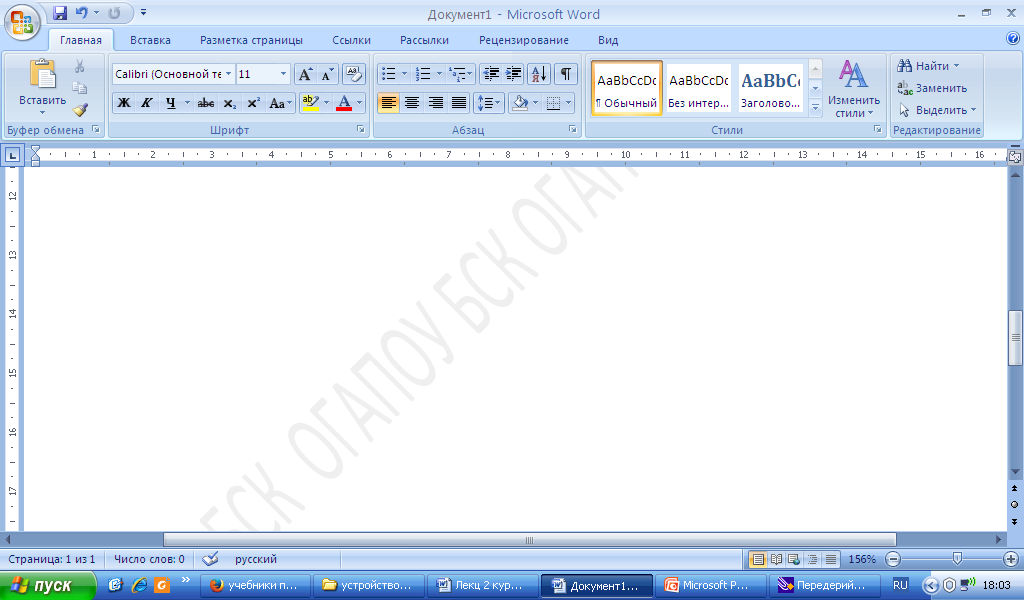 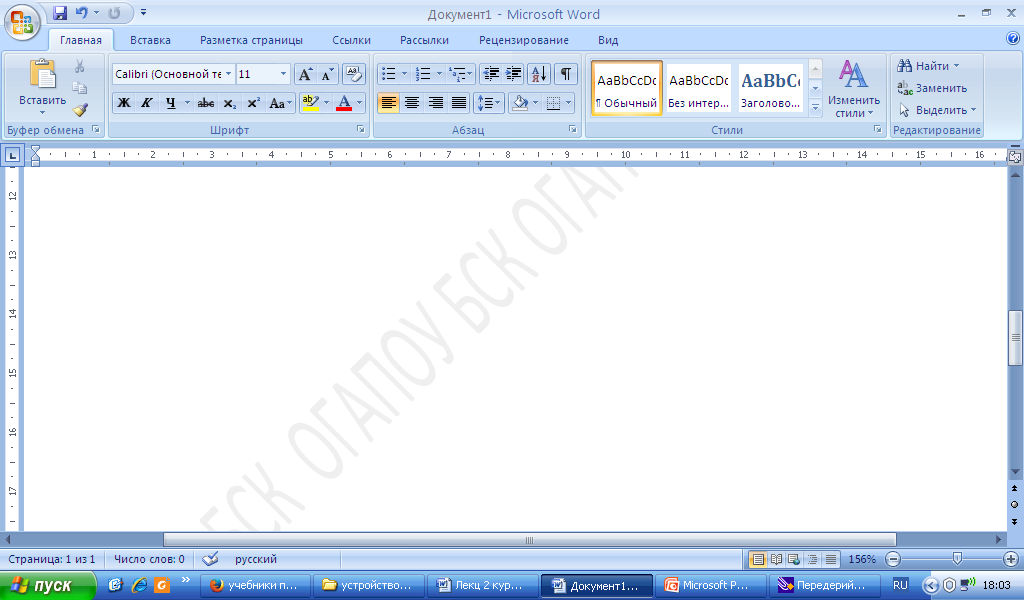 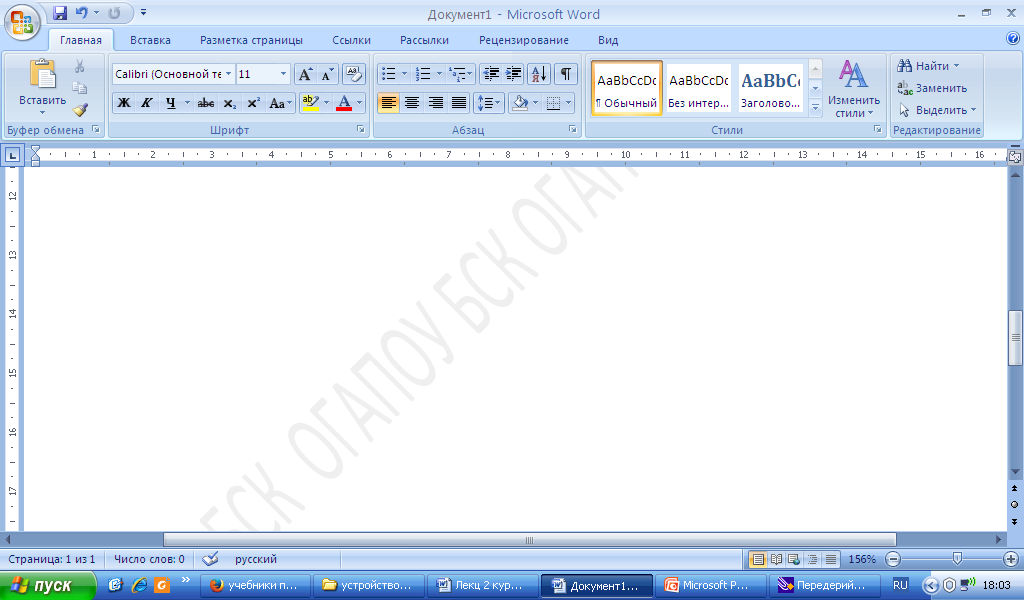 Рисунок 1
Р е ш е н и е. 
1.Определим опорные реакции:
ΣМA = 0;        
   –F1∙a –F2∙ (a+b) –q∙c (a+b+c/2) + RB (a+b+c) = 0

 



ΣМВ = 0; 
– RA (a+b+c) +F1∙(b+c) +F2∙ c +q∙c ∙c/2 = 0
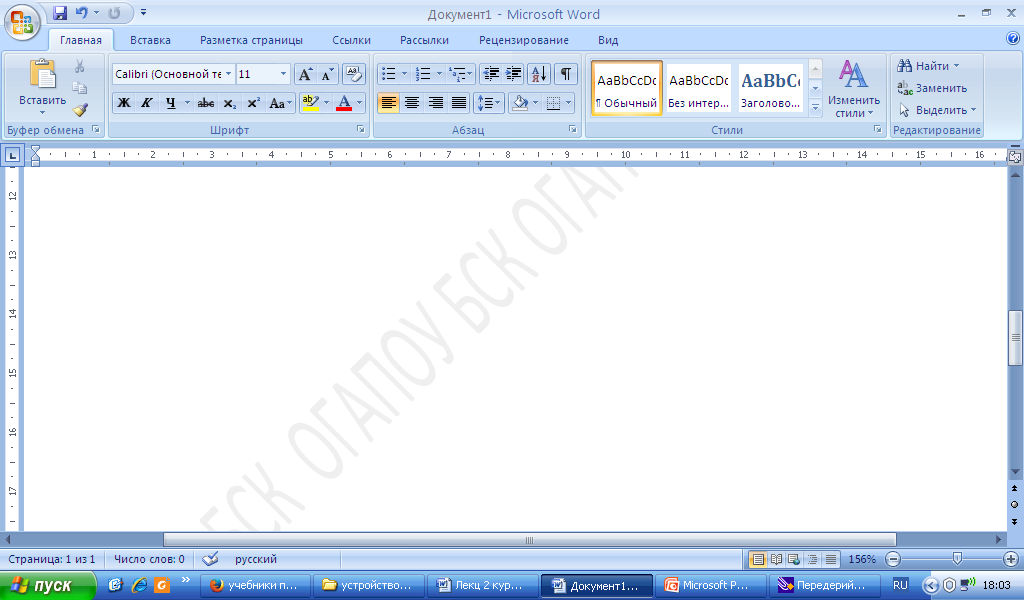 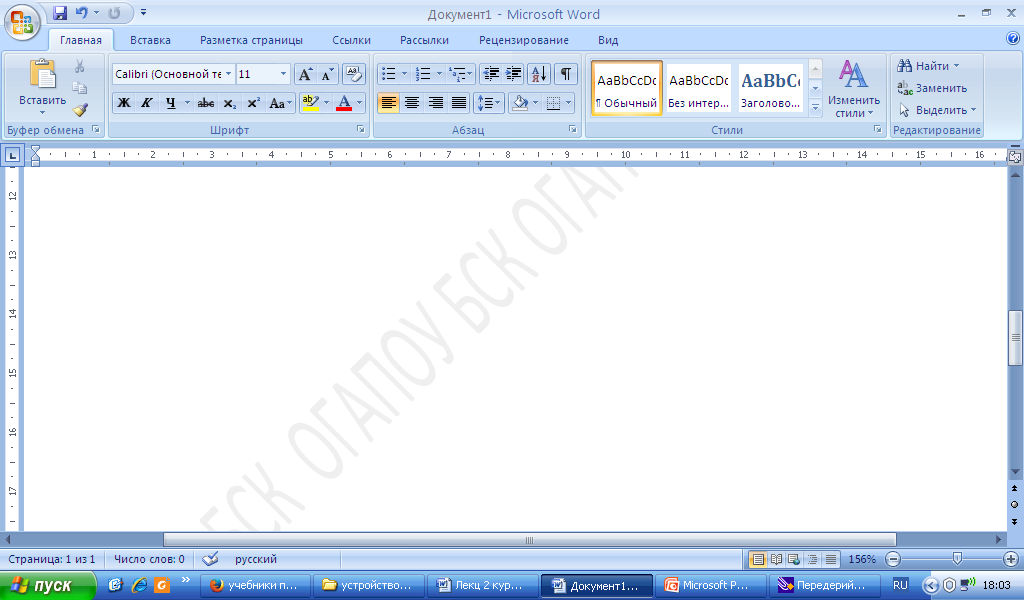 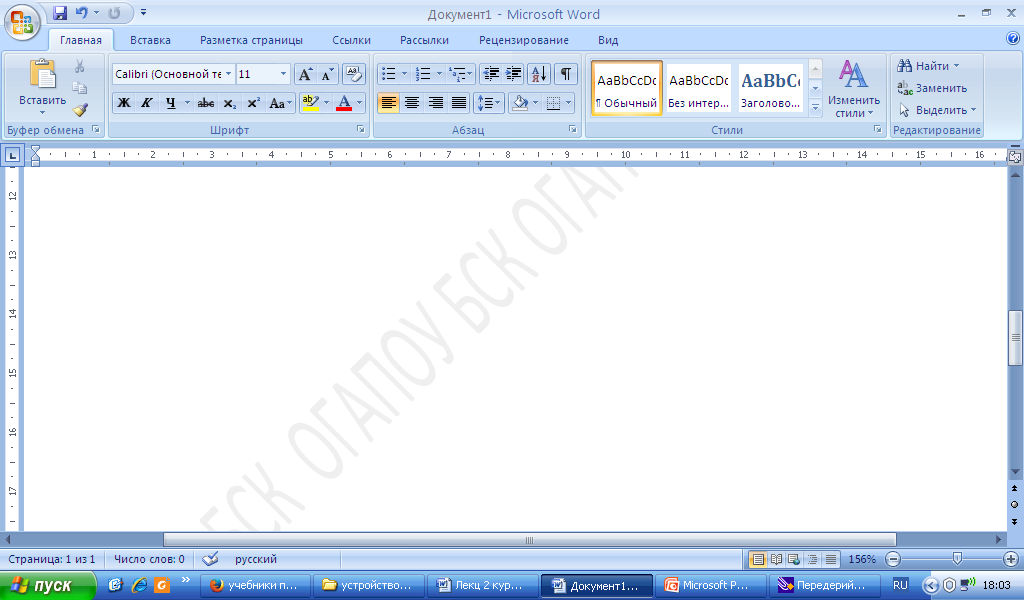 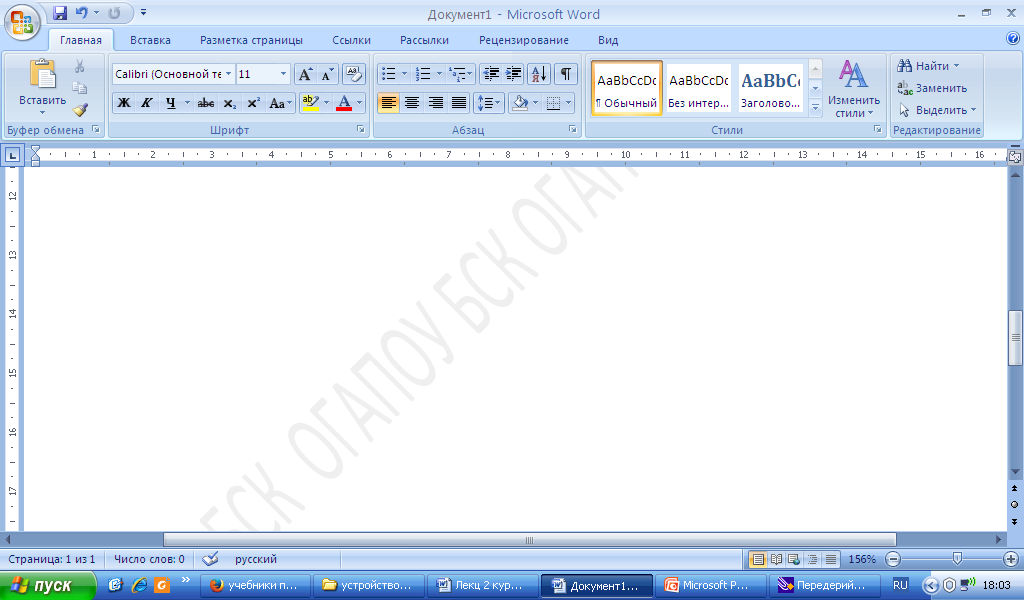 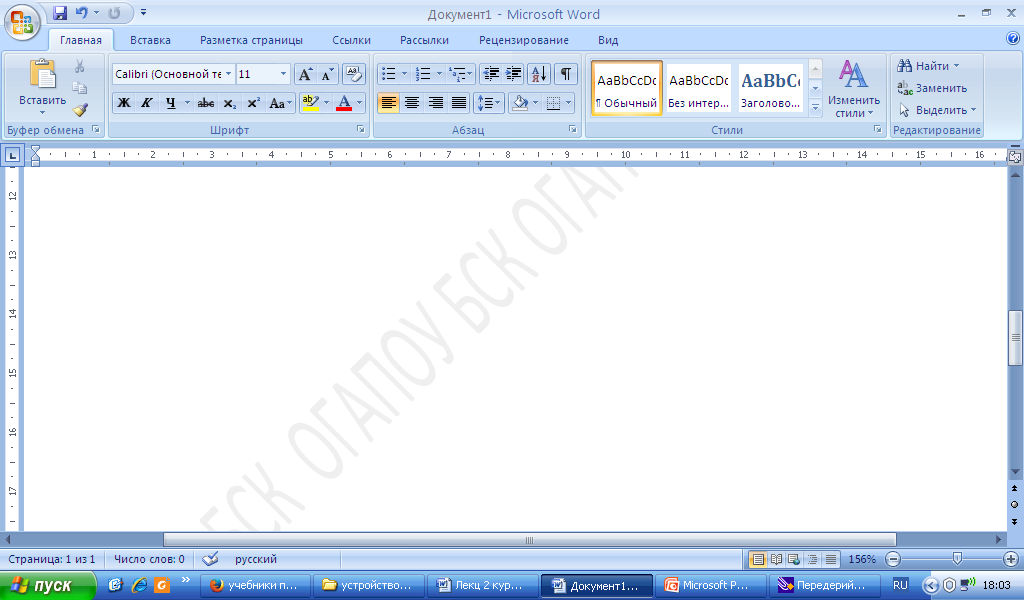 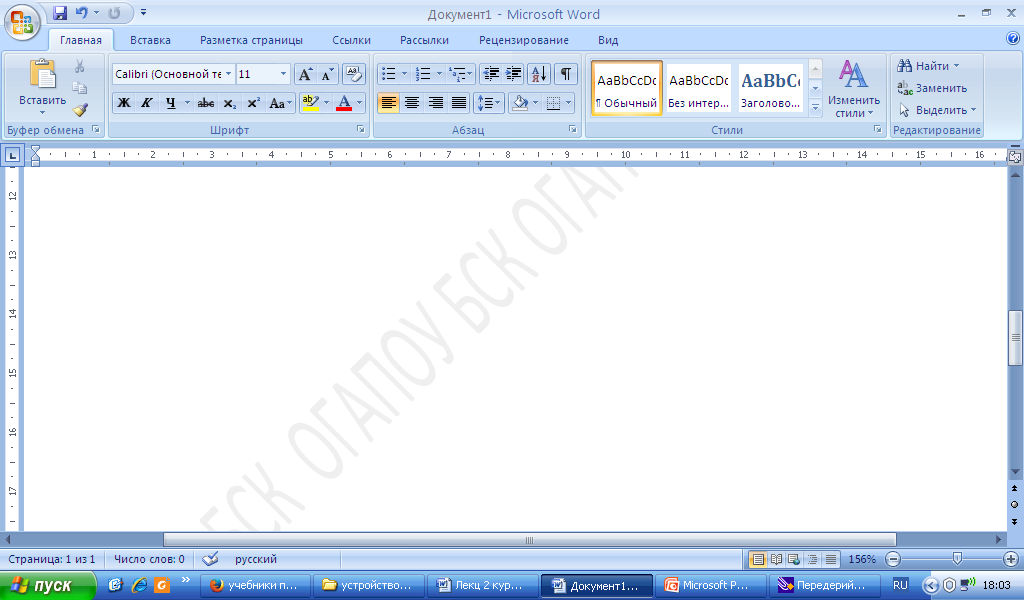 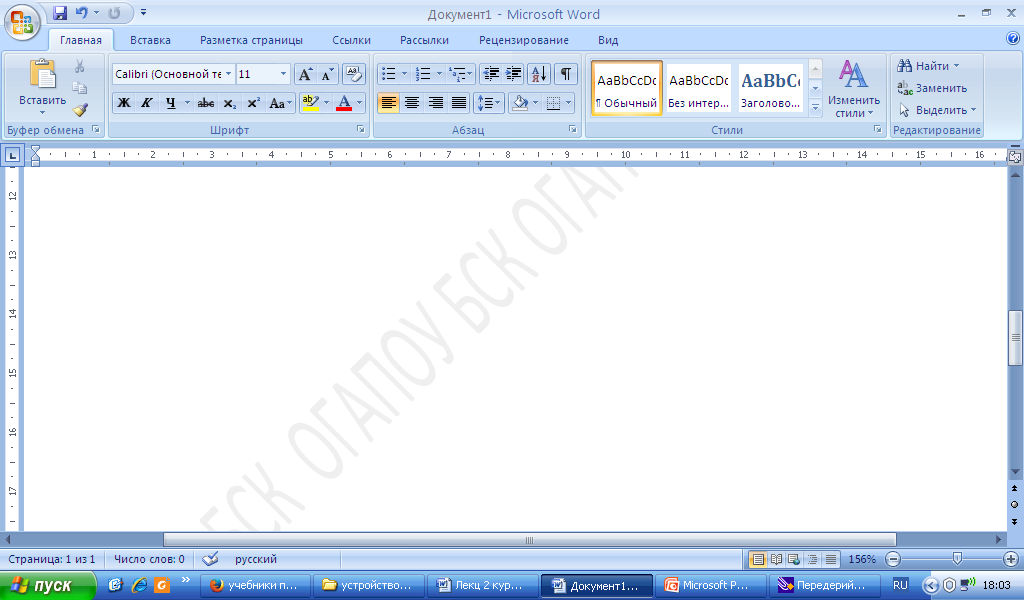 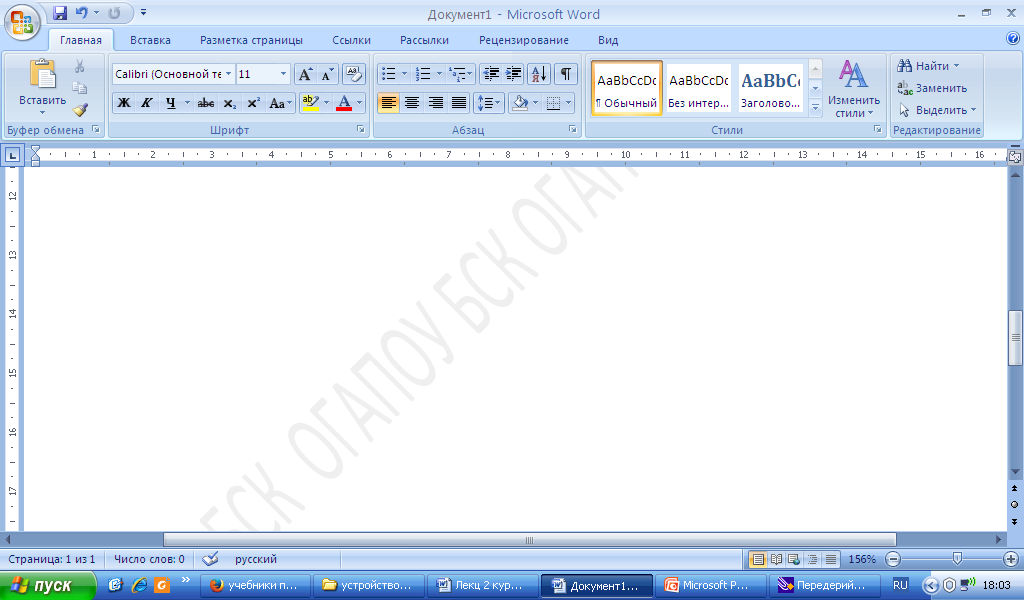 Для проверки составляем сумму проекций всех сил на 
 вертикаль­ную ось у:
                                         ΣY = 0,          
   RA – F1 – F2  – q∙c + RB = 25,875 –15 –30 –18+37,125 = 0

  2.Строим эпюру поперечных сил  
 В сечении A:  Qy = RA = 25,875 кН          
 В сечении C: Qyлев = RA = 25,875  кН         
       Qyправ  = RA– F1 = 25,875 – 15 = 10,875  кН           
 В сечении D: Qyлев = RA– F1 = 25,875 – 15 = 10,875 кН           
       Qyправ  = RA– F1– F2 = 25,875 – 15 – 30 = – 19,125 кН            
В сечении B:   Qyлев = RA– F1– F2 – q∙c =
                     = 25,875 – 15 – 30 – 18 = – 37,125 кН
            Qyправ  = RA– F1– F2 – q∙c + RB = 
                      =25,875 – 15 – 30 – 18 + 30 = 0
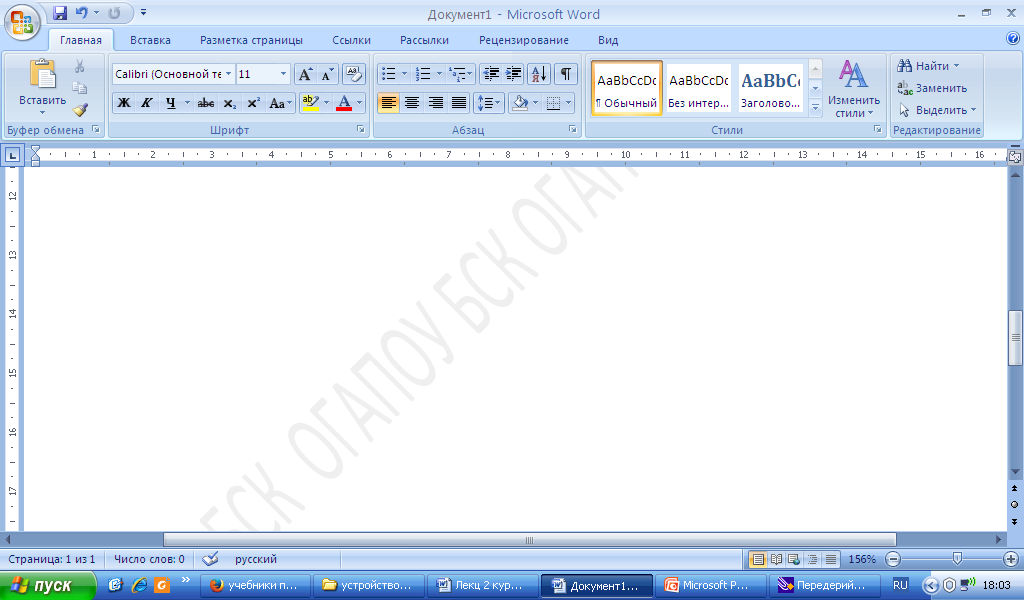 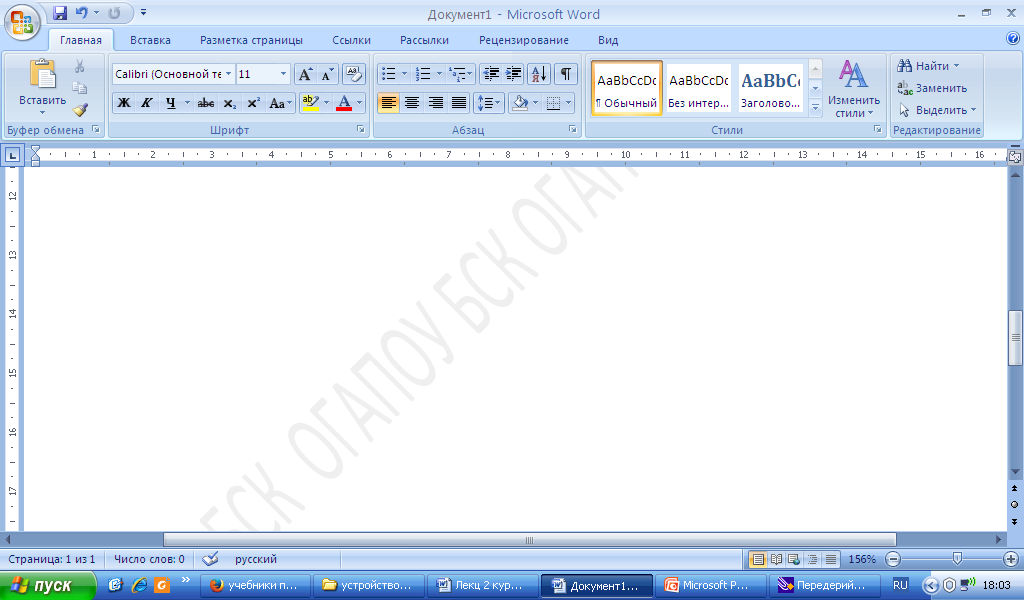 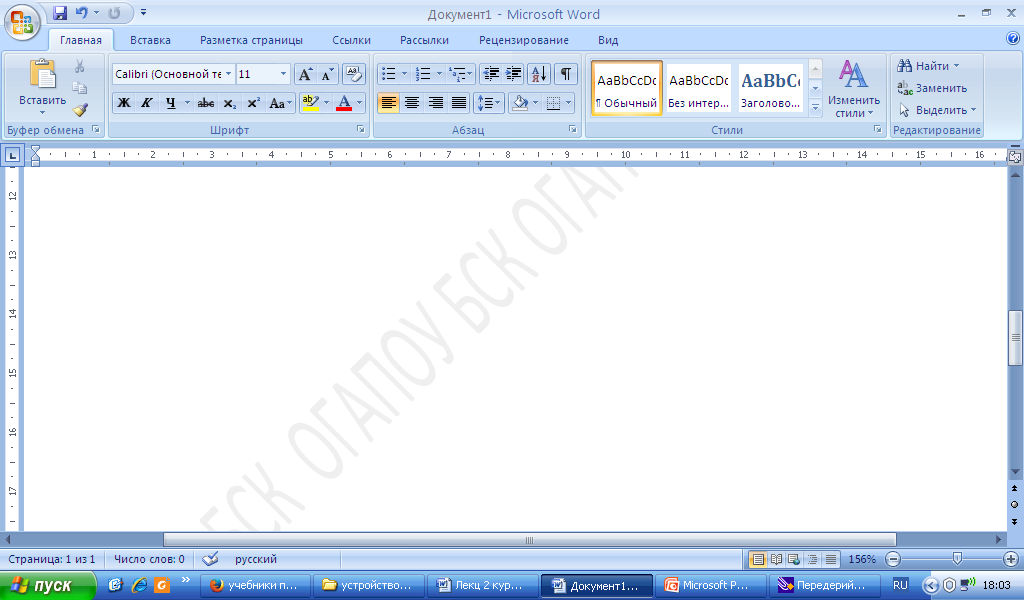 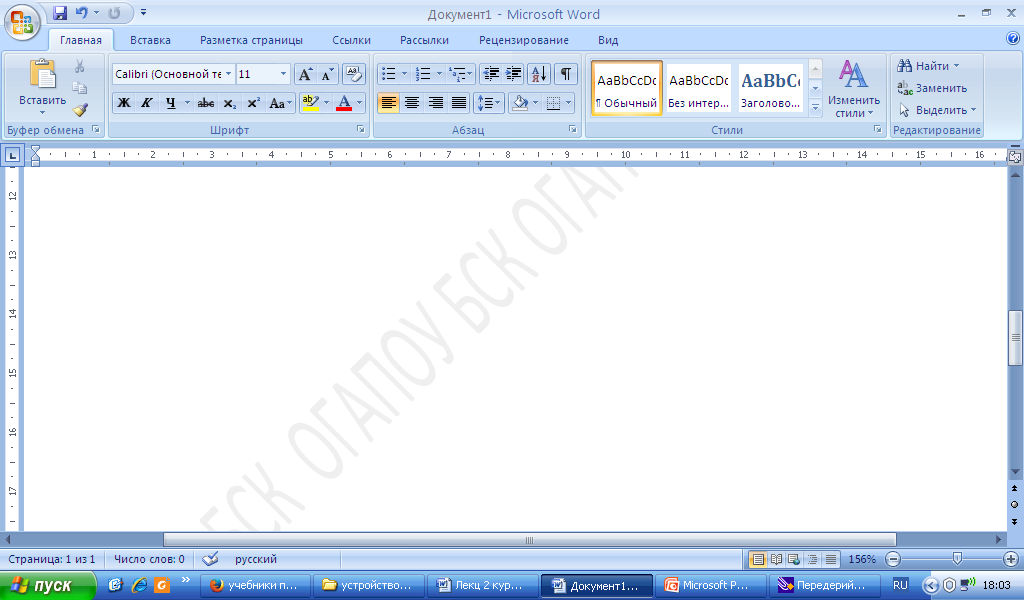 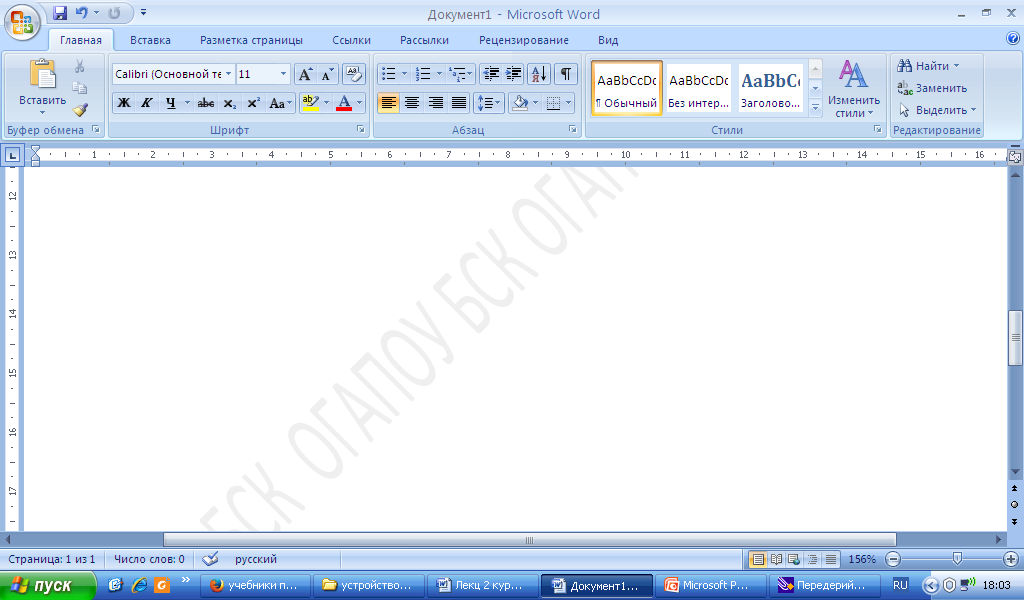 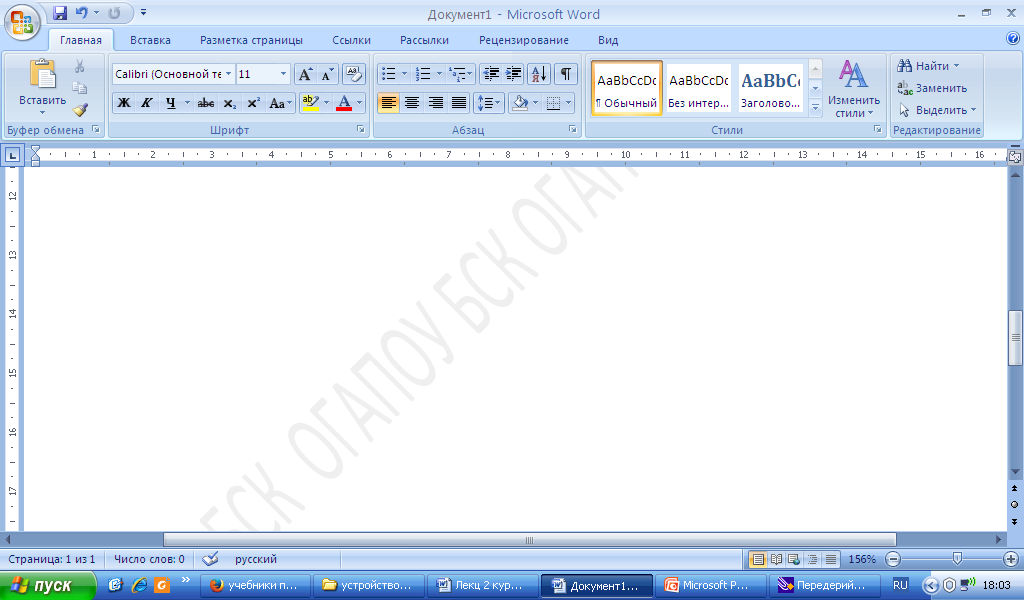 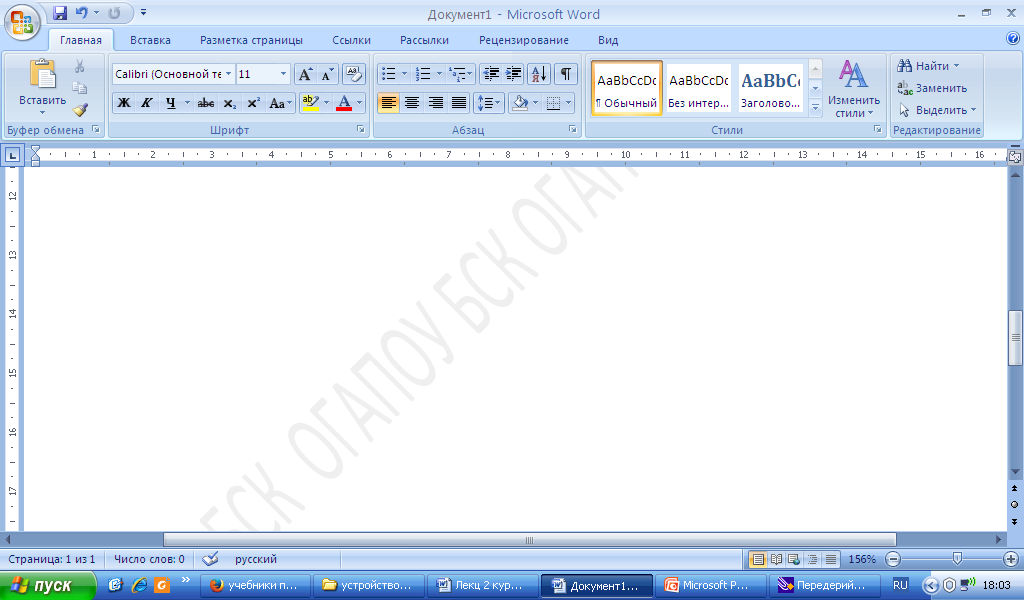 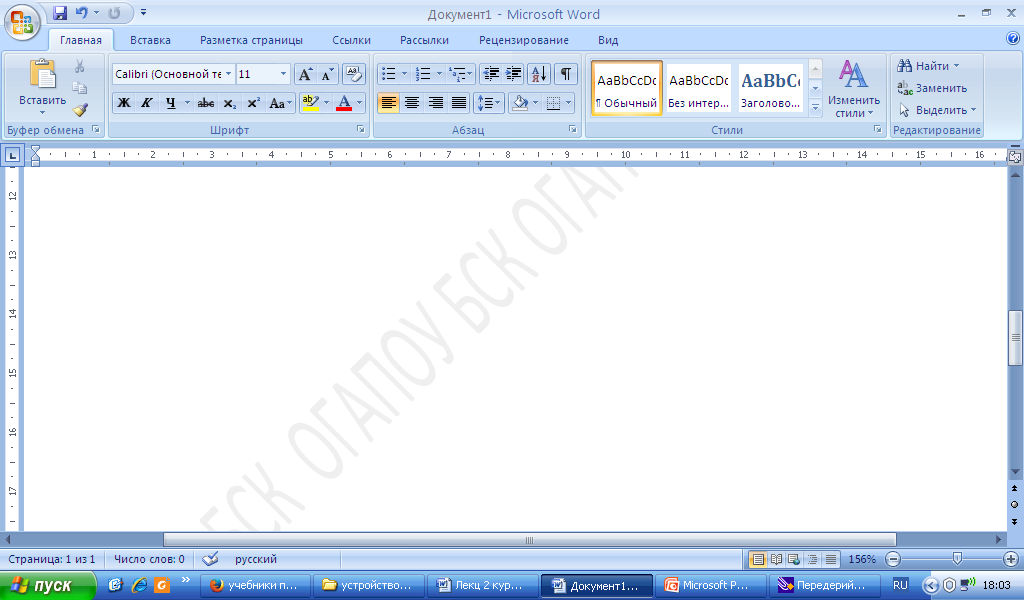 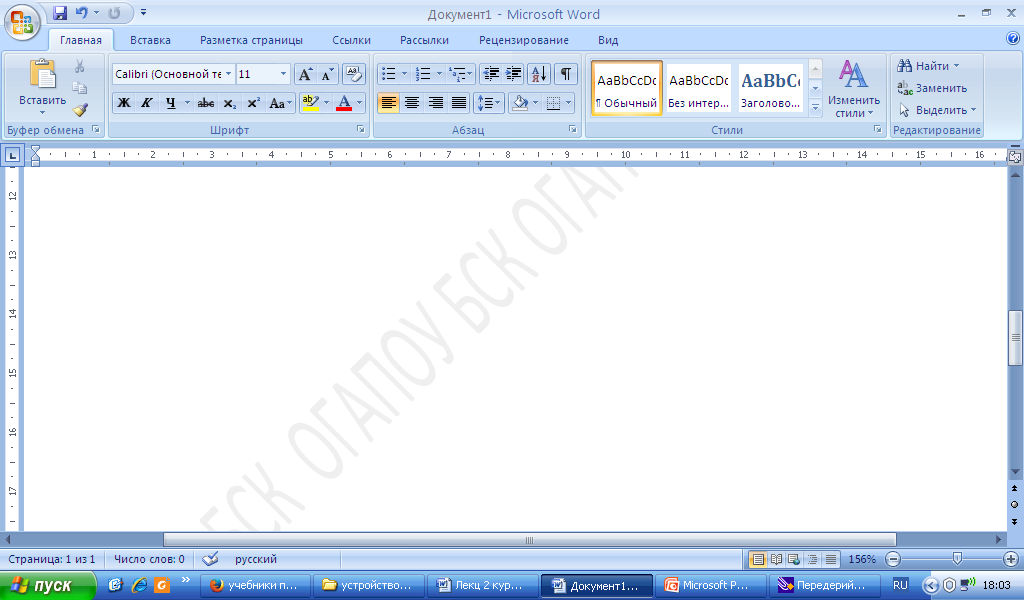 3.Строим эпюру изгибающих моментов по характерным 
сечениям.
В сечении A: 
                  Мх = 0
В сечении C:
                Мх =  –RA∙ a = –25,875 ∙ 2 = –51,75  кНм
В сечении D: 
                Мх = –RA∙(a+b) = –25,875 ∙ 5 = –84,375 кНм
В сечении B:
                Mx= 0
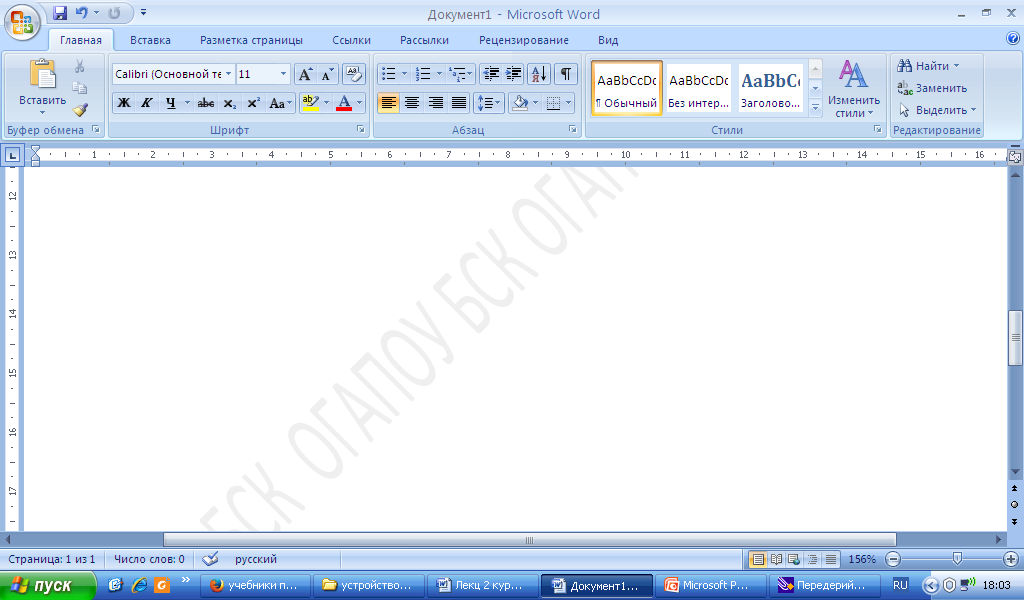 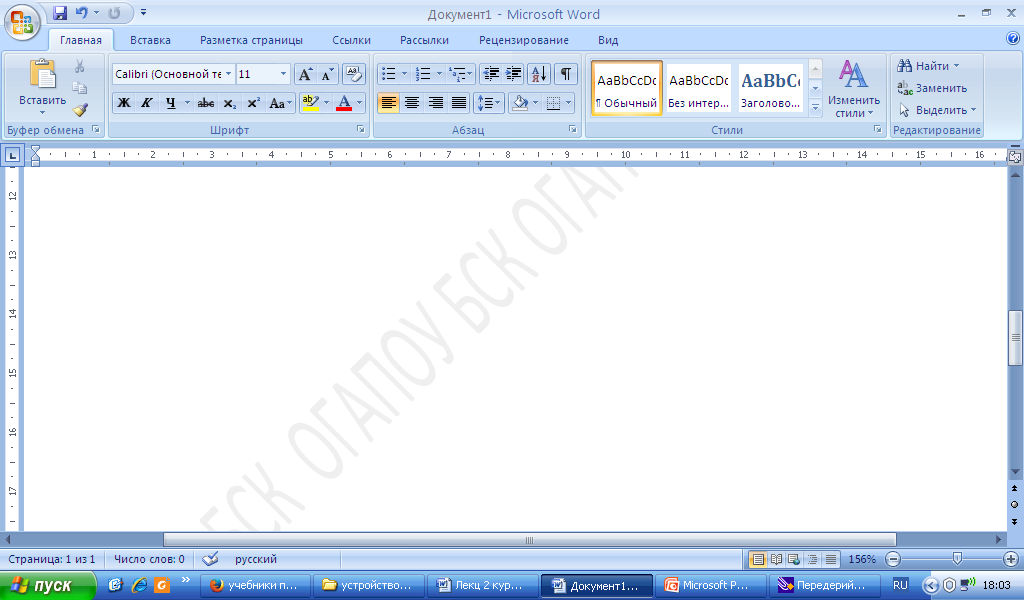 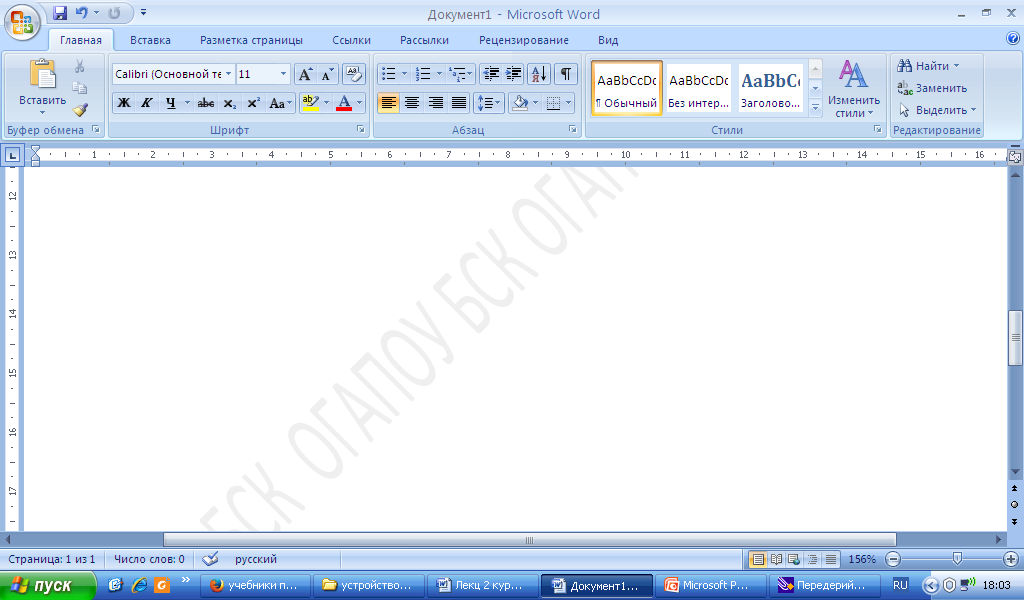 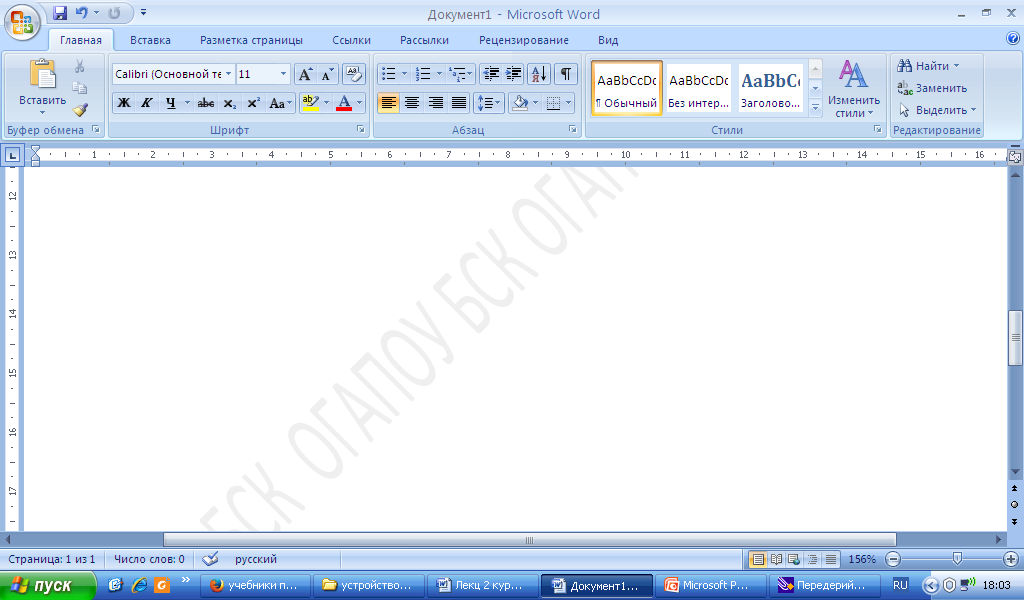 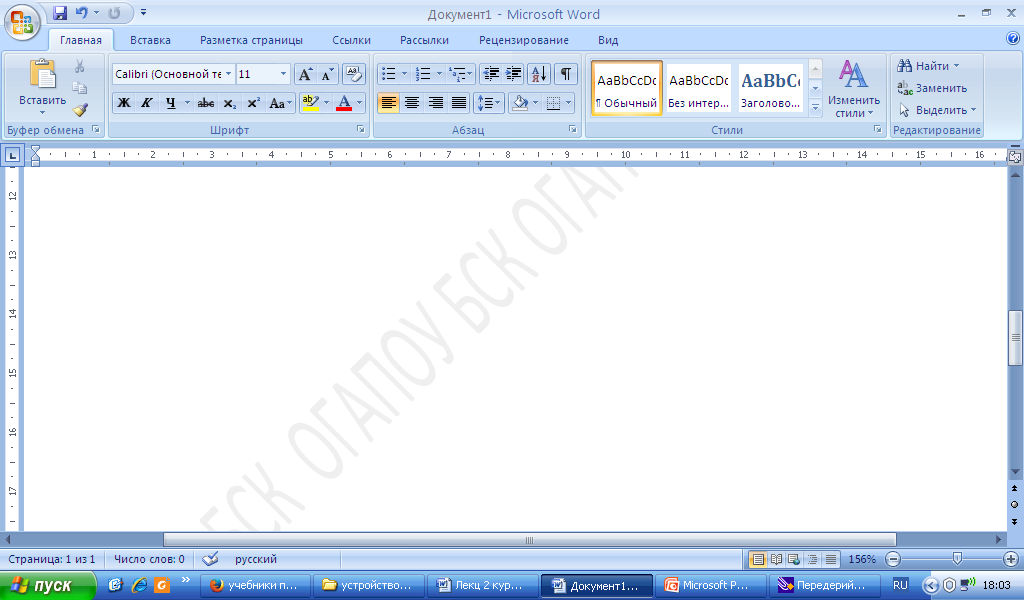 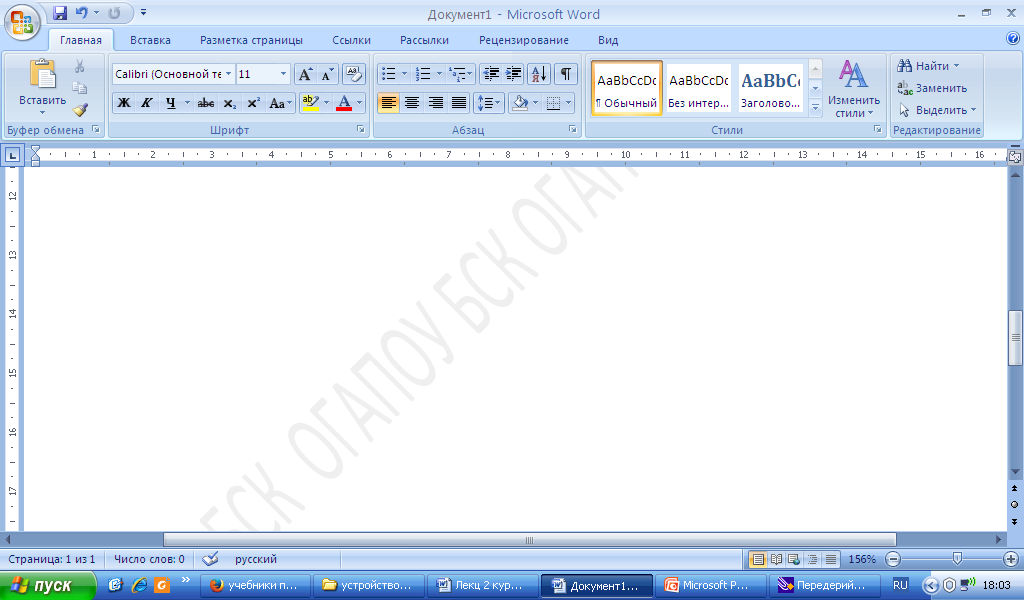 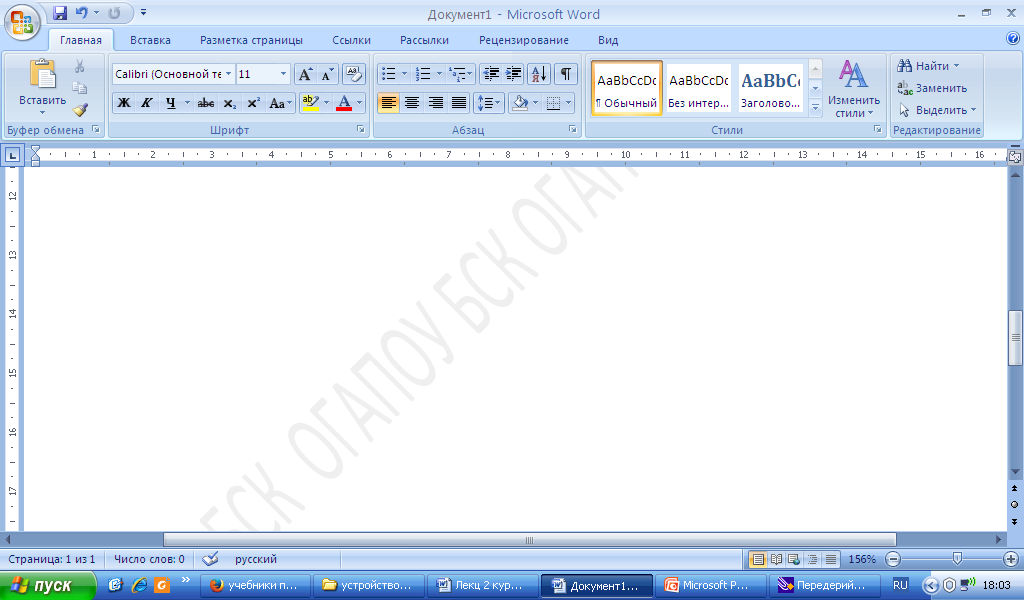 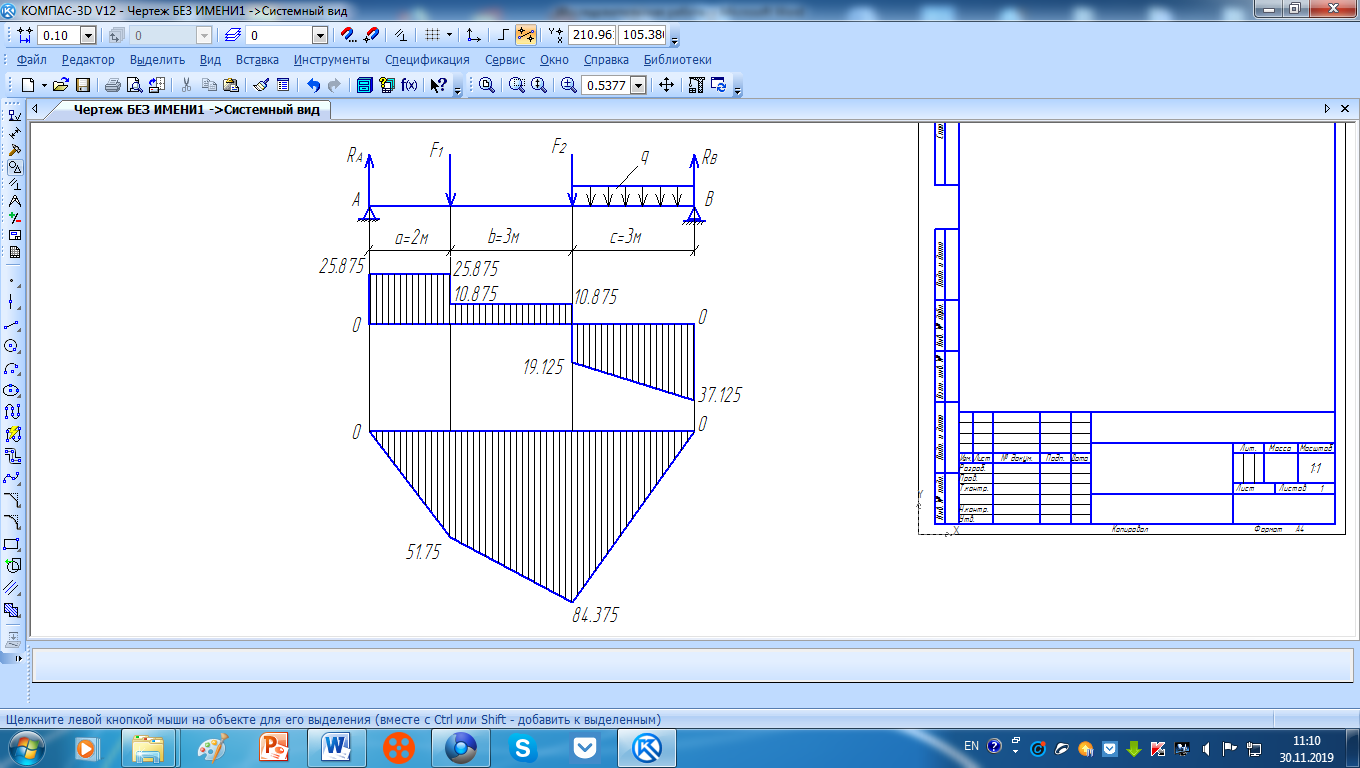 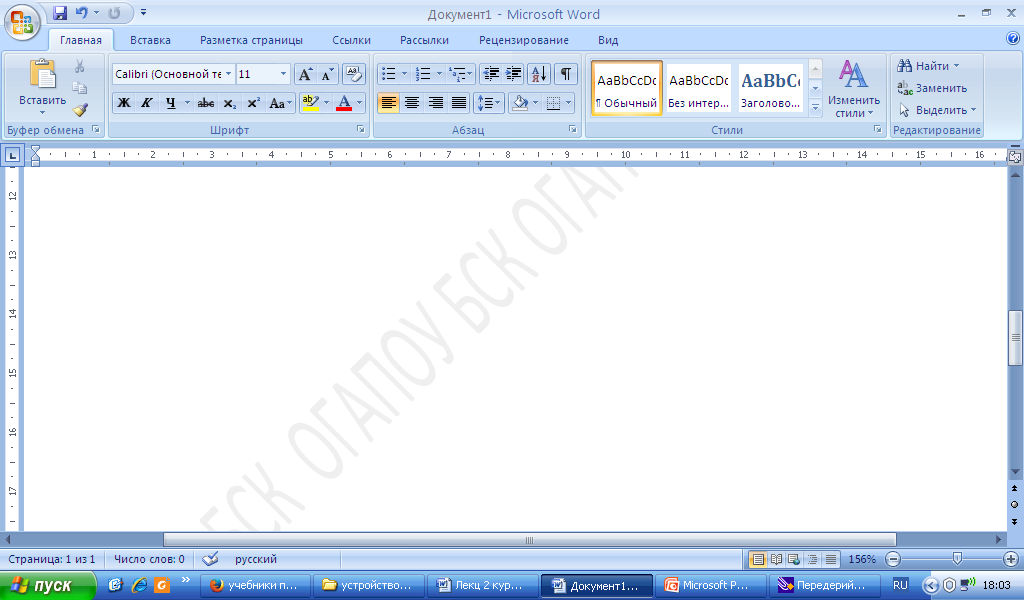 С
D
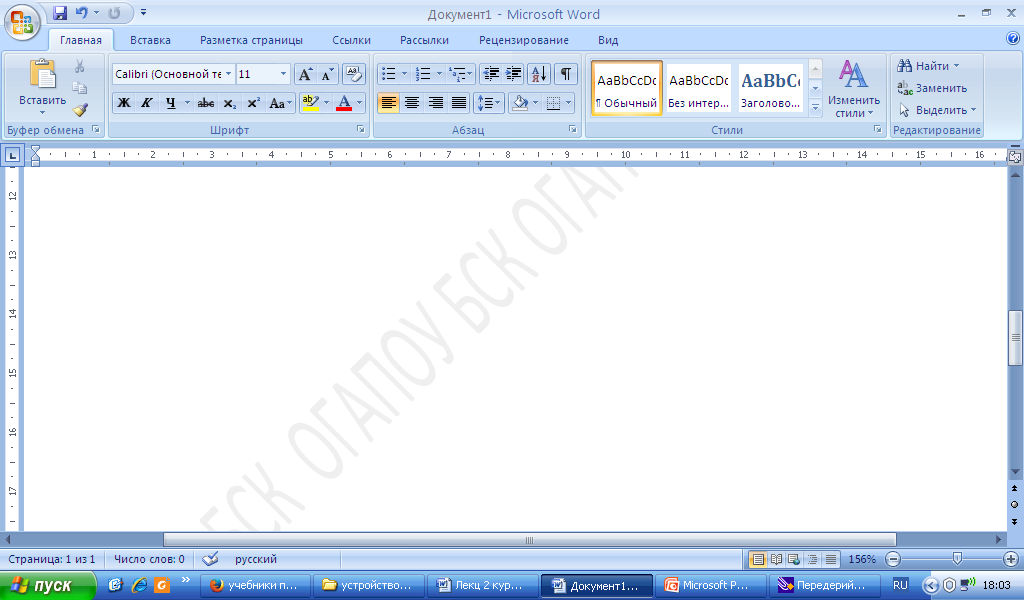 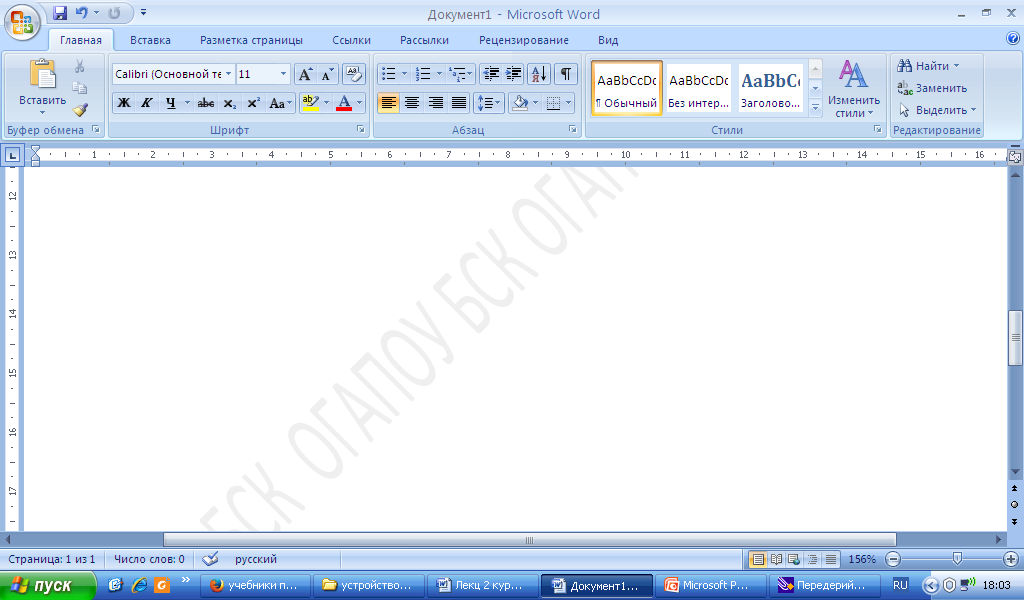 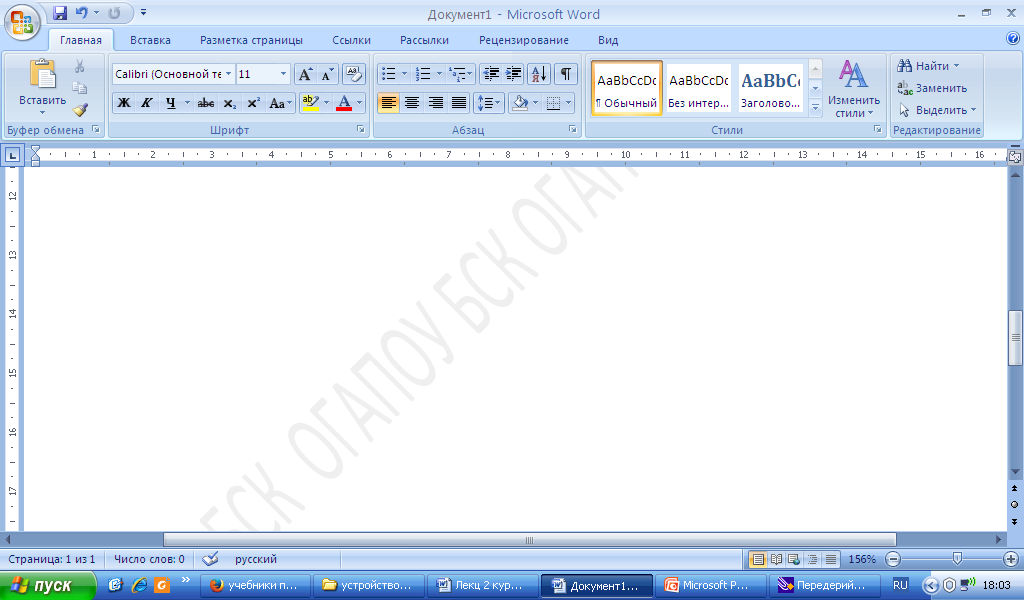 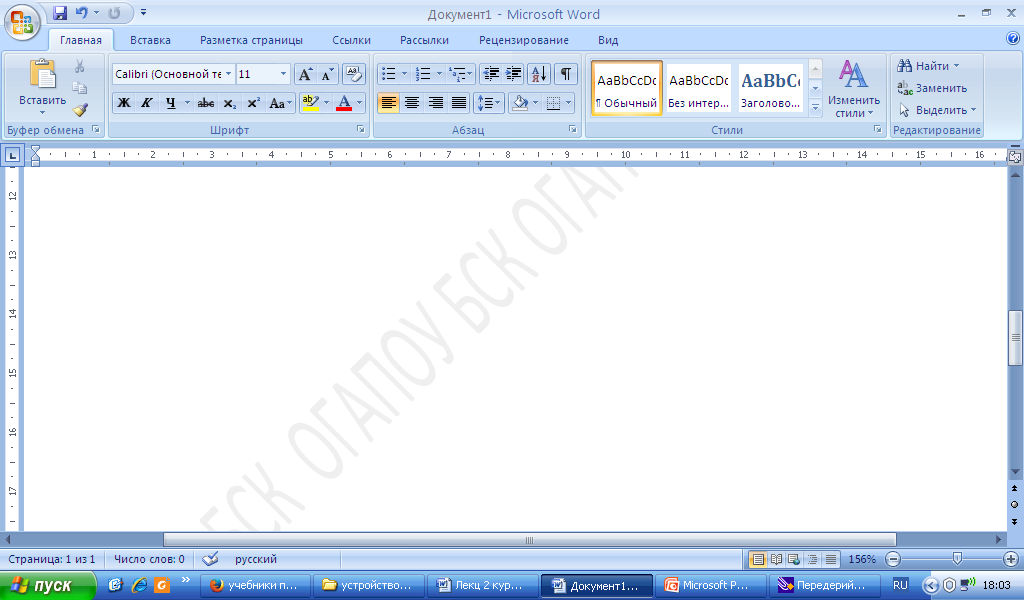 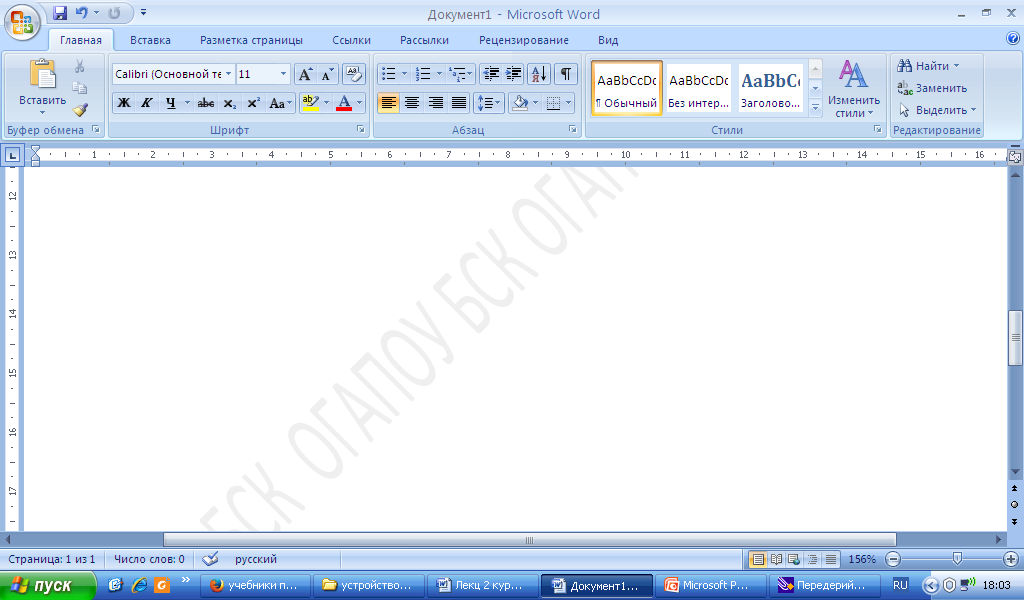 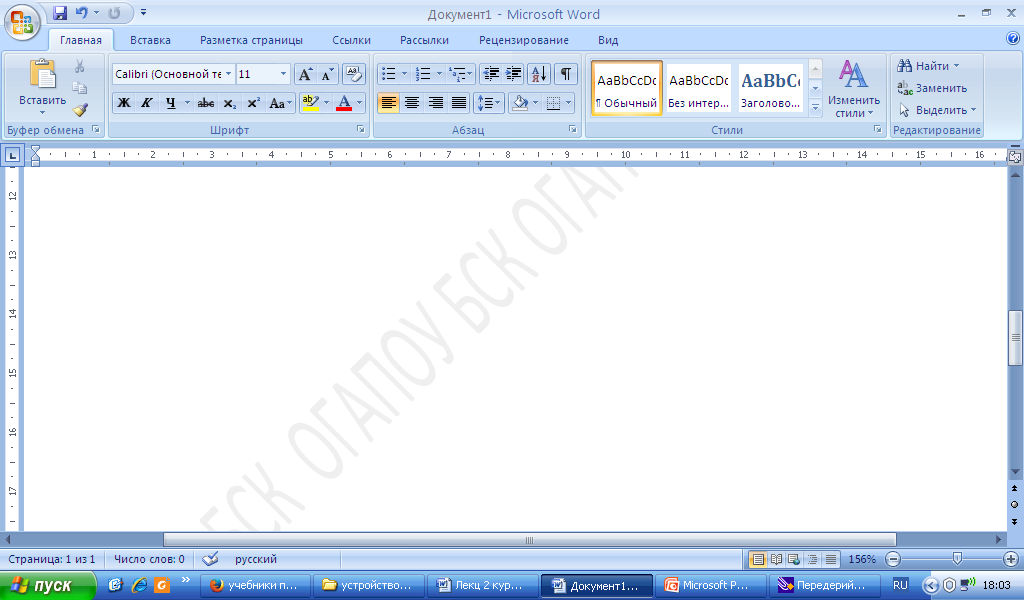 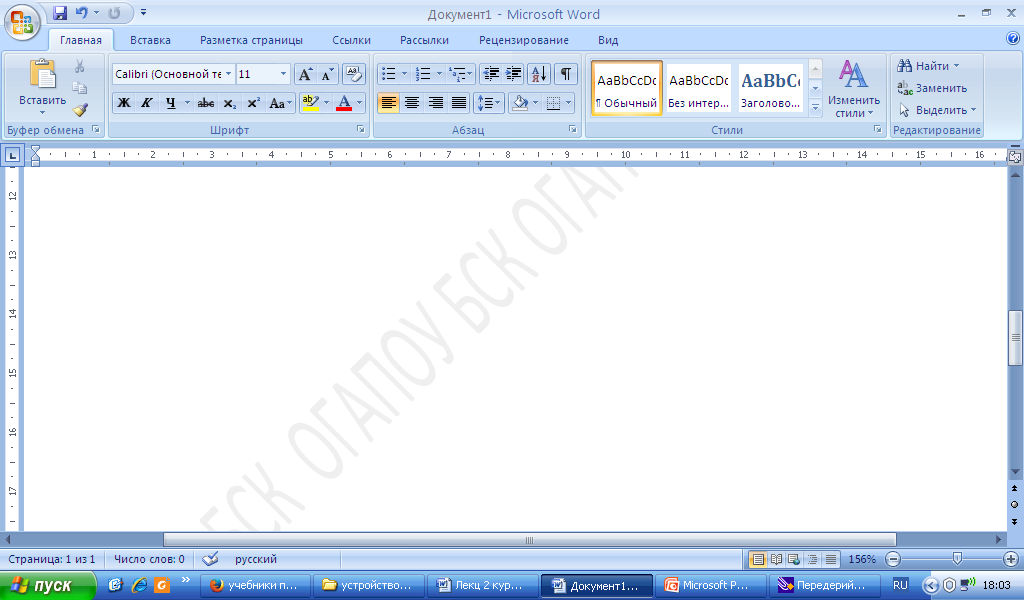 Рисунок 2
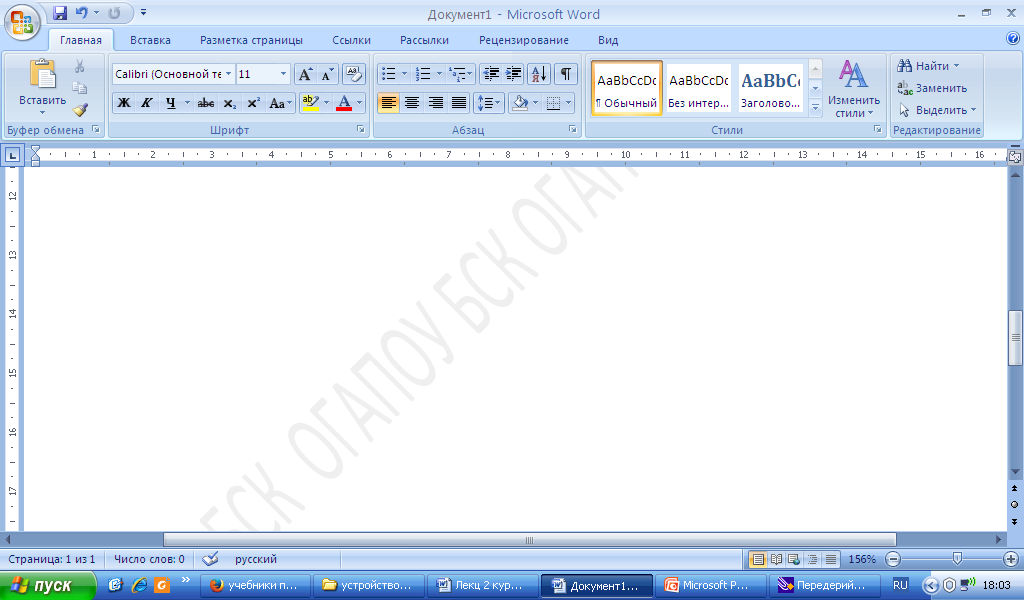 4.Определяем опасное сечение балки, где изгибающий 
момент имеет максимальное значение
               Сечение D, Мх max = 84,375 кНм

5.Исходя из условия прочности при изгибе определяем 
требуемые размеры поперечного сечения балки.
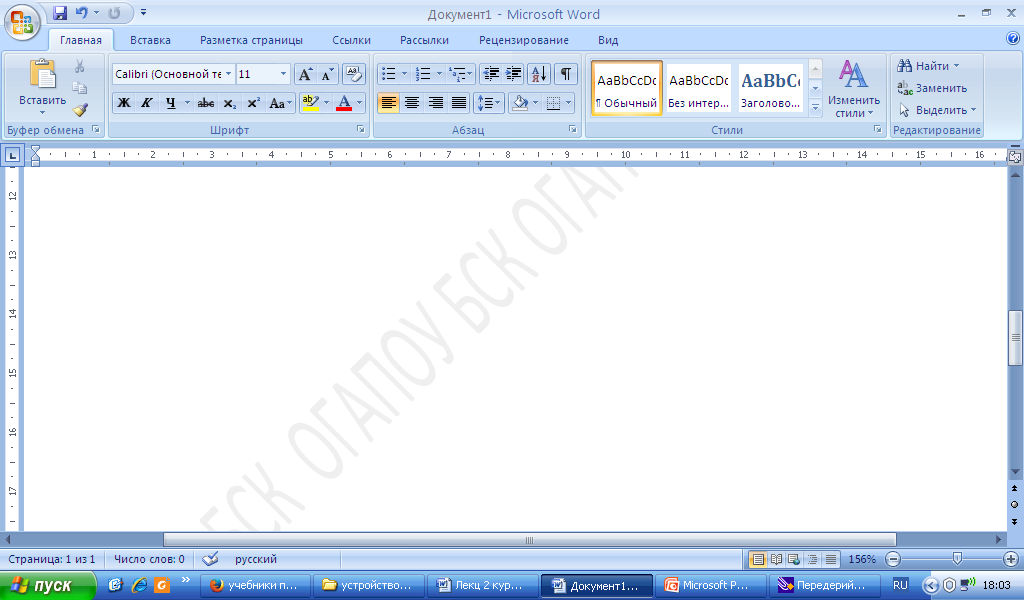 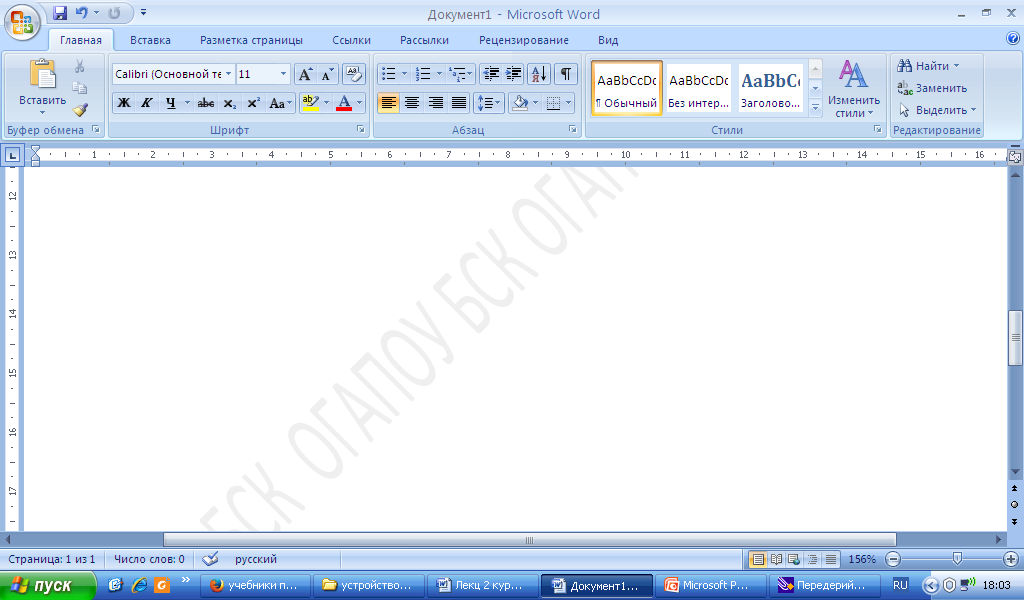 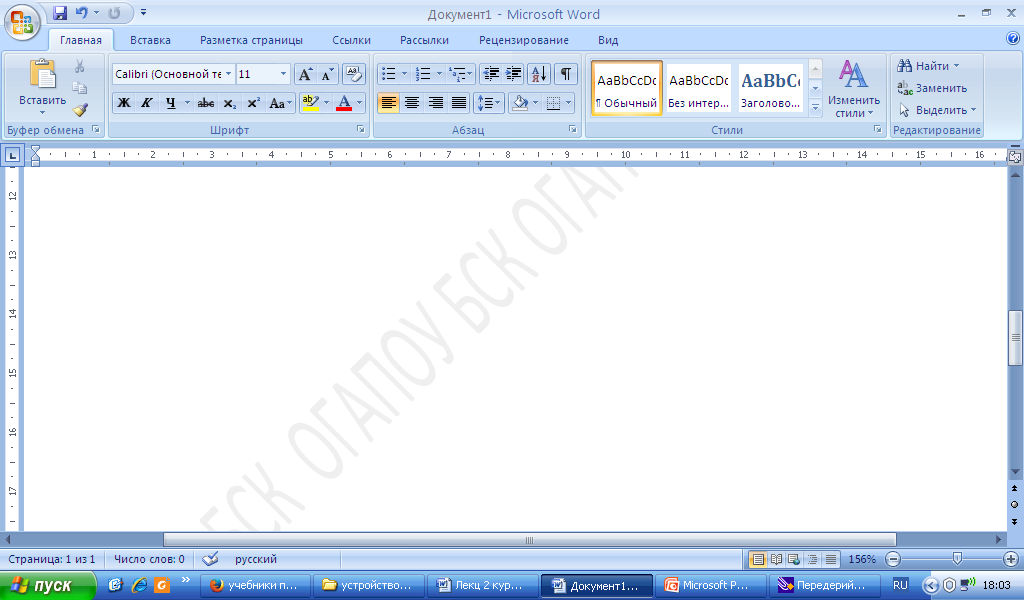 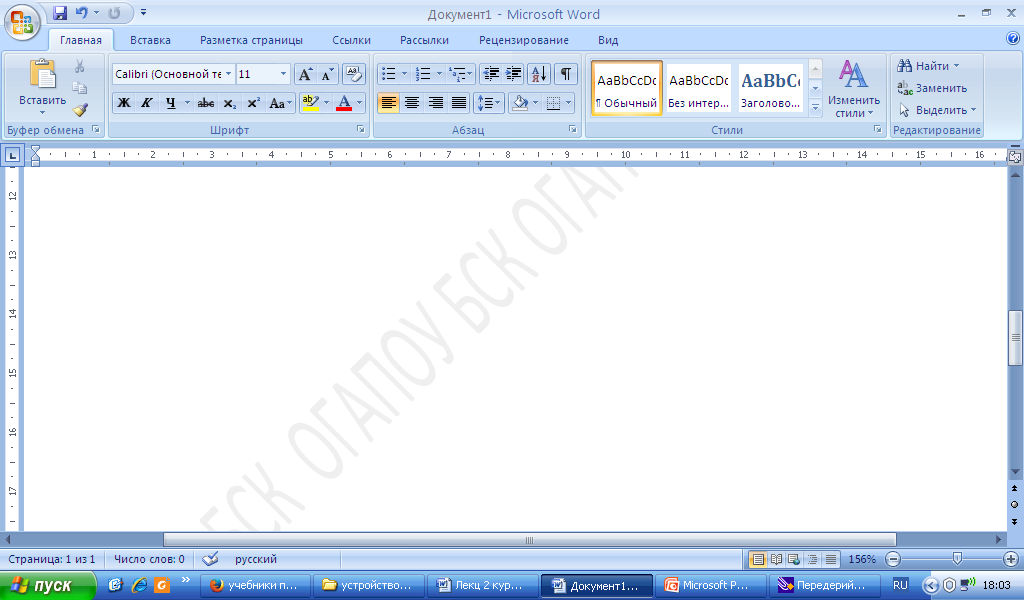 = Rу/γс γt= 220/1,15∙1,2=160Мпа
где: γс – коэффициент условий работы;
        γt – коэффициент надежности по нагрузке.
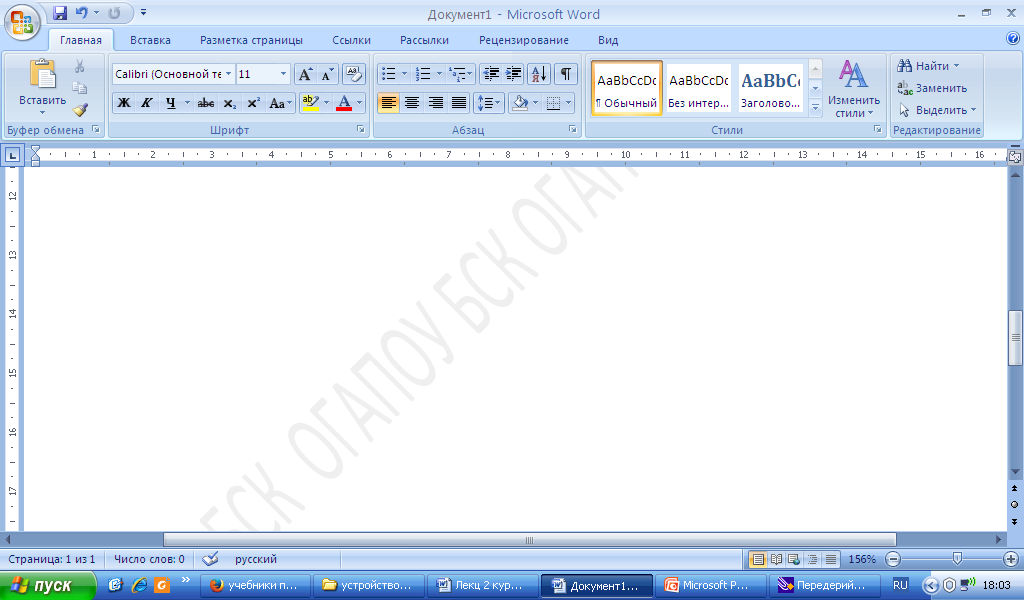 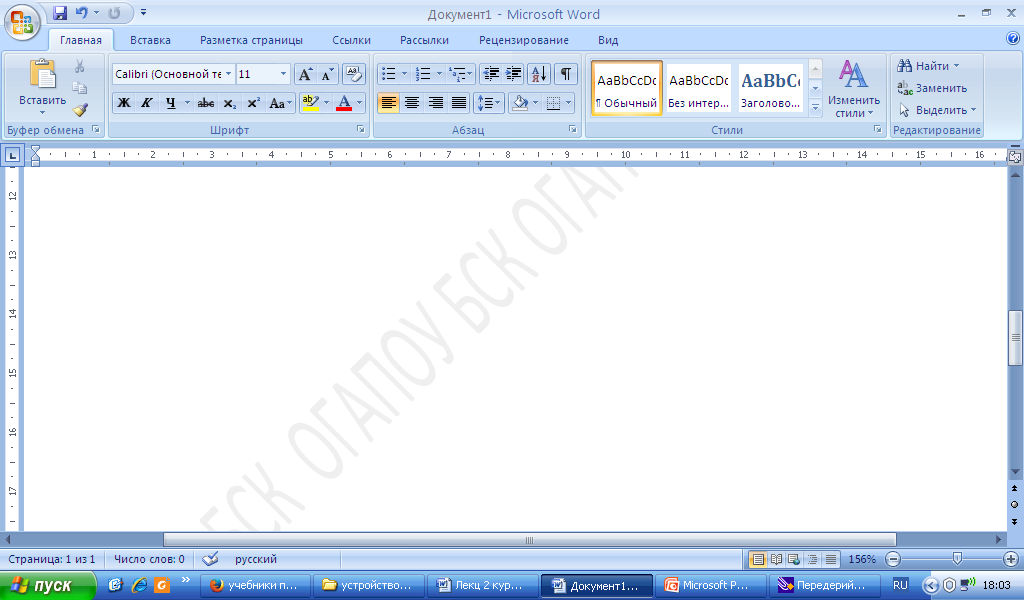 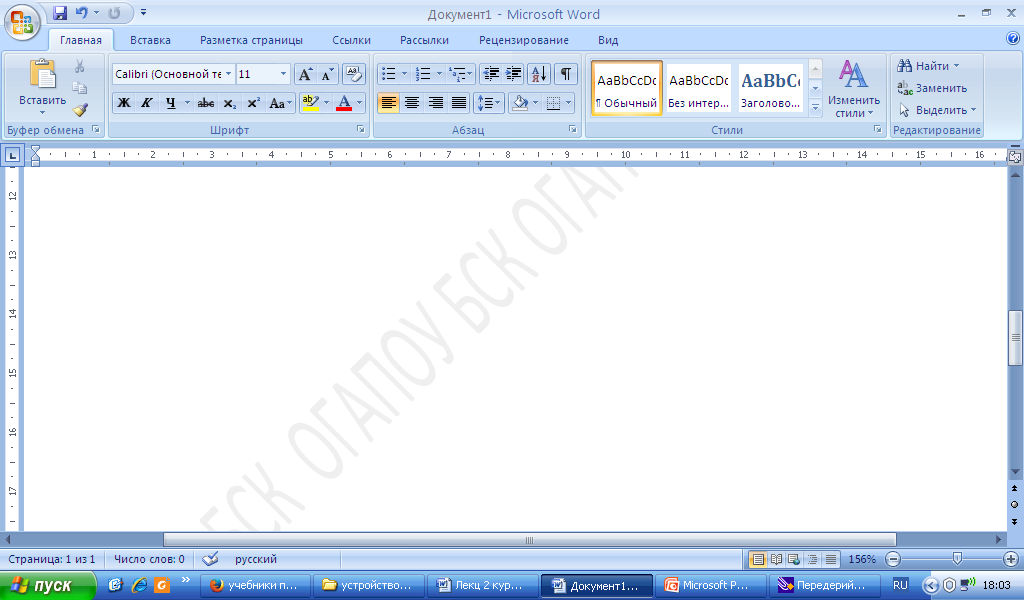 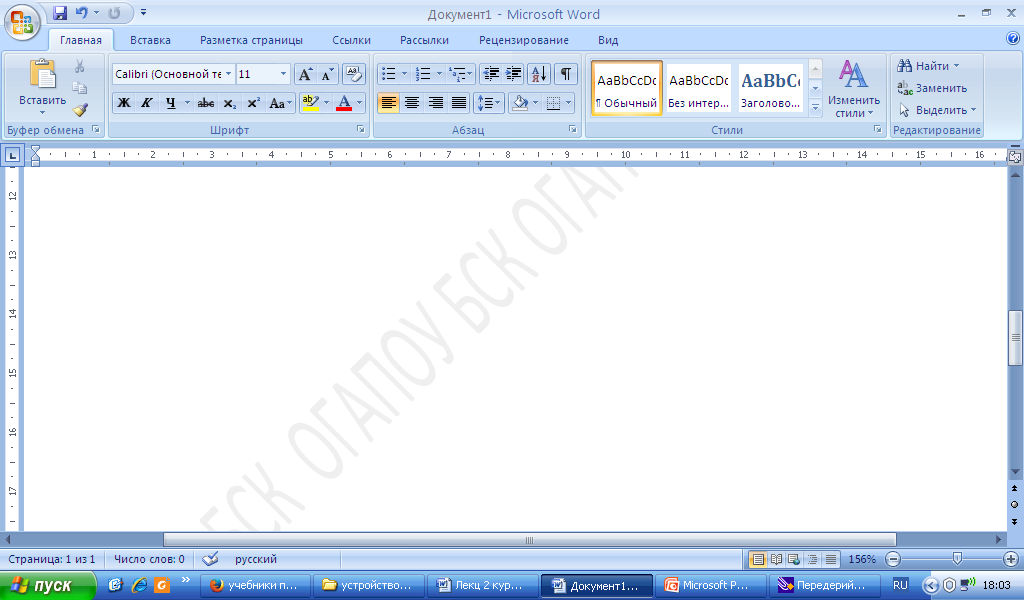 Из таблицы сортамента ГОСТ 26020-83  «ДВУТАВРЫ 
СТАЛЬНЫЕ ГОРЯЧЕКАТАНЫЕ С ПАРАЛЛЕЛЬНЫМИ 
ГРАНЯМИ  ПОЛОК» выбираем профиль 
                      №35Б1  с Wx =581,7 см3
    Проверяем условие прочности балки 

                                                                   <  =160Мпа

           Условие прочности выполняется
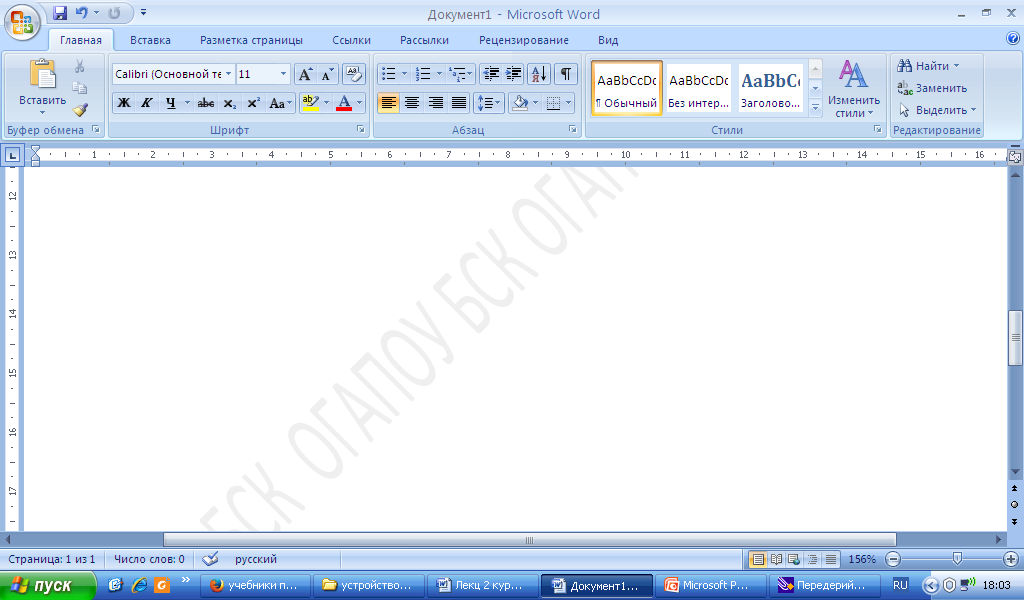 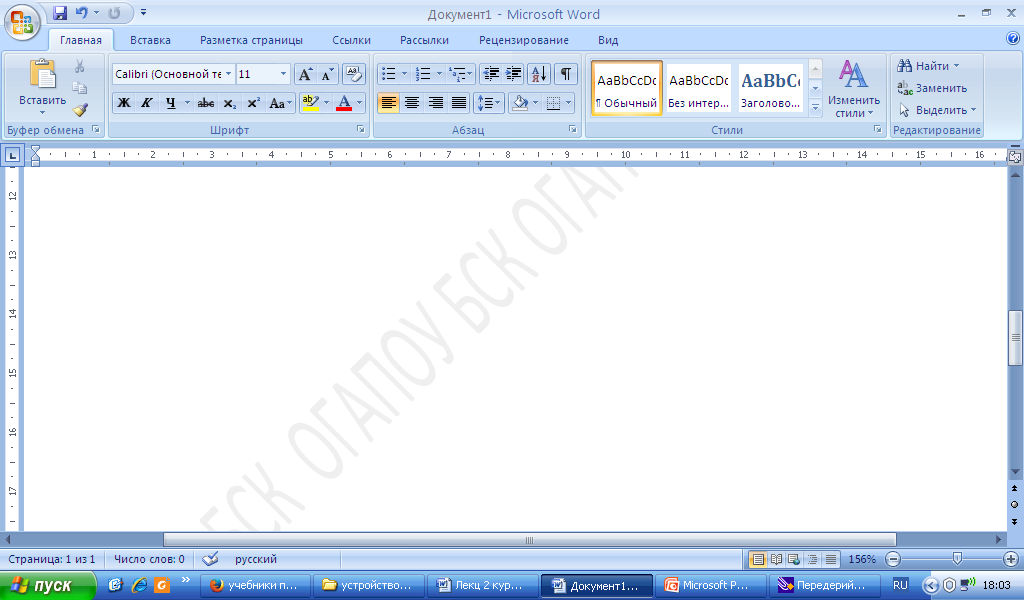 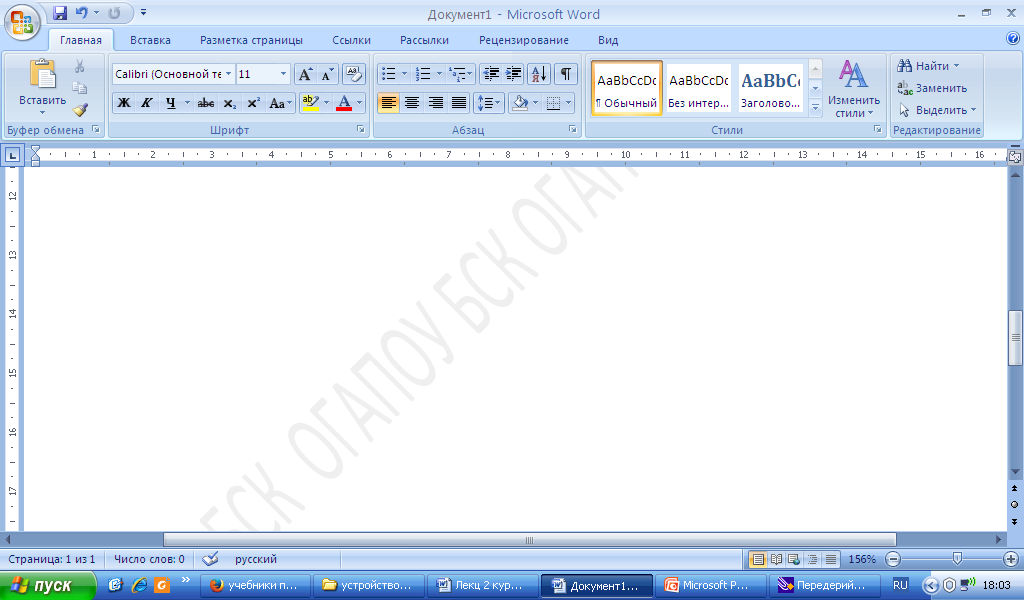 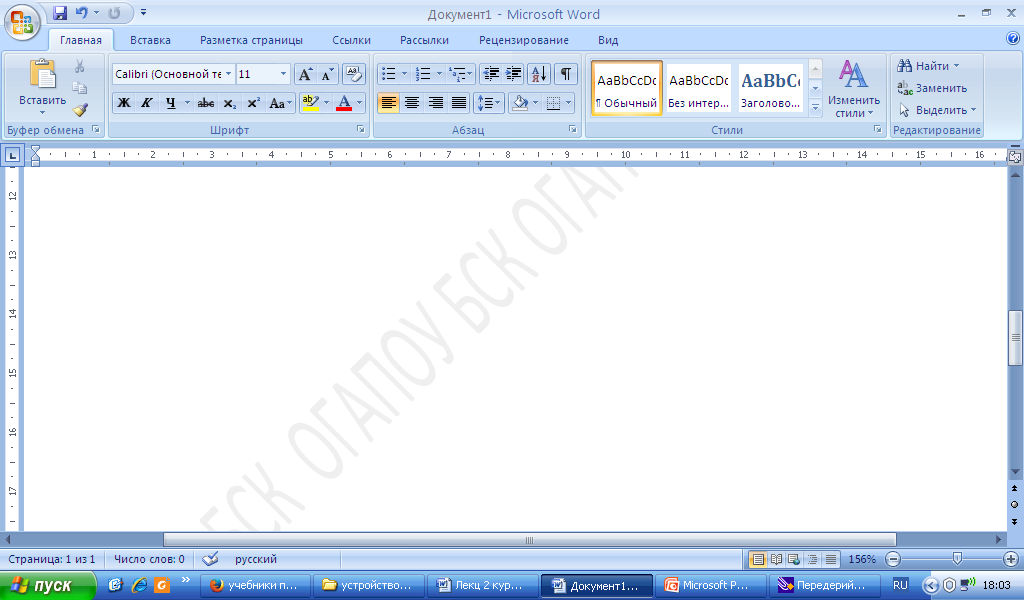 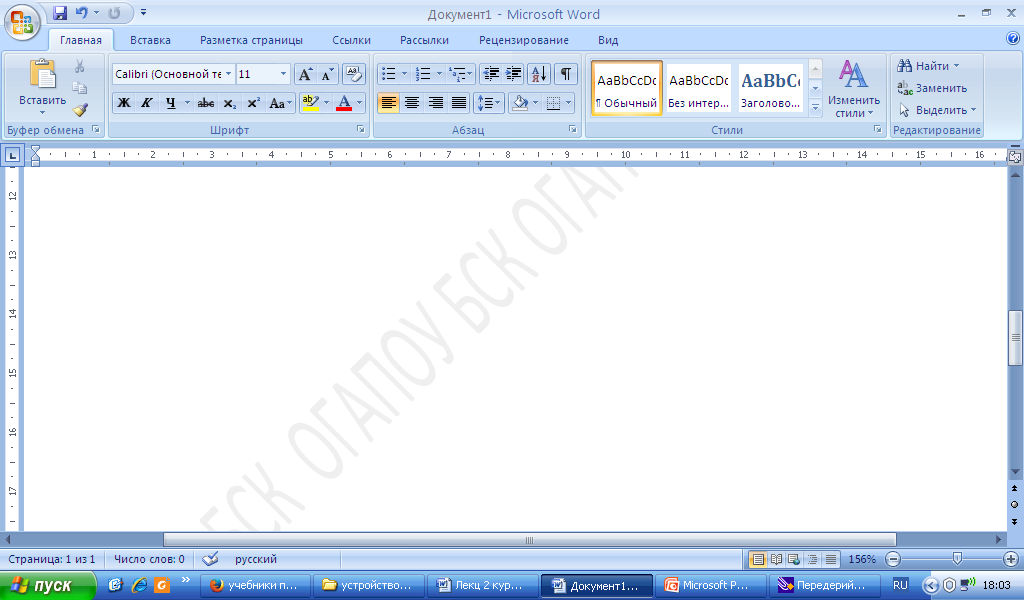 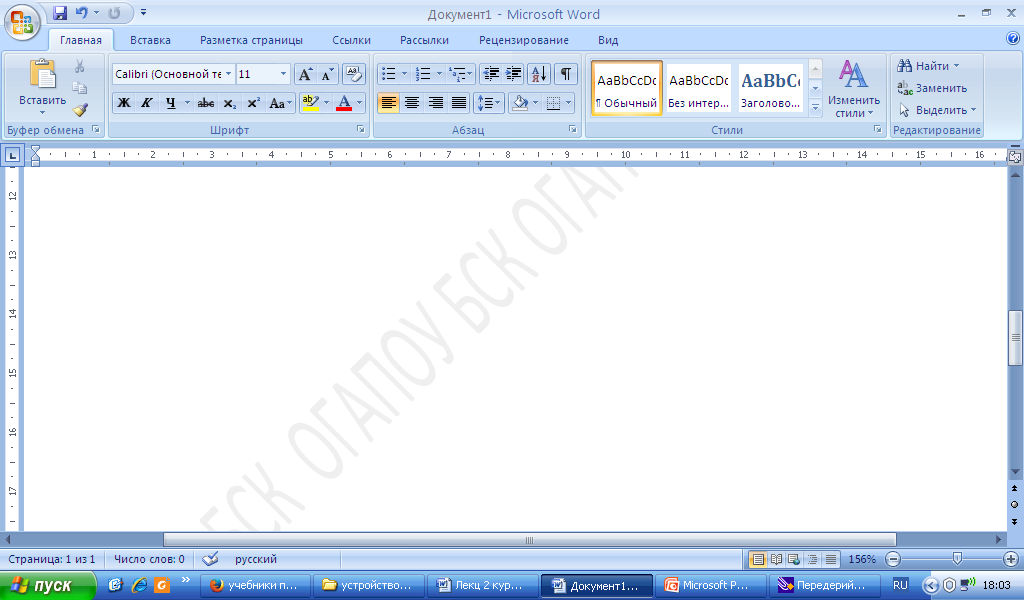 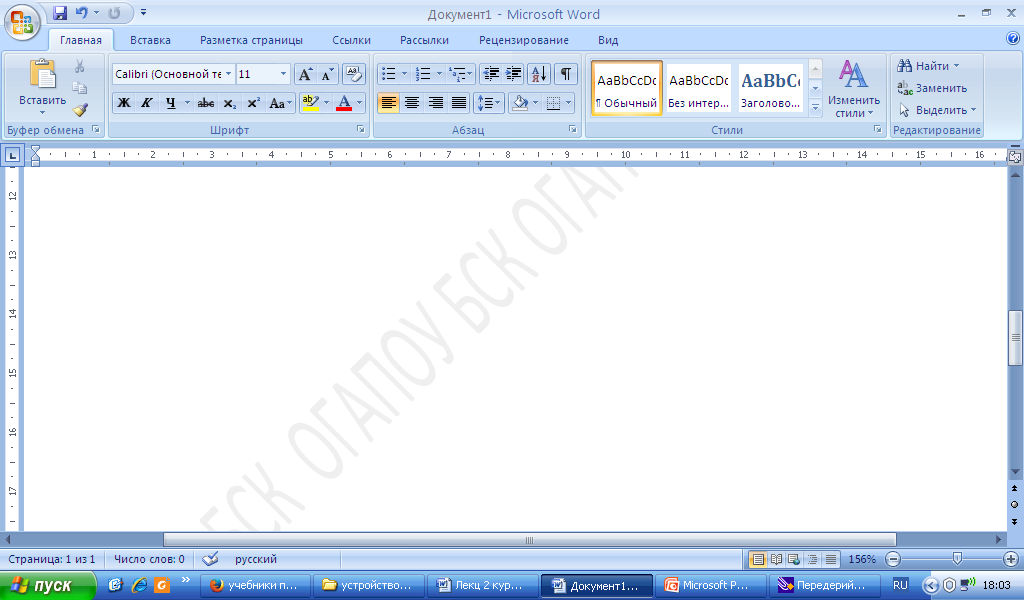 Содержание исследования
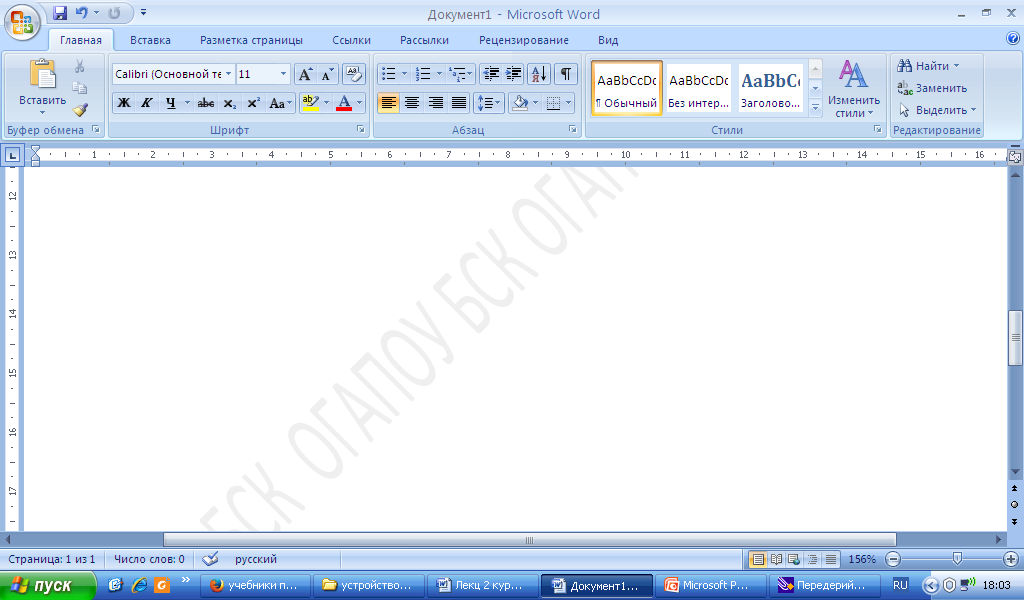 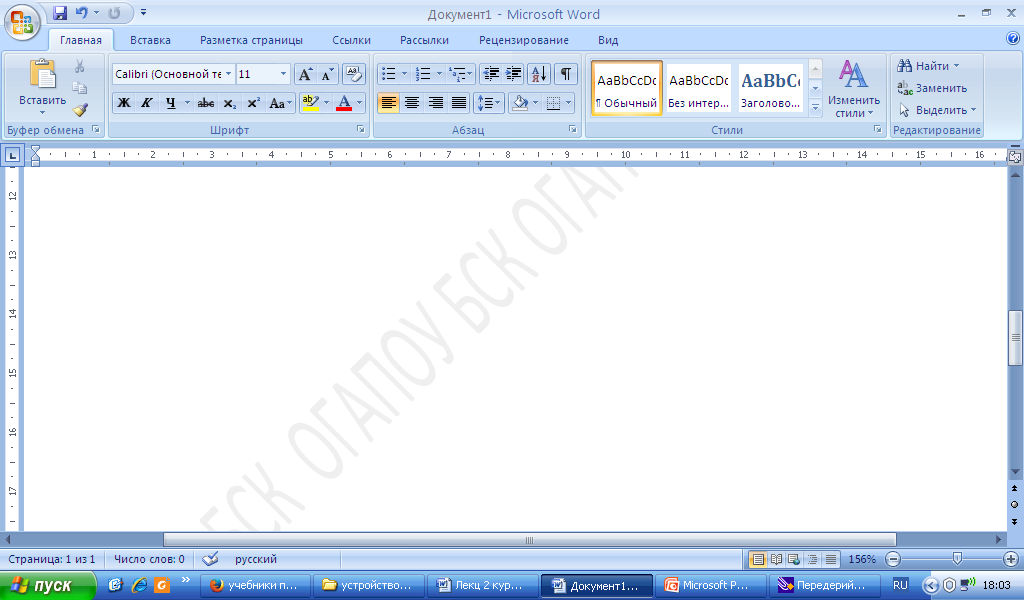 Балка v.1.1.0.108

   Программа предназначена для расчёта на прочность и 
жесткость многопролетных статически определимых 
балок, построения эпюр прогибов, углов поворота, изгиба-
ющих моментов, напряжений и поперечных сил, возника-
ющих в балке от приложенных внешних нагрузок.
   Программа производит проверку и подбор сечения 
стальных балок, описанных в сортаменте металлопроката, 
прилагаемом с данной программой.
   Результаты расчёта можно экспортировать в формат 
HTML, а также в MS Word.
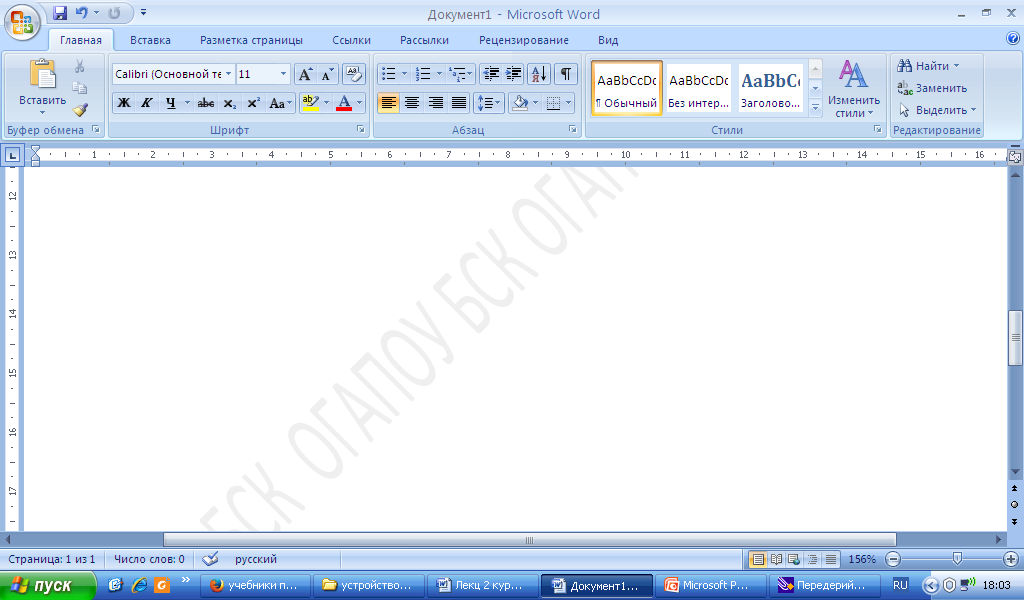 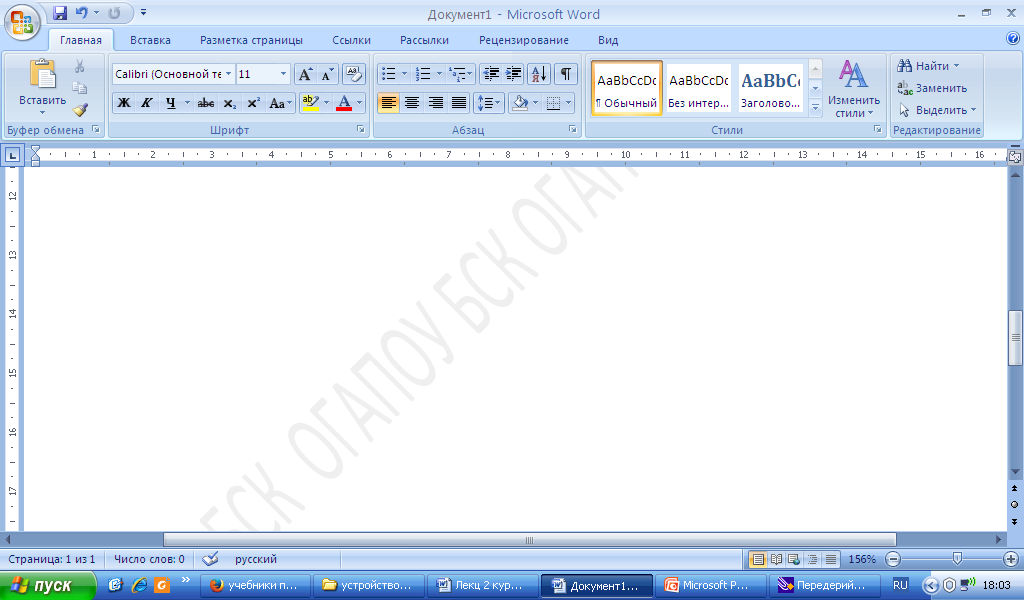 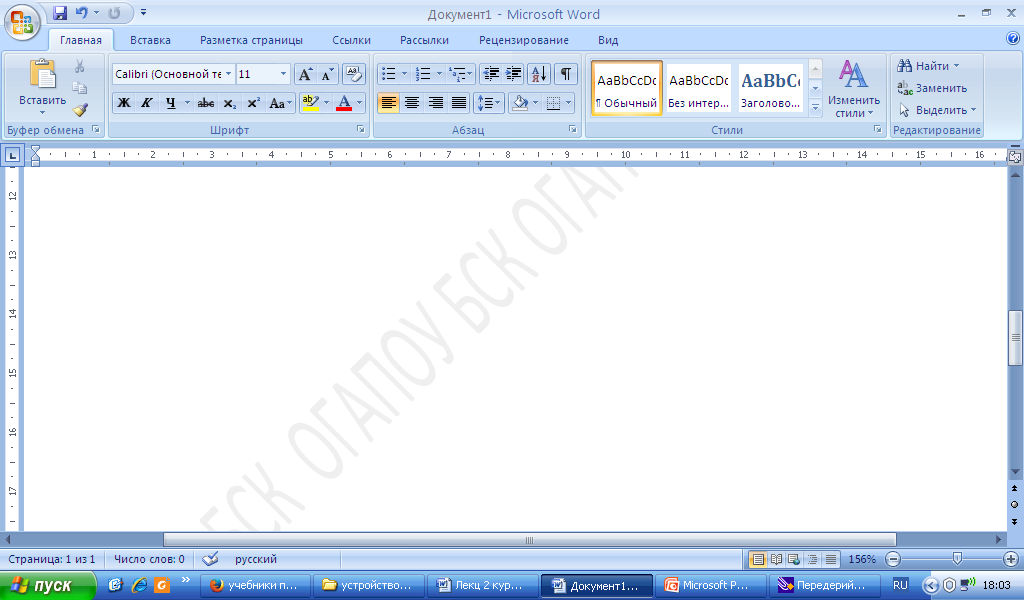 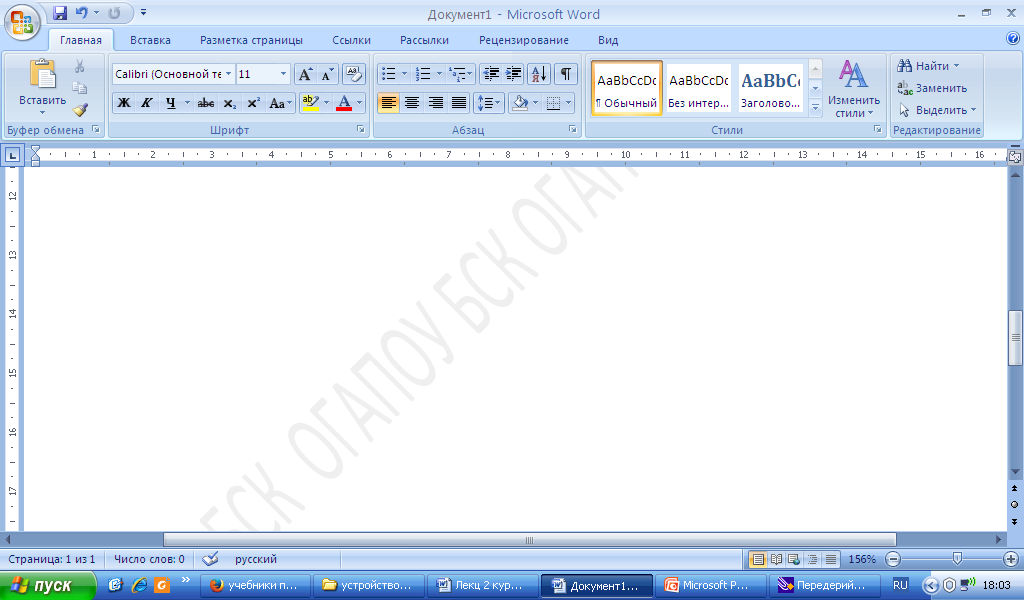 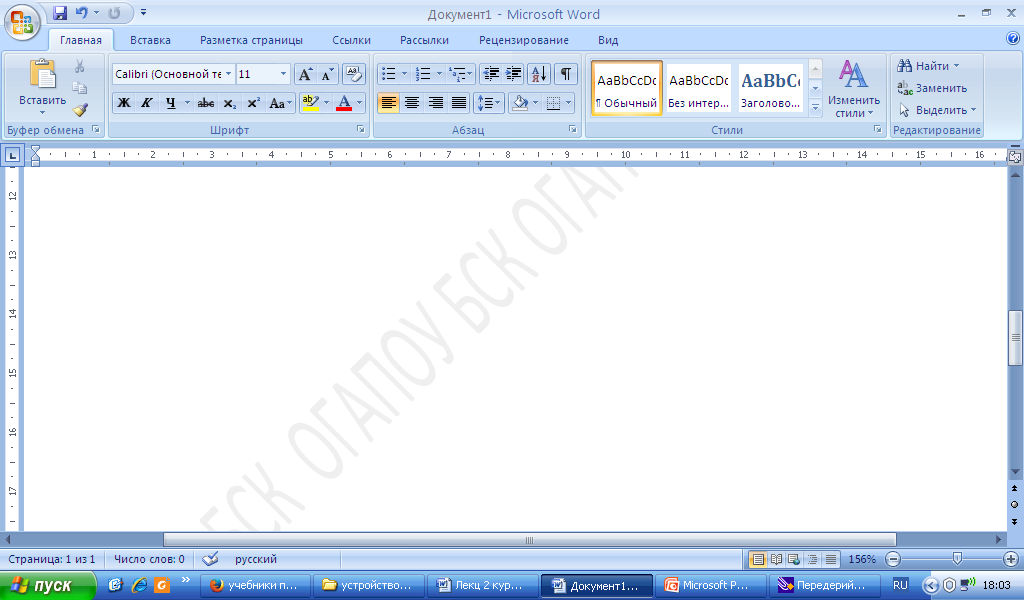 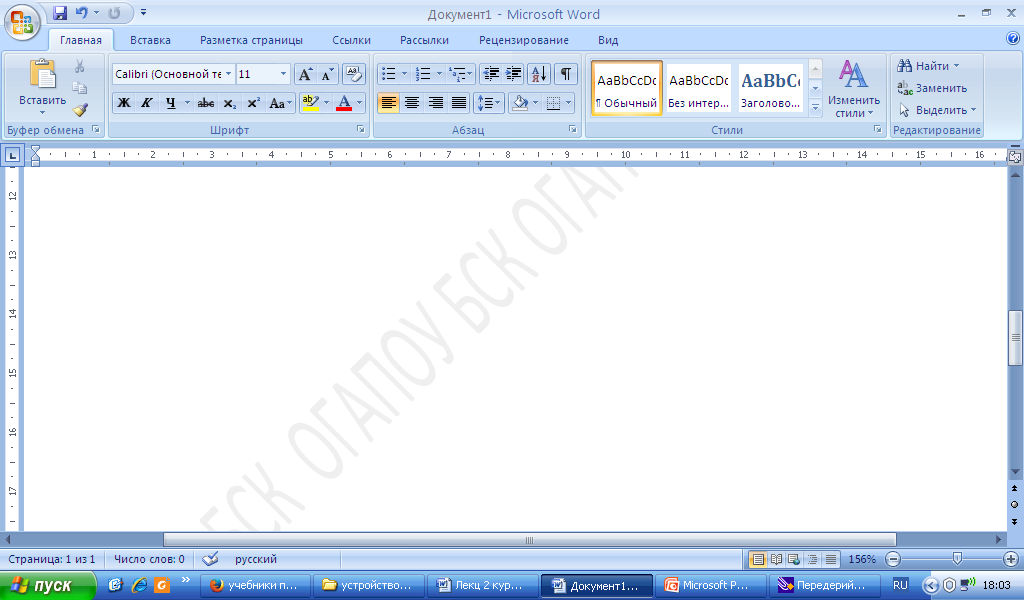 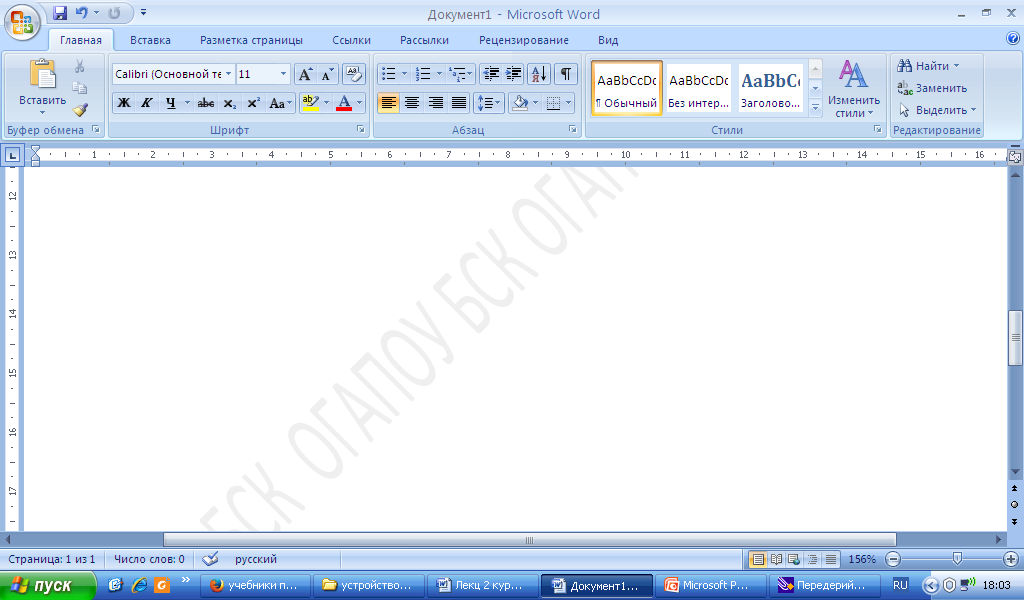 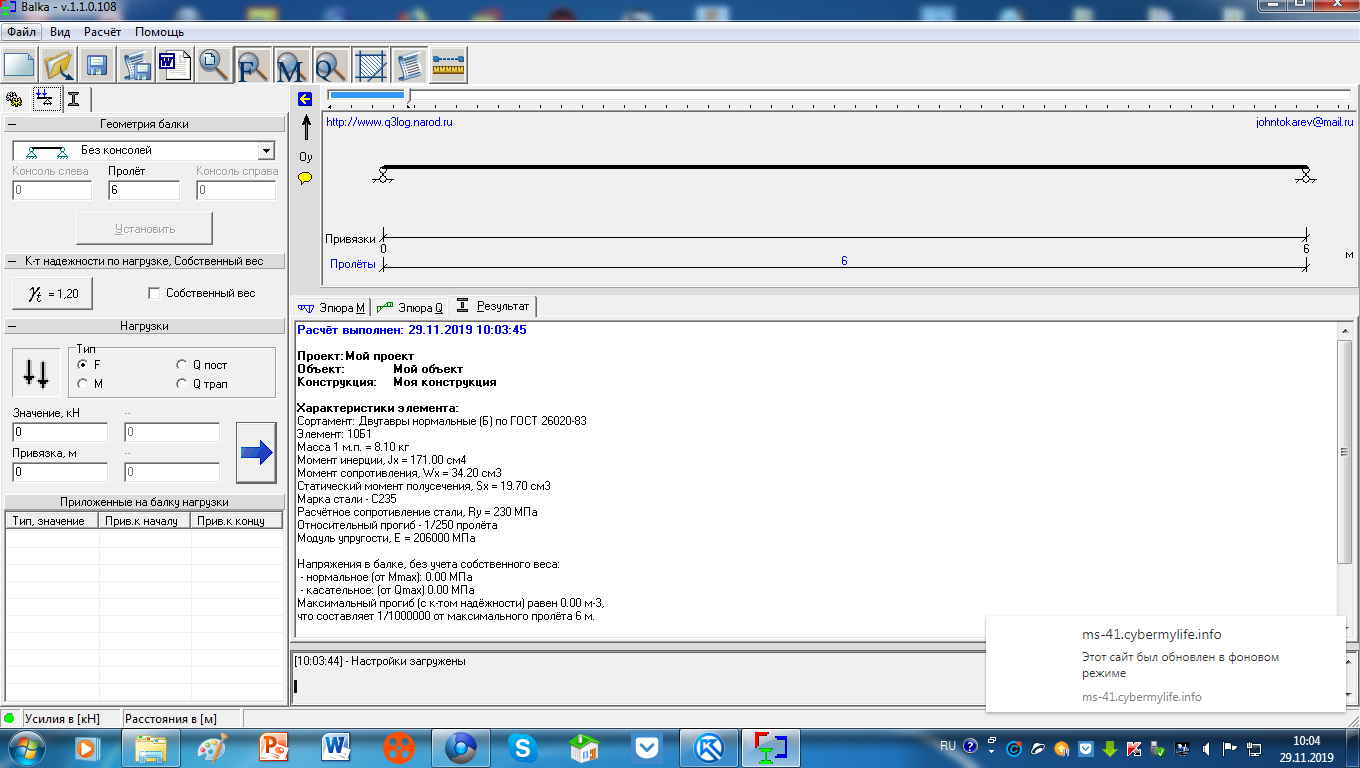 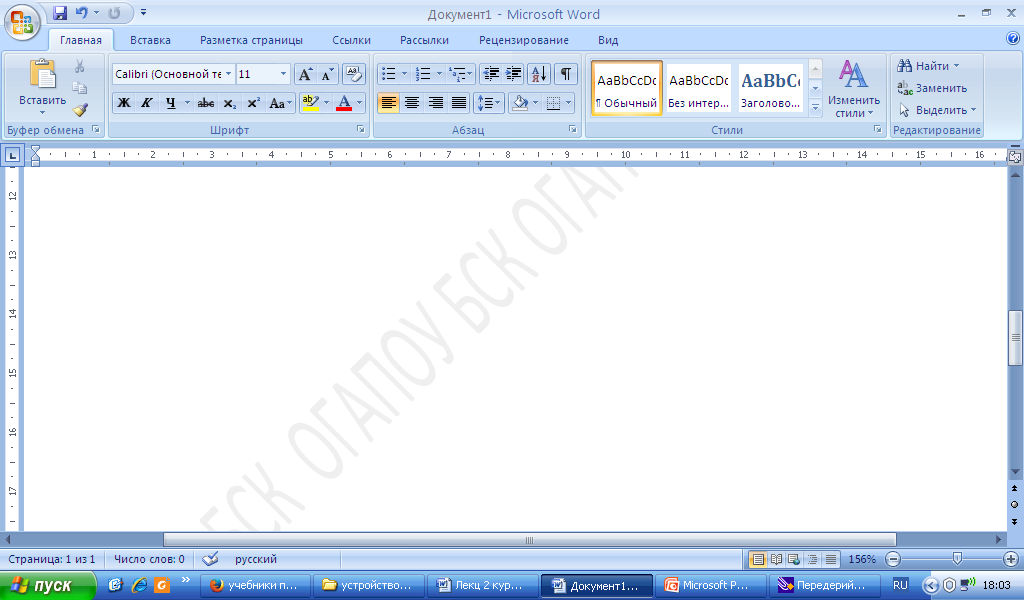 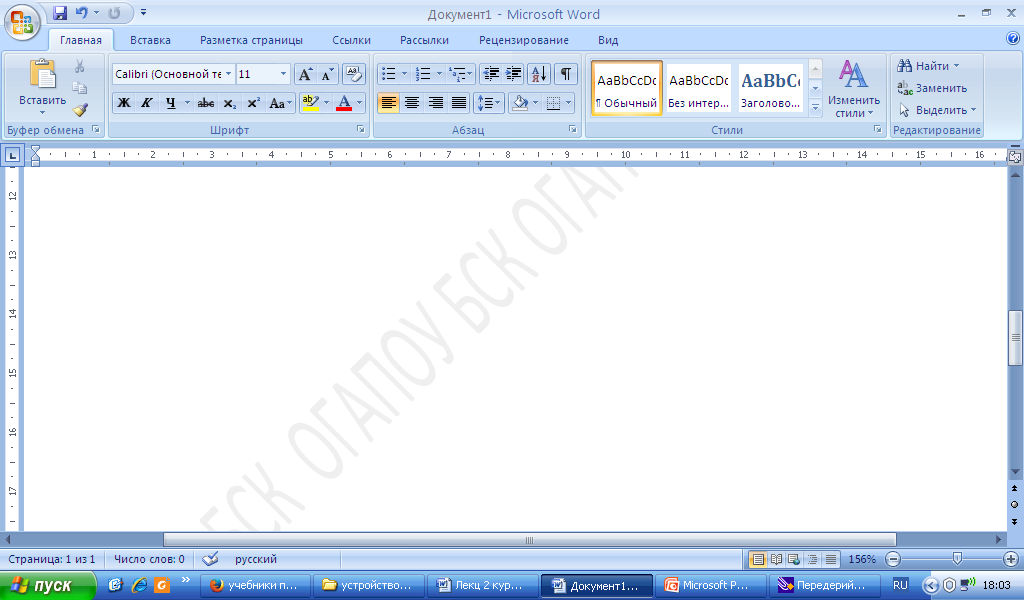 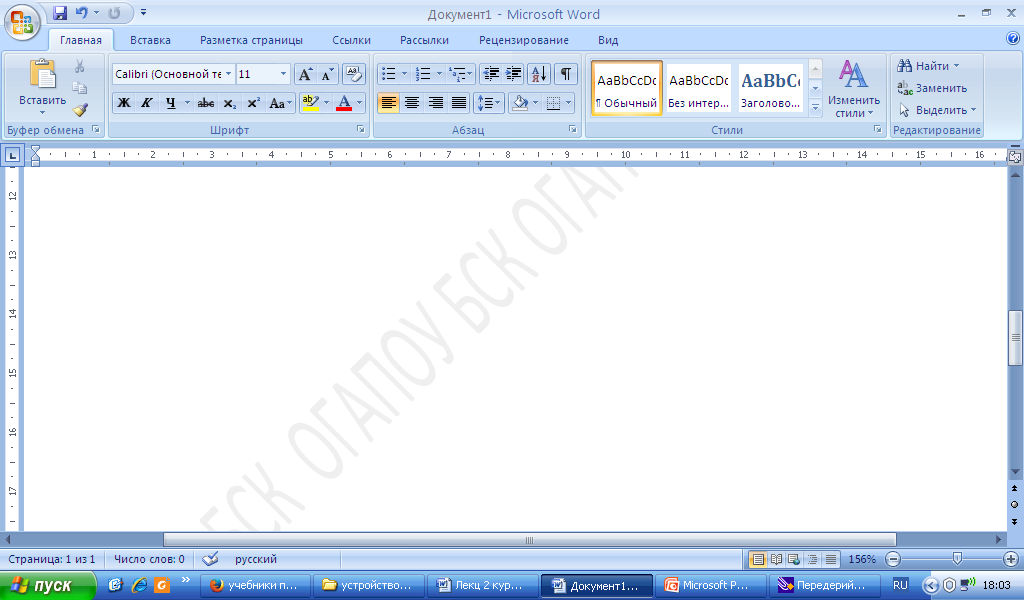 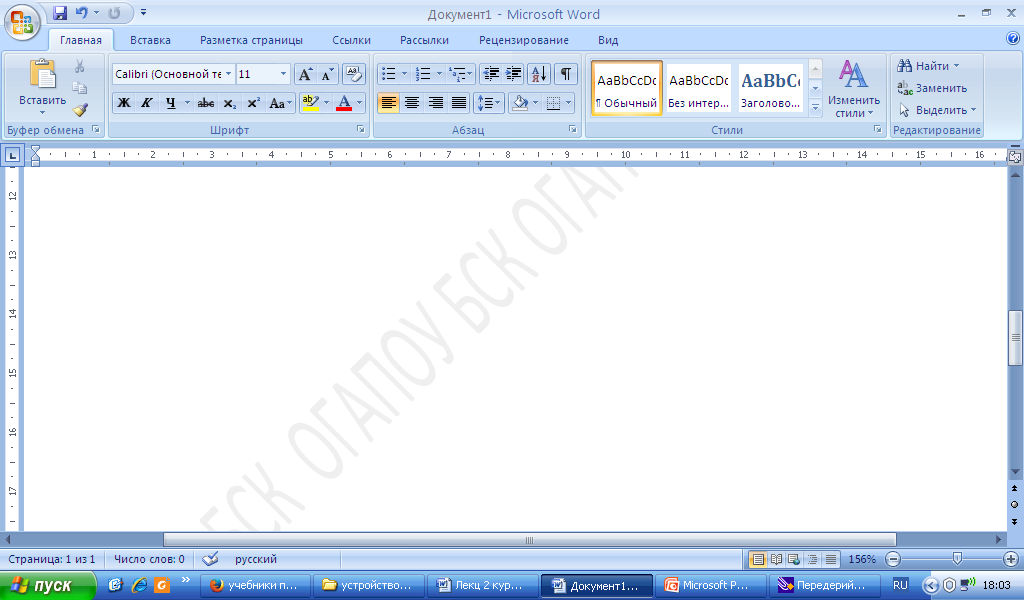 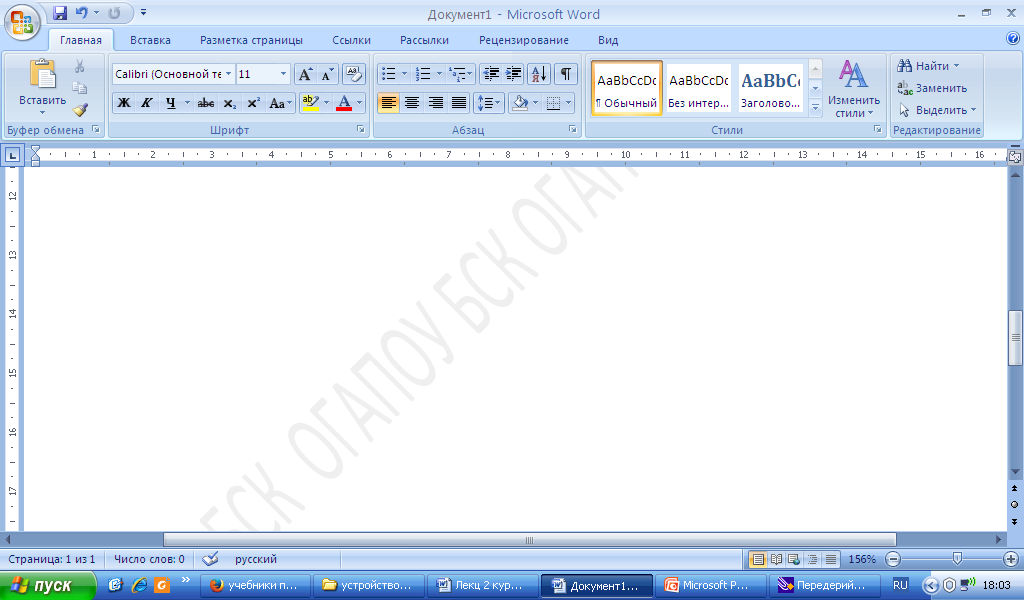 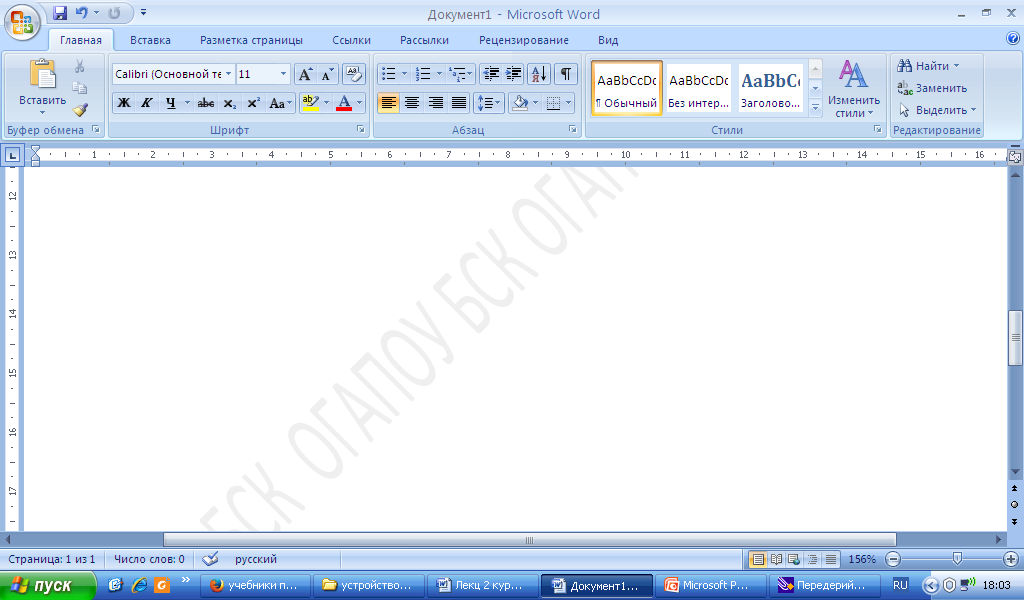 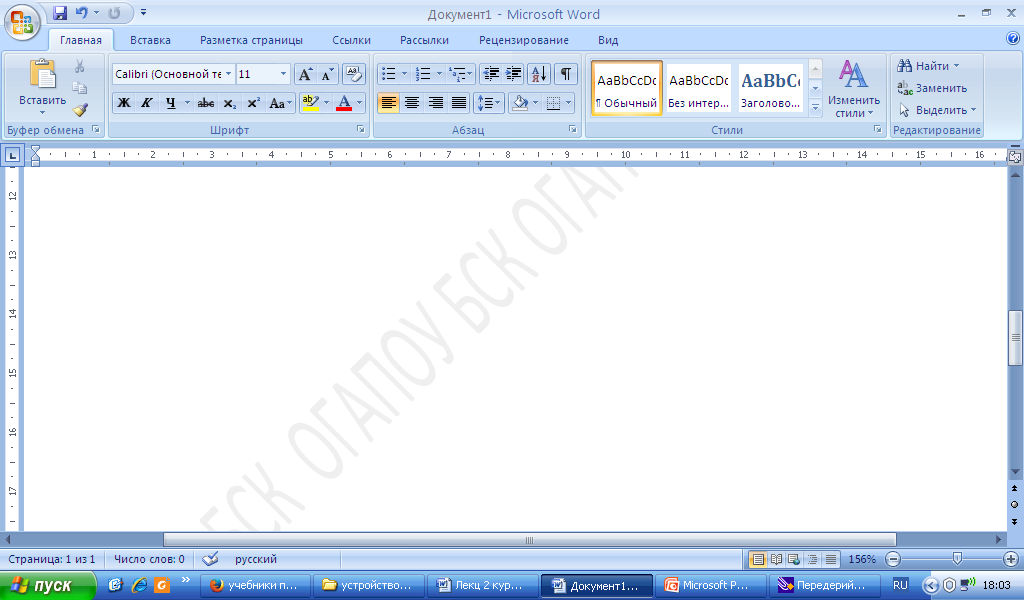 Рисунок 3
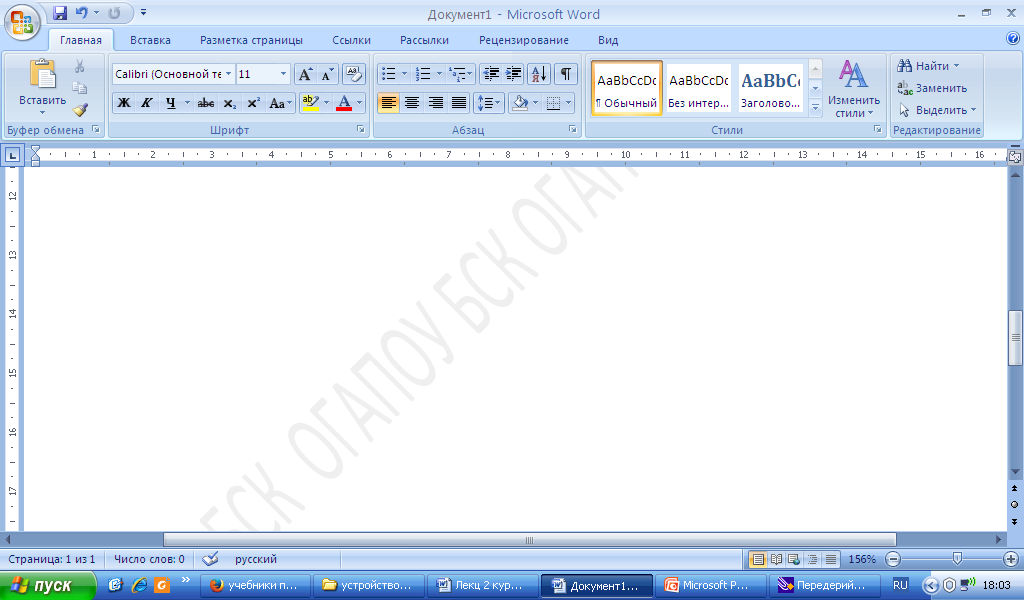 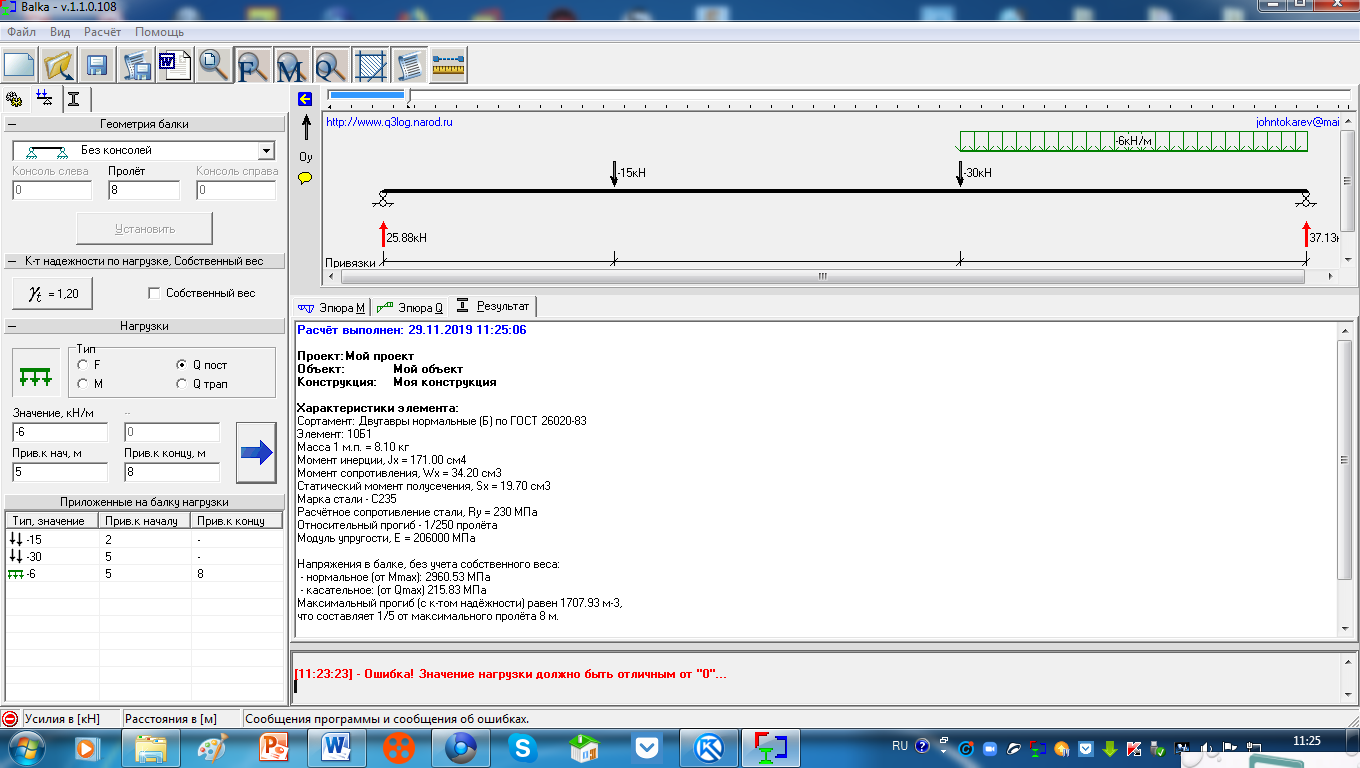 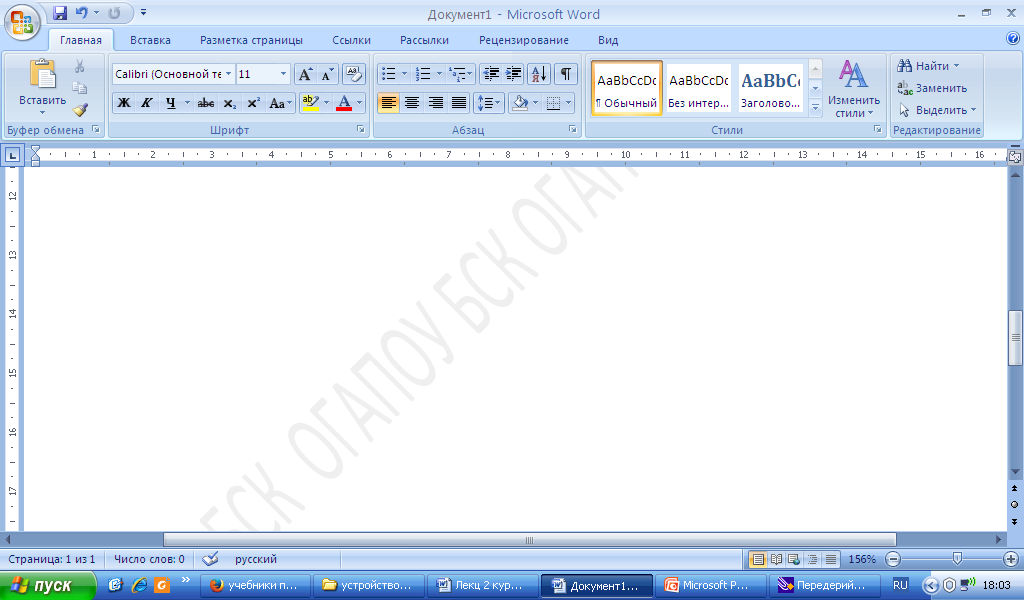 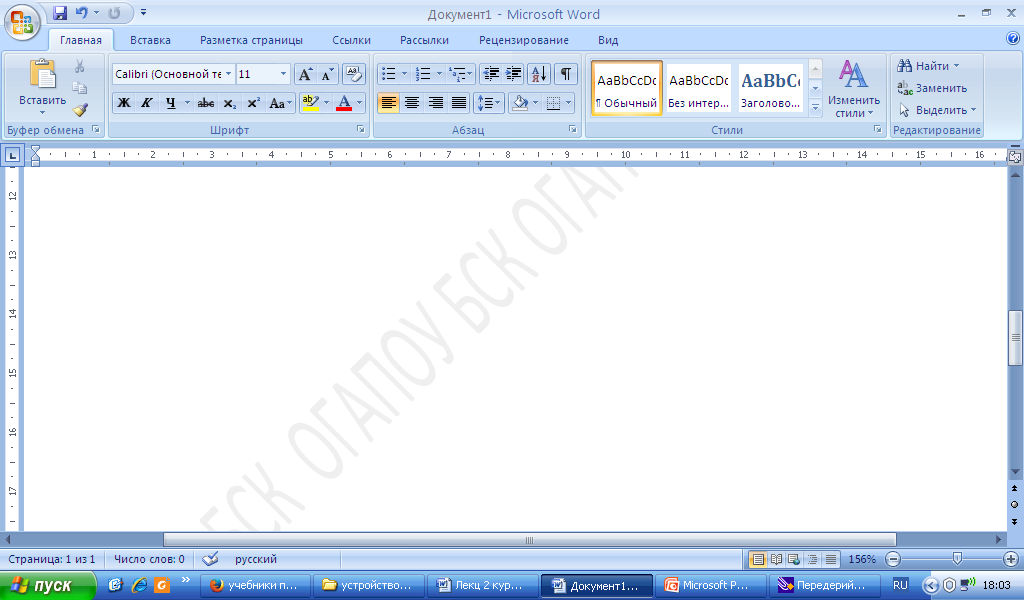 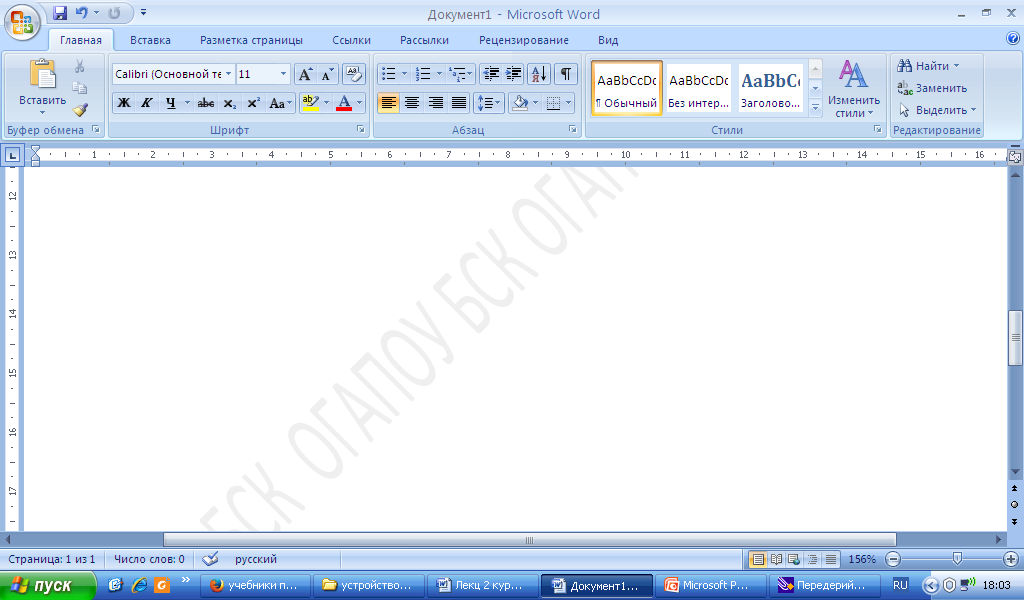 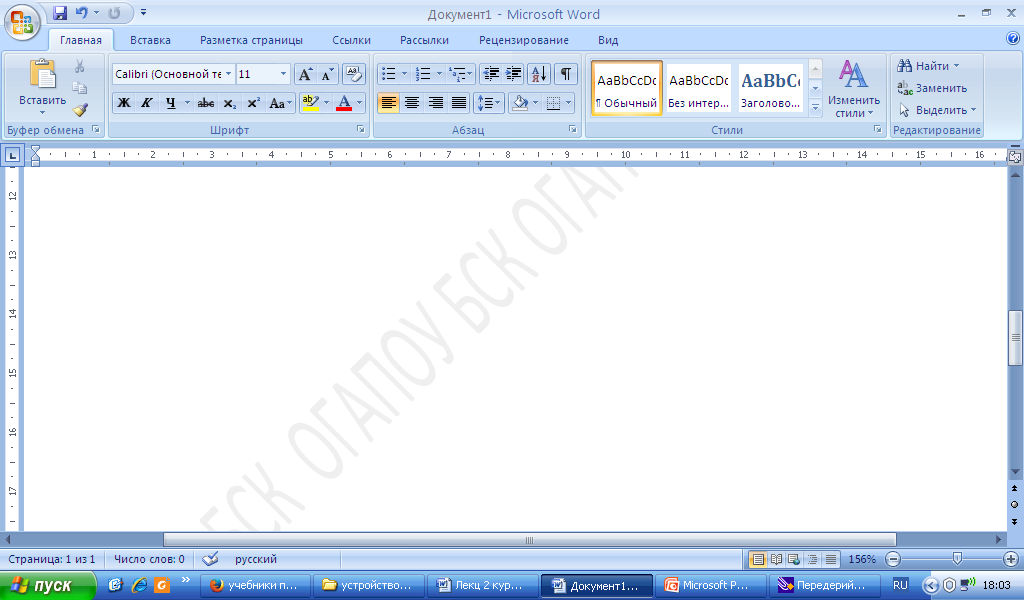 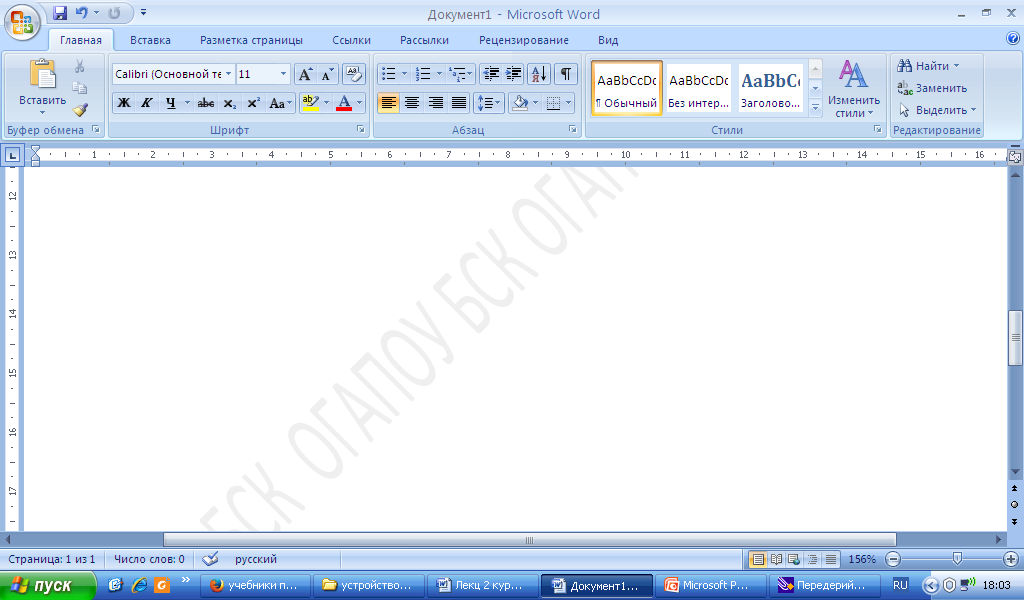 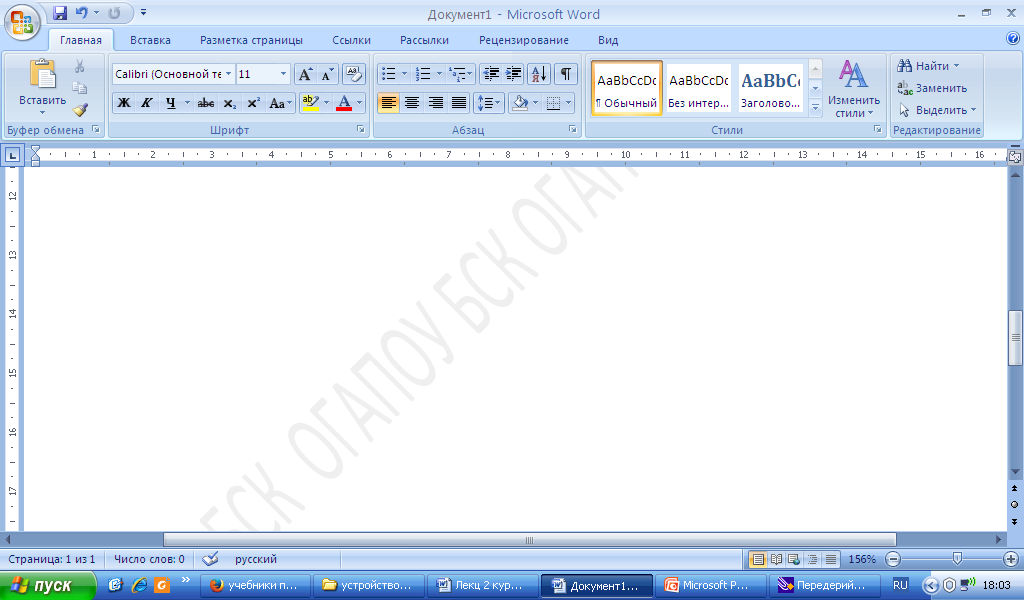 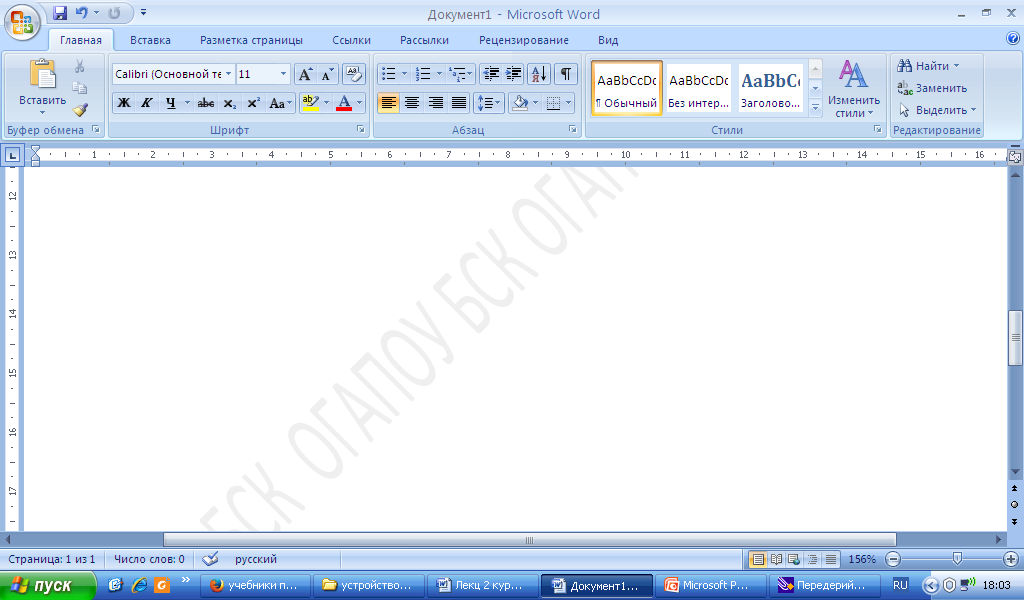 Рисунок 4
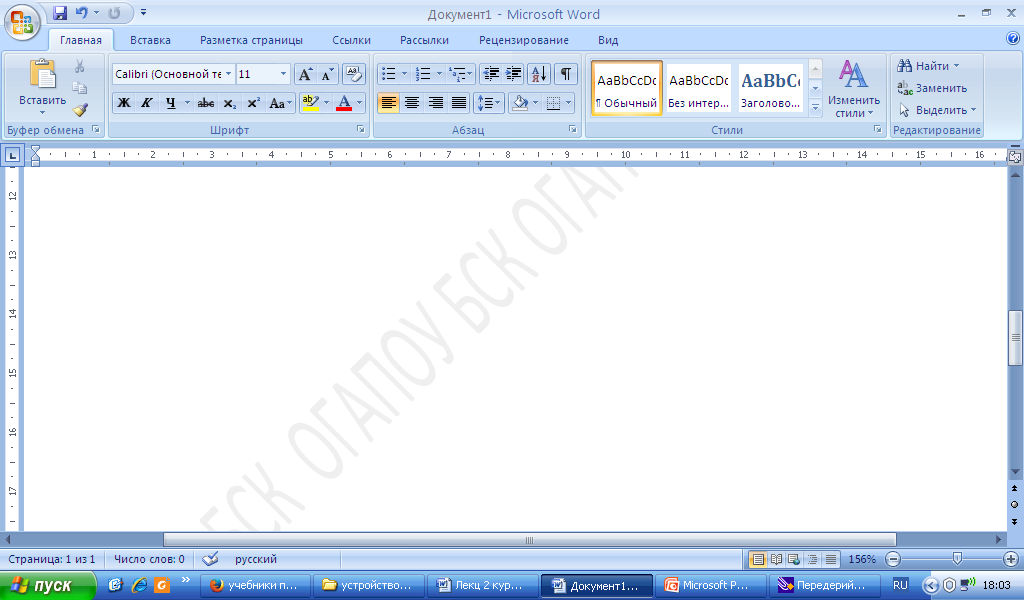 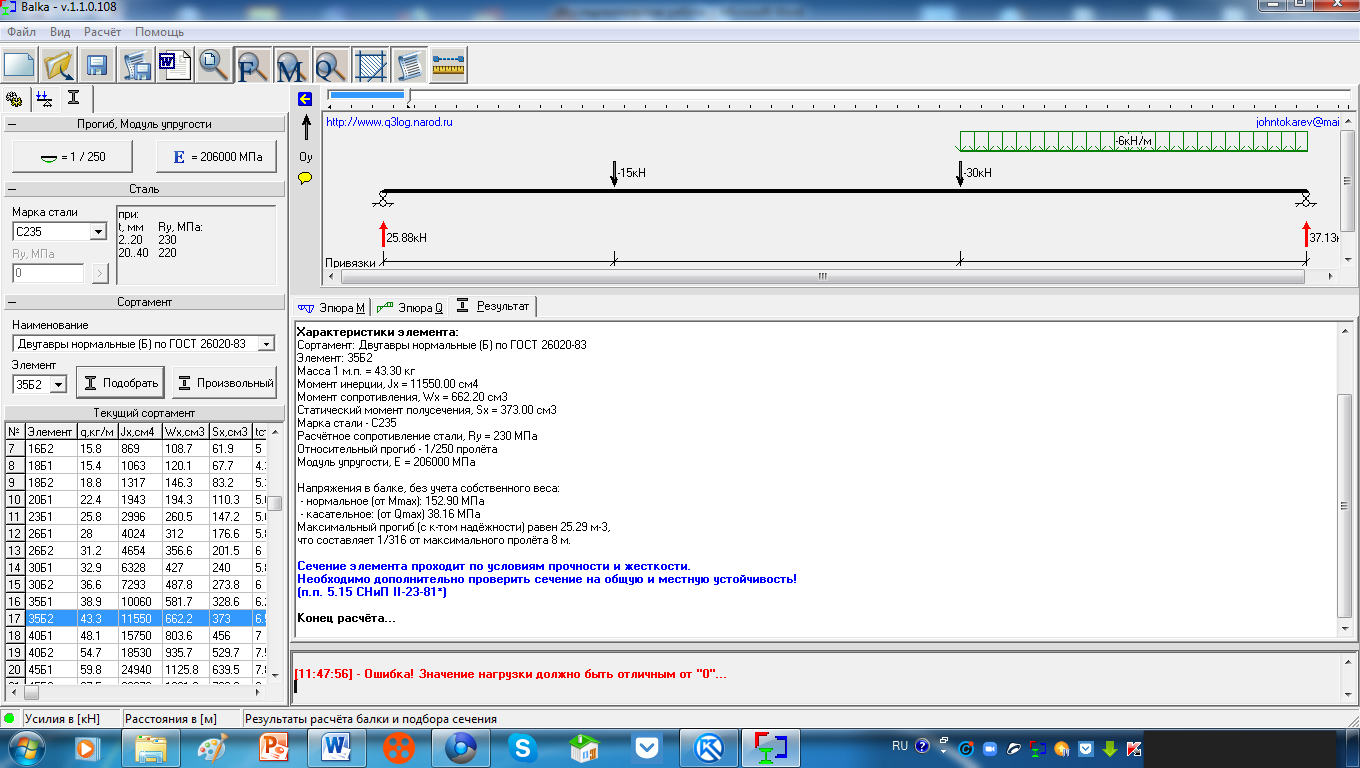 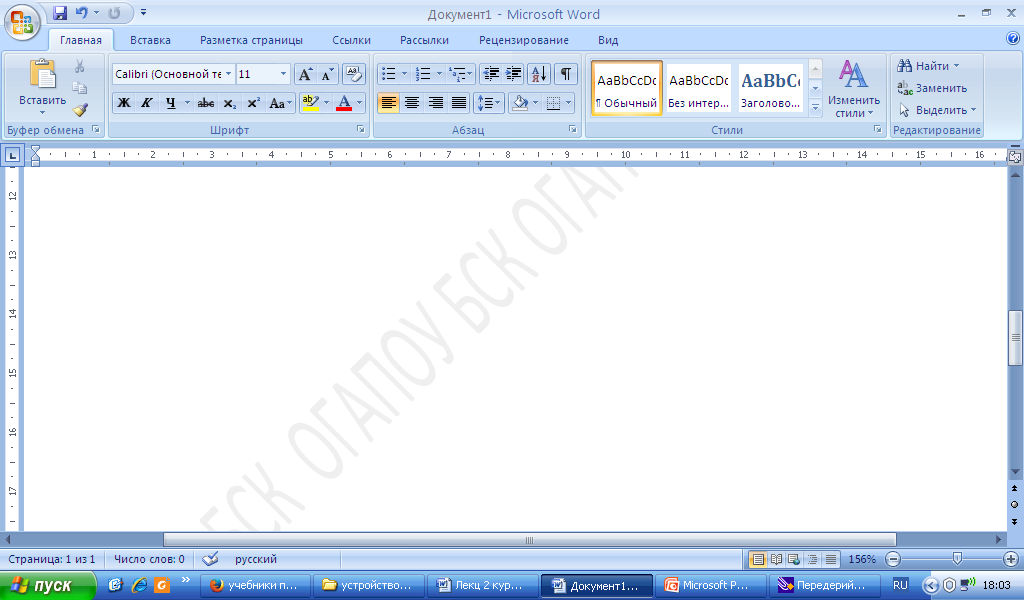 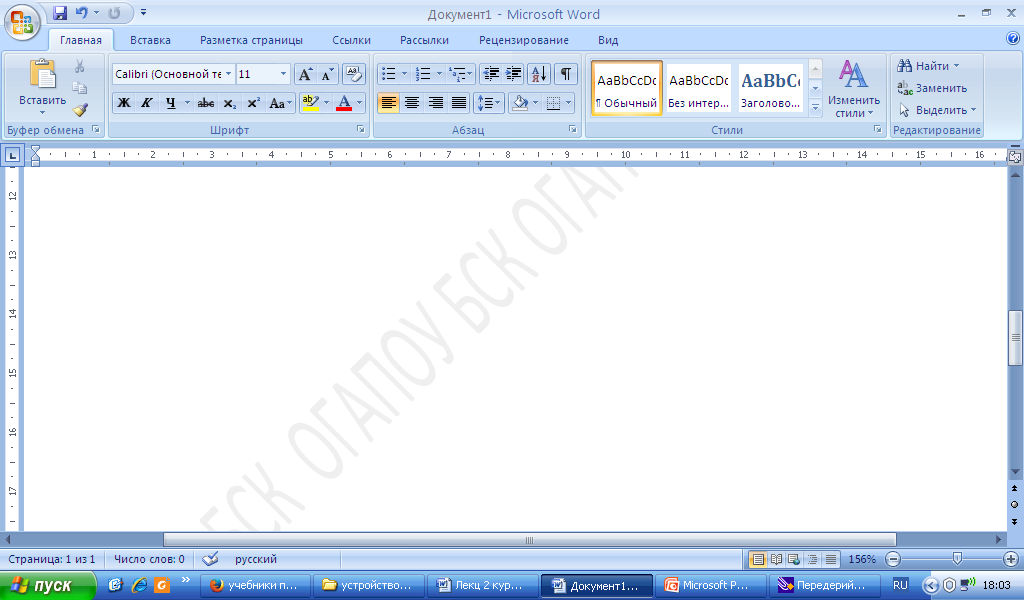 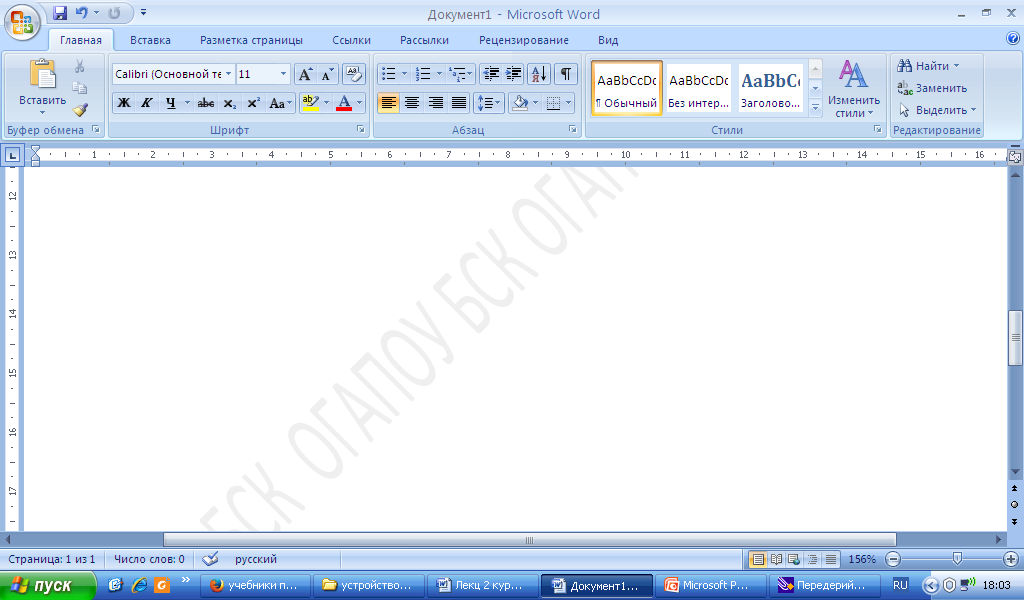 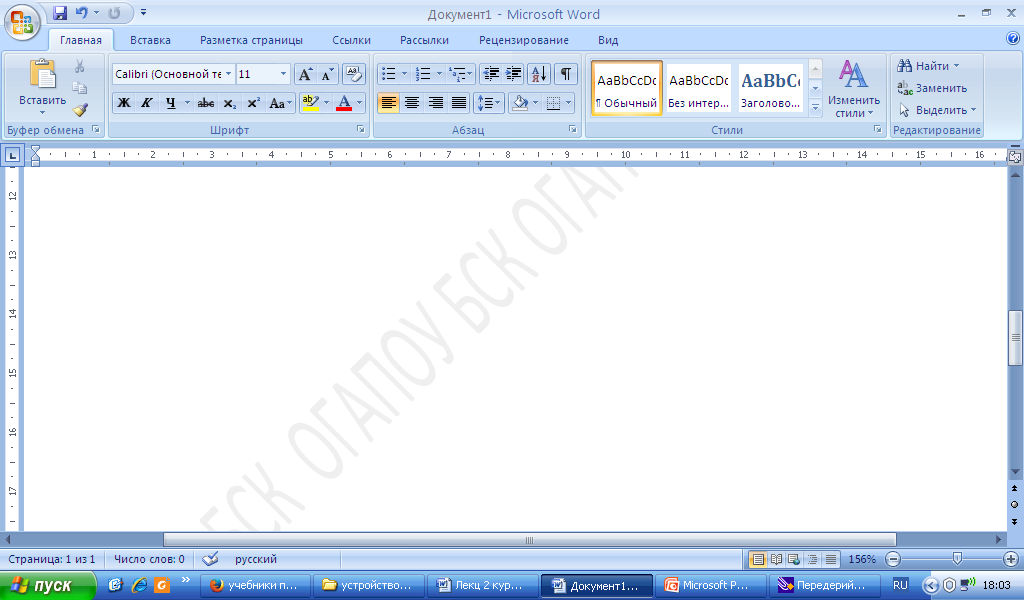 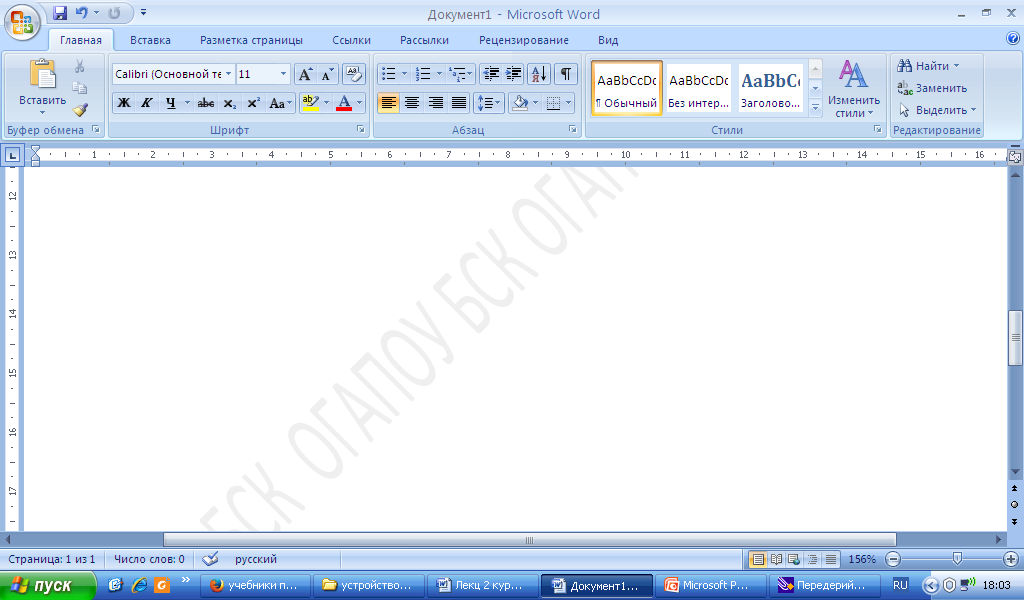 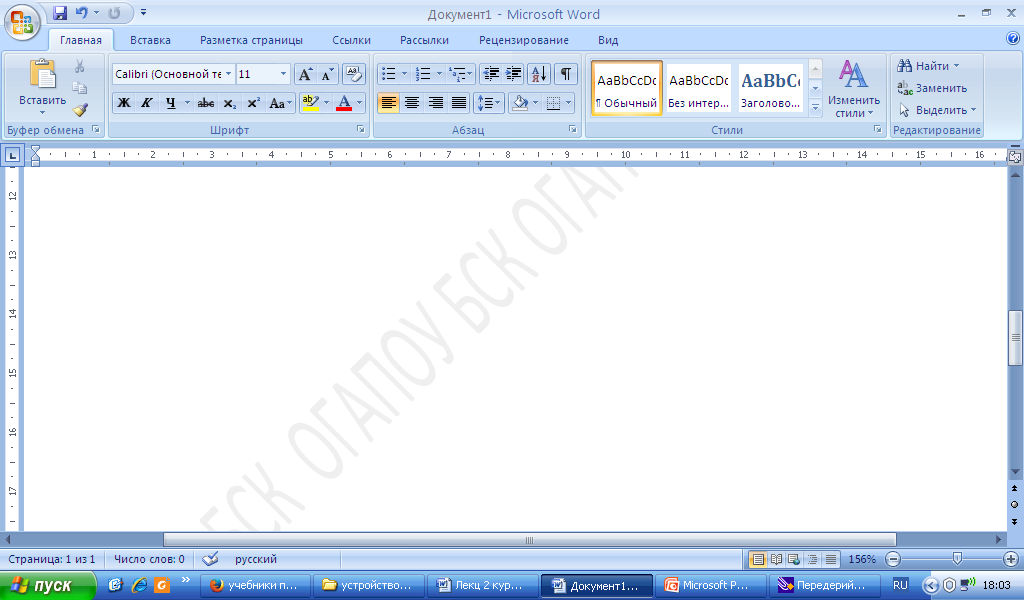 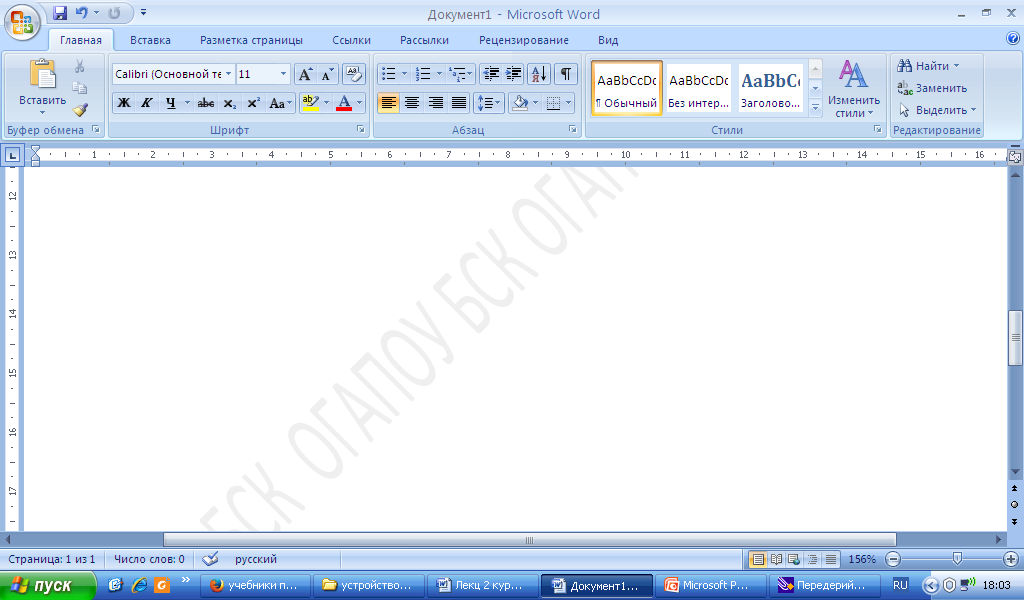 Рисунок 5
Расчёт балки от 29-Ноябрь-2019
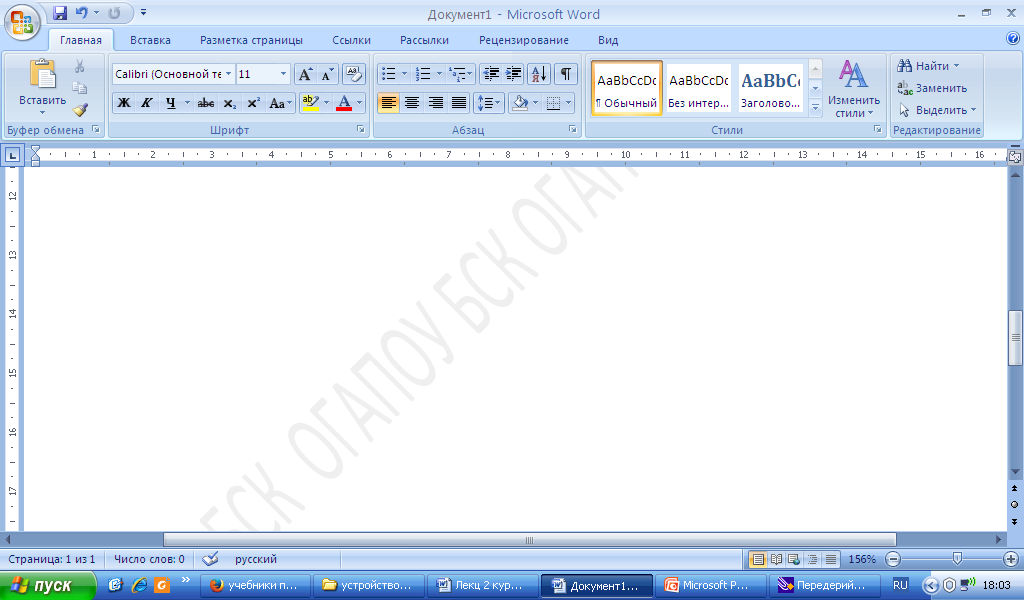 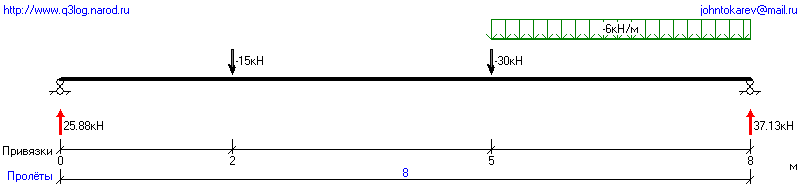 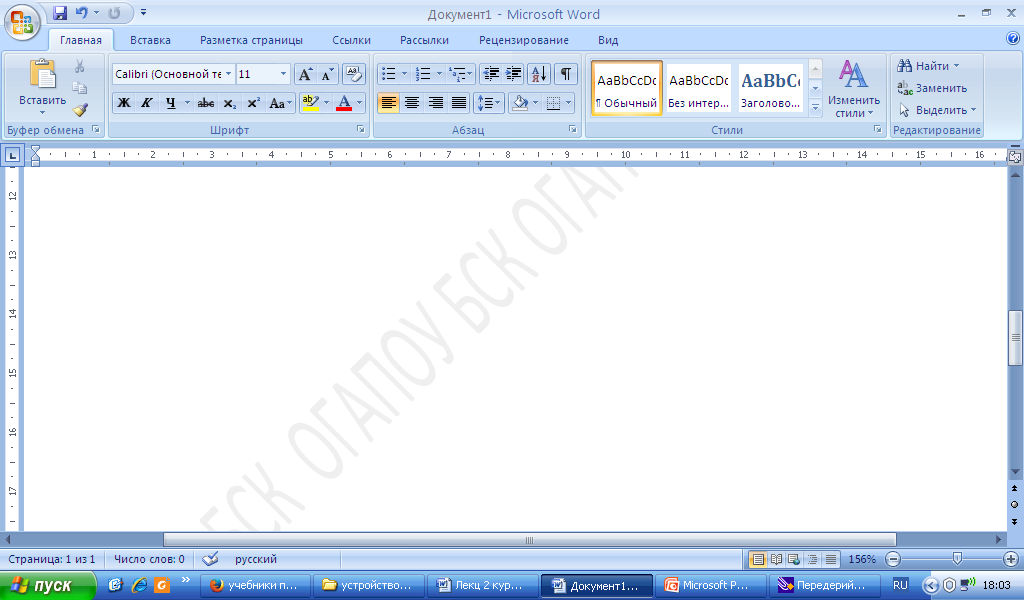 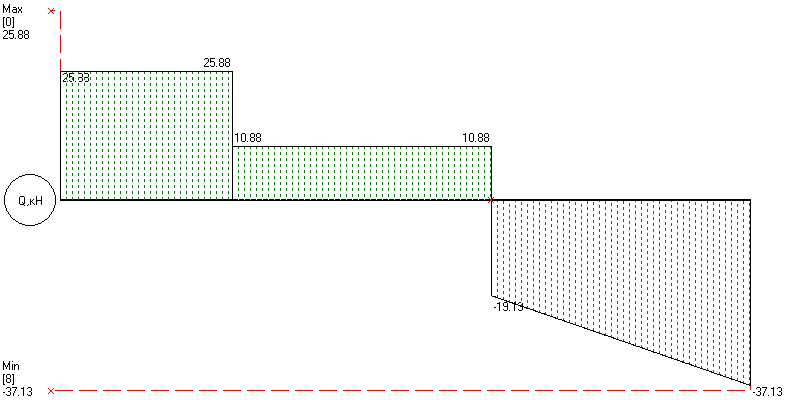 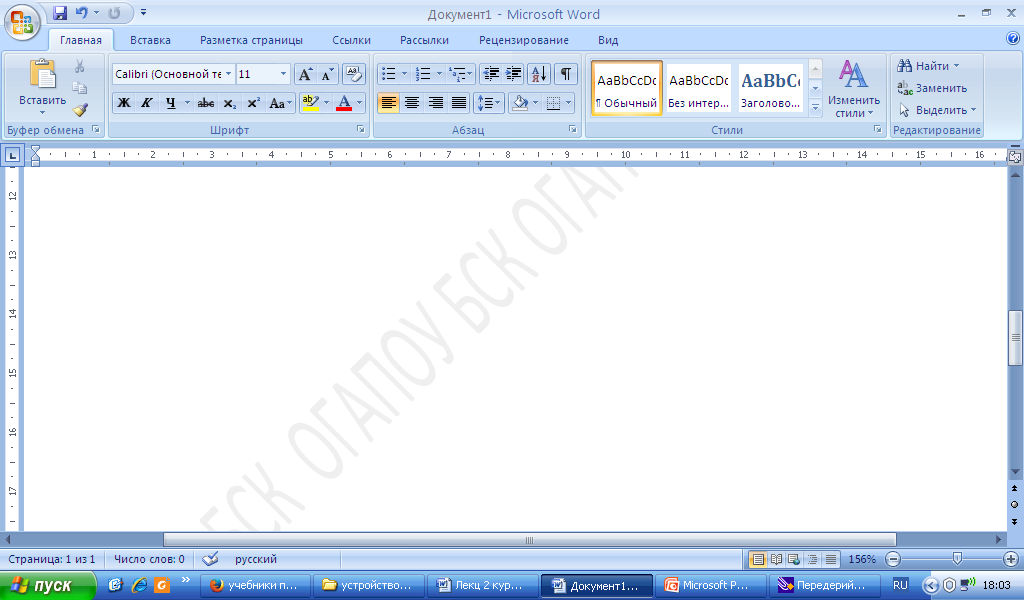 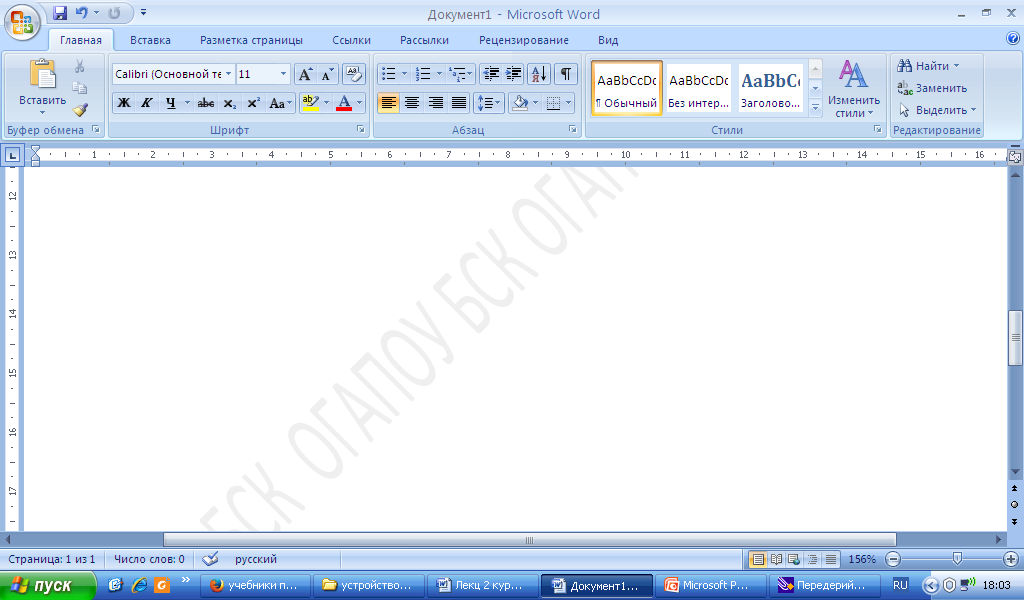 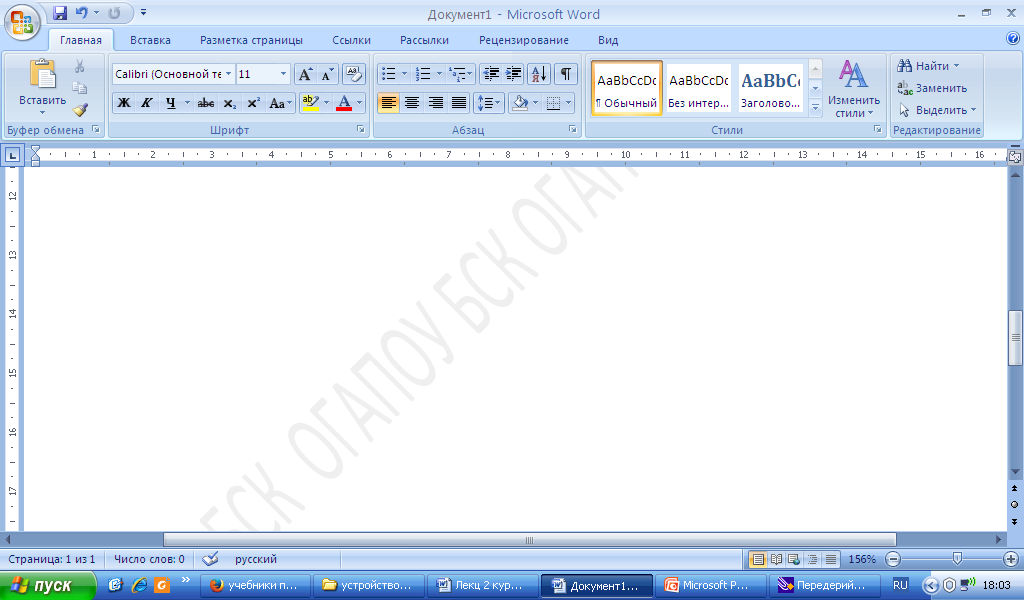 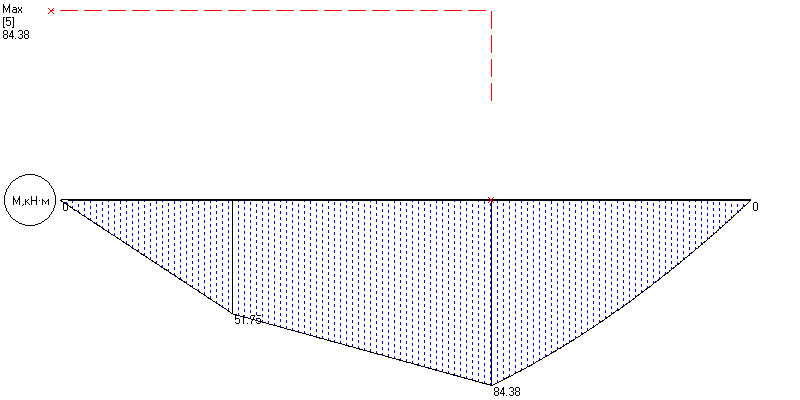 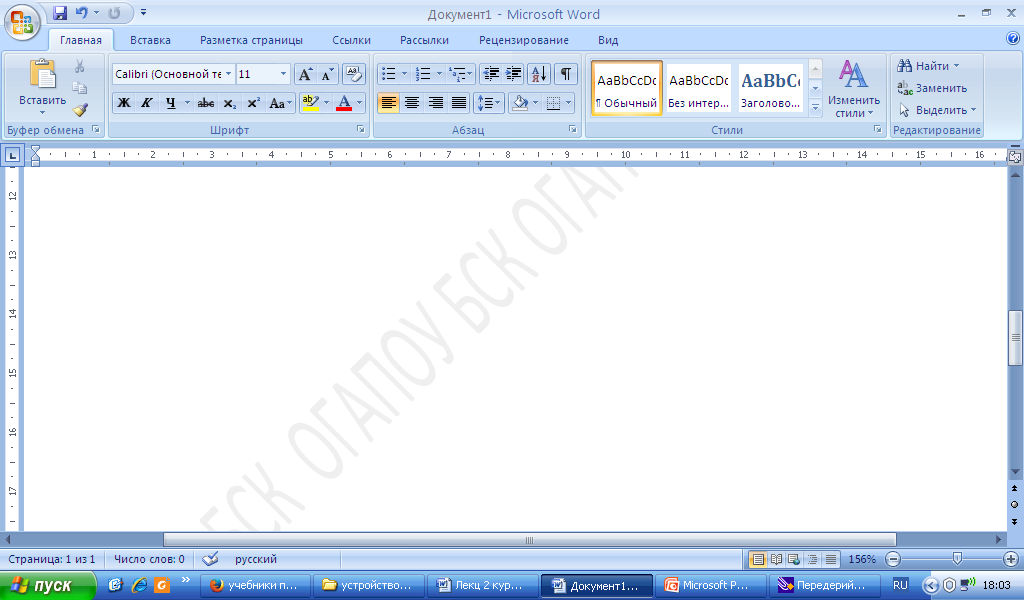 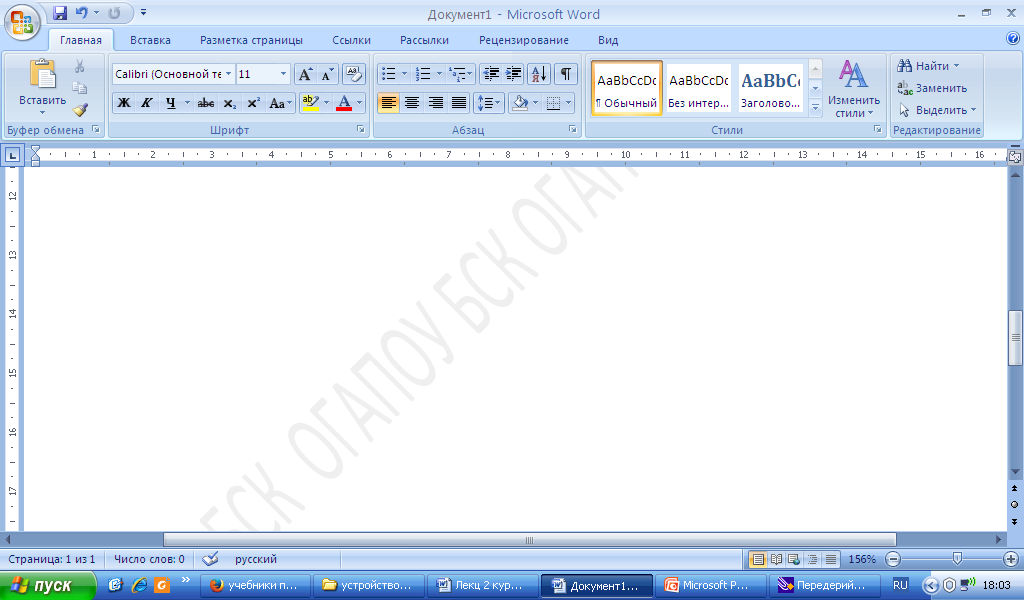 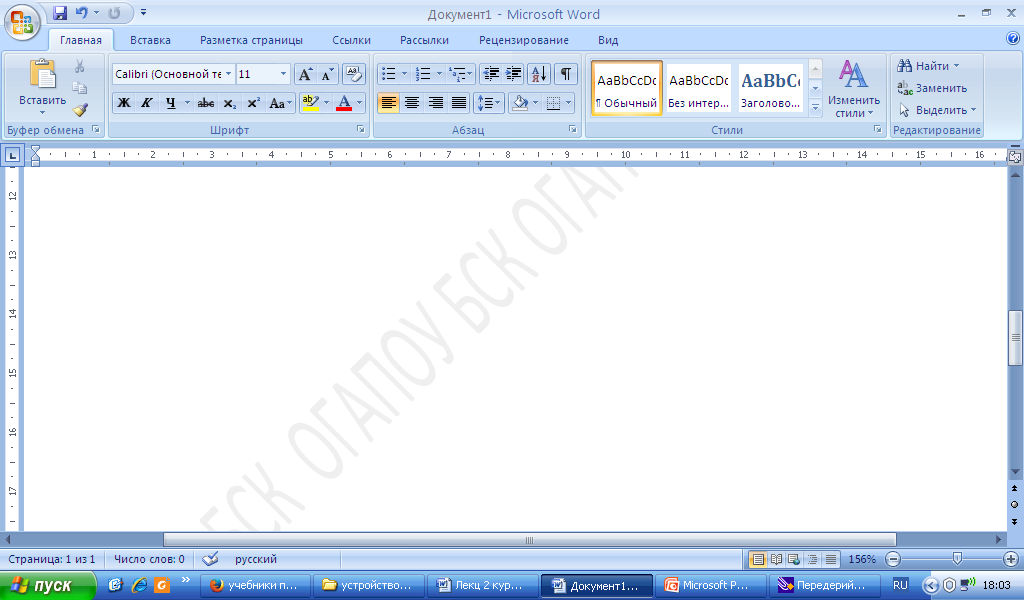 Рисунок 6
Результаты расчёта:
Расчёт выполнен: 29.11.2019 11:55:09
Проект:	Дегтярюк Андрей
Объект:	Гр.ТК-22
Конструкция:  Двухопорная статически определимая балка
Исходные данные:
Длина балки: 8м
Максимальный пролет: 8м
Условия закрепления:
Без консолей
Нагрузки на балку:
- сосредоточенные силы F[м], кН (2 шт)
F[2] = -15
F[5] = -30
- распределённые нагрузки Q[м], кН/м (1 шт)
Q[5:8] = -6 : -6
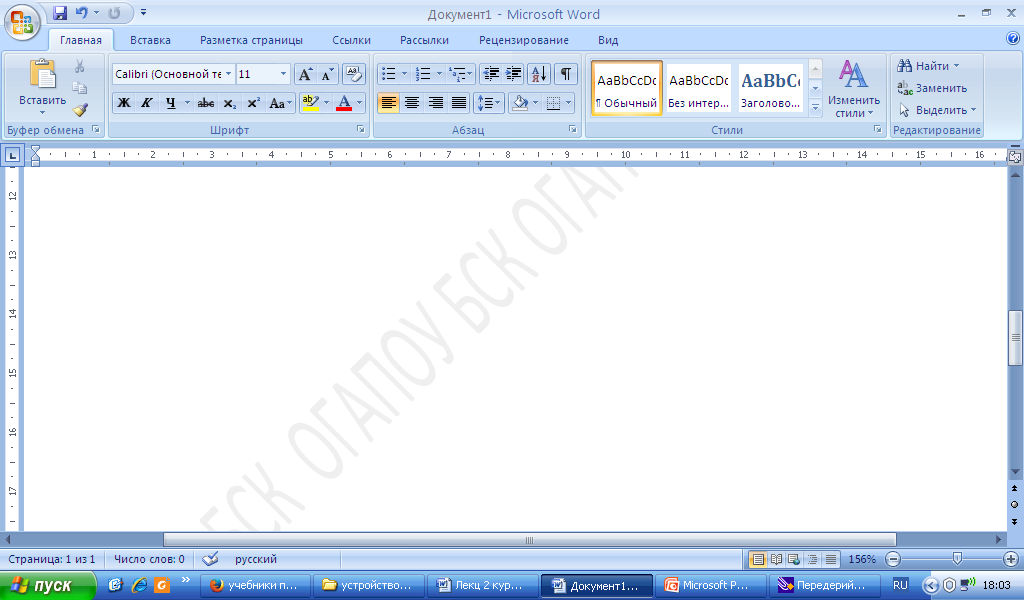 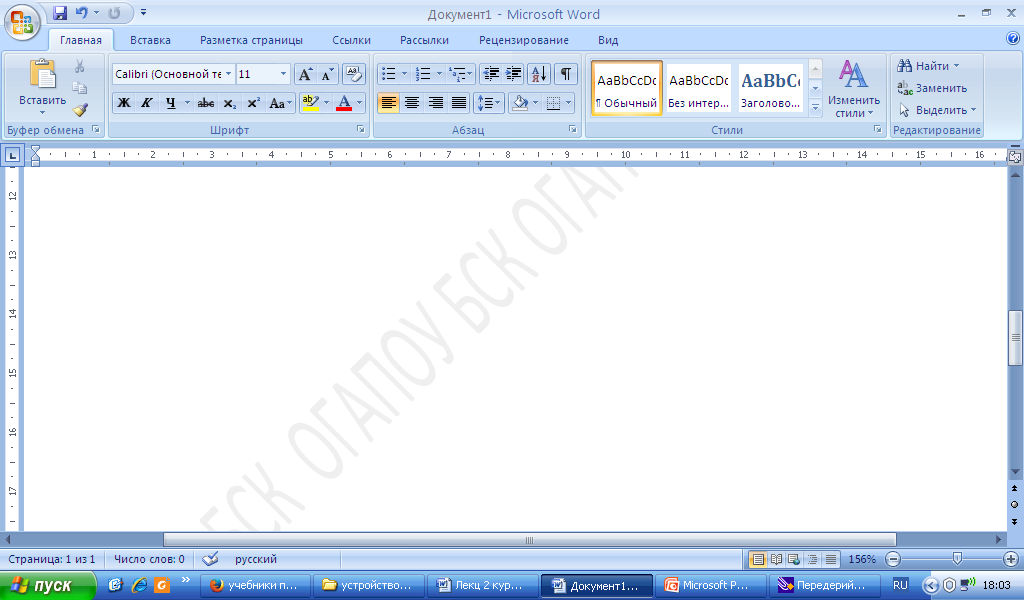 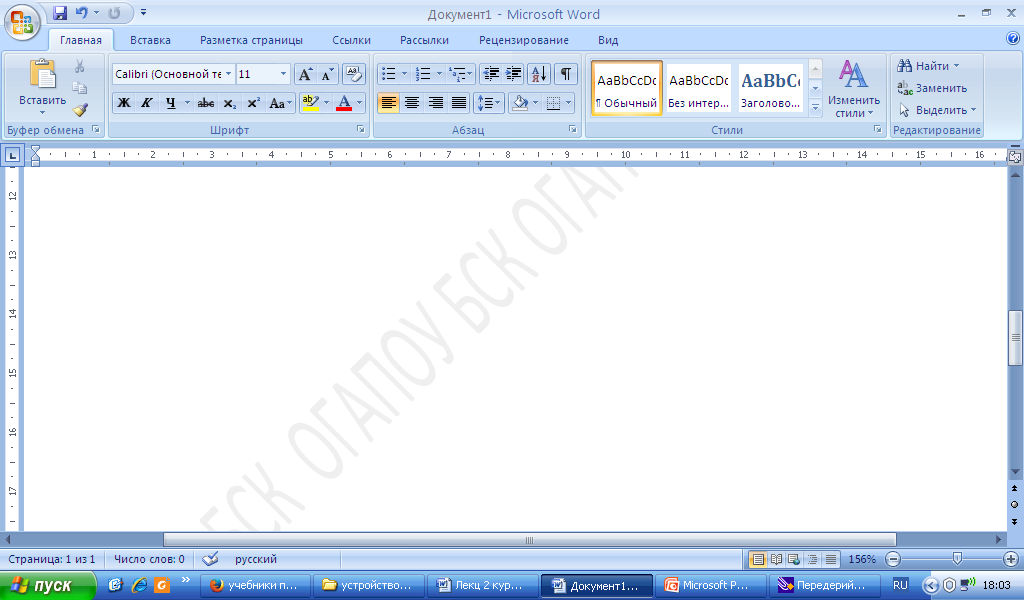 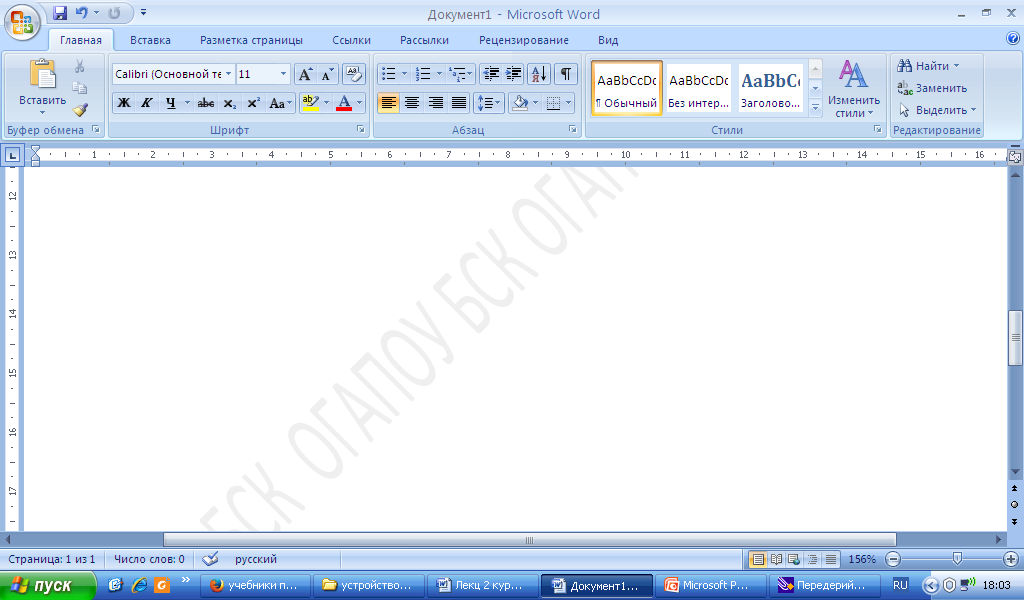 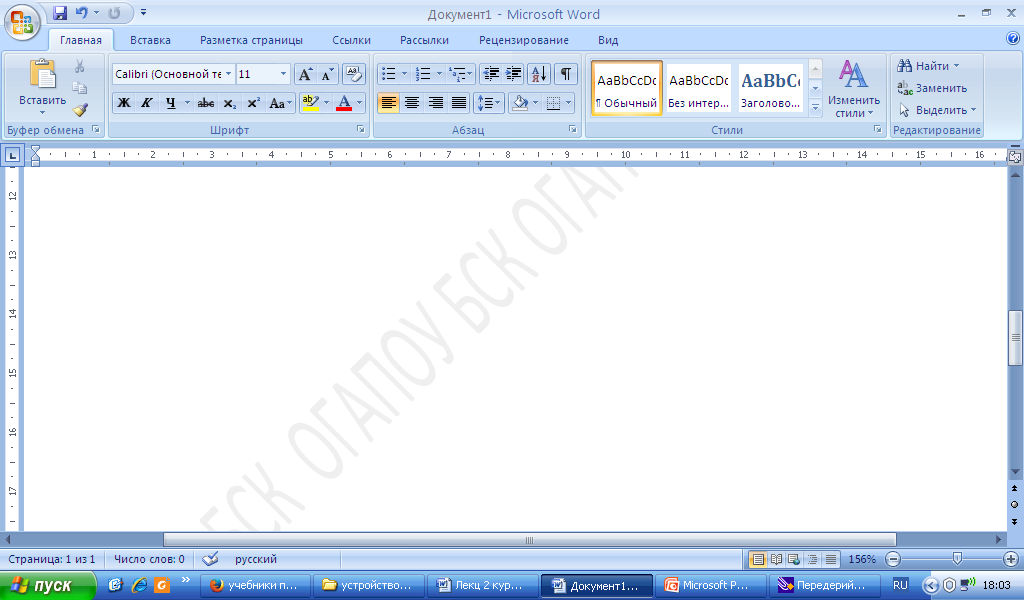 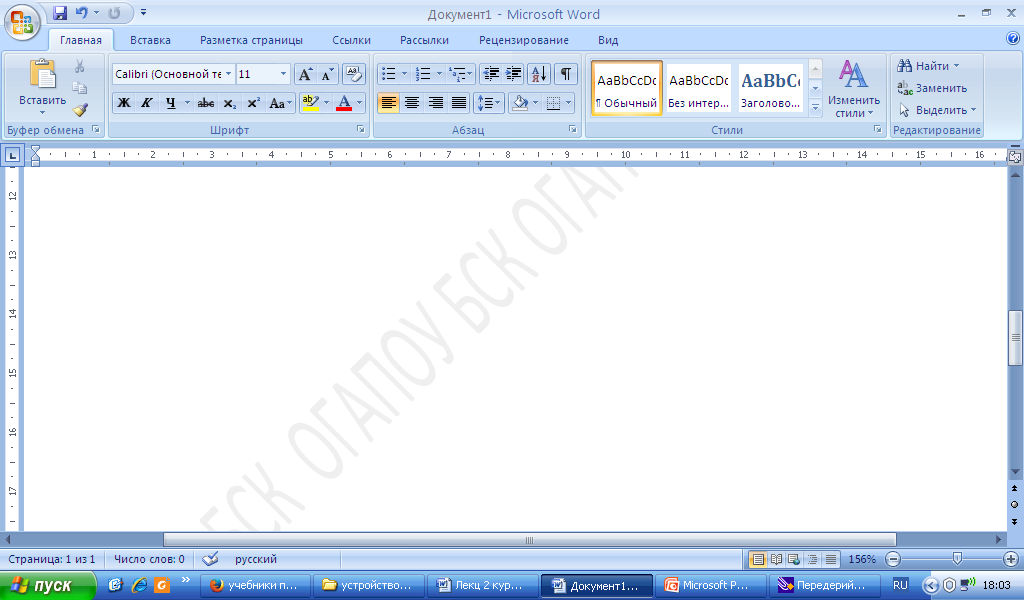 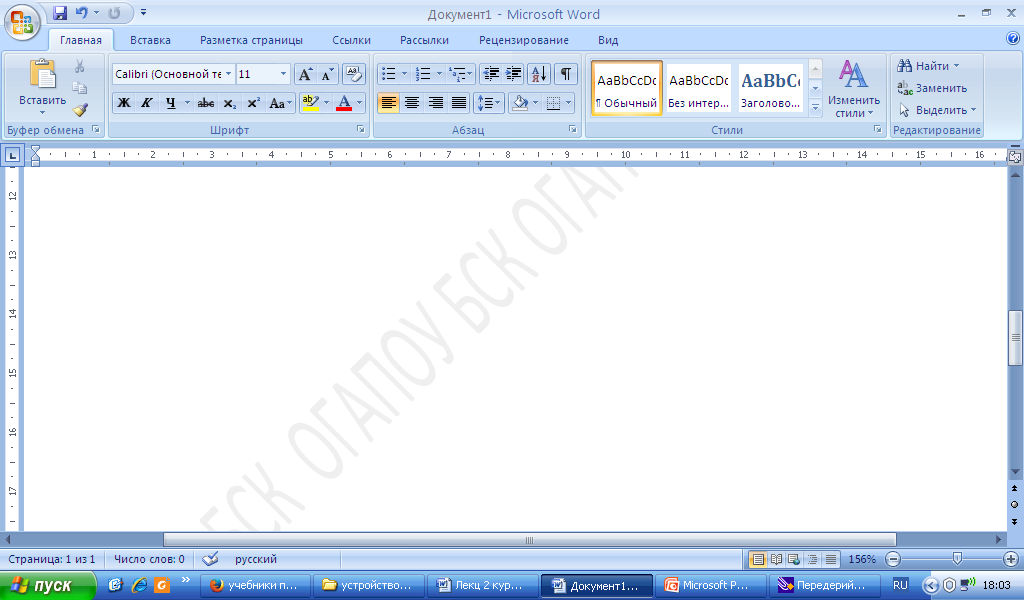 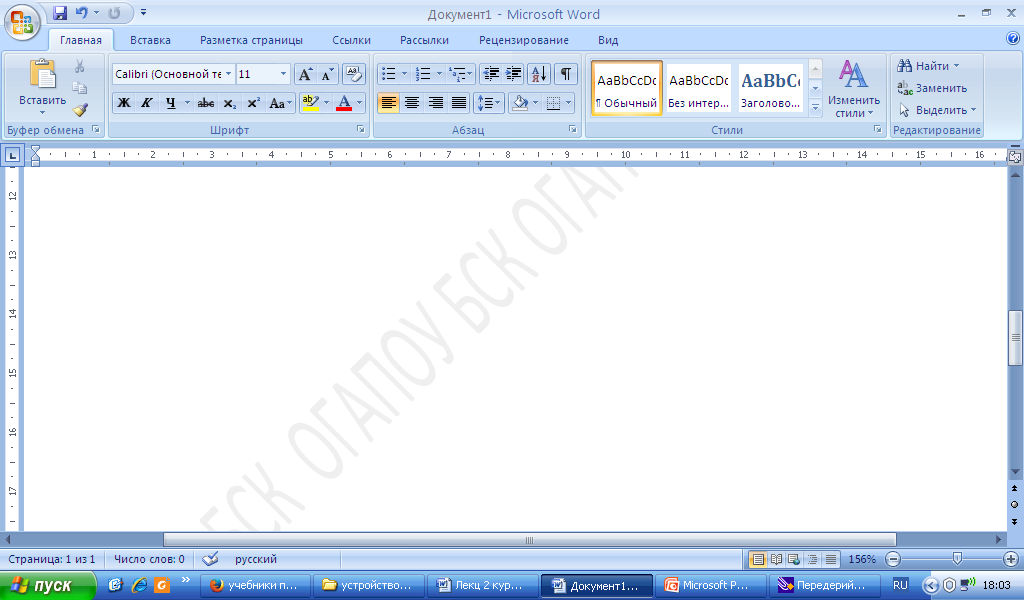 Опорные реакции:
R[0] = 25.88 кН
R[8000] = 37.13 кН
Результаты расчёта балки:
Максимумы / минимумы эпюр, привязки в м
Mmax [5] = 84.38 кН•м (изгибающий момент)
Mmin [0] = 0 кН•м
Qmax [0] = 25.88 кН (поперечная сила)
Qmin [8] = -37.13 кН
Umax [8] = 58.92 град-2 (угол поворота)
Umin [0] = -53.85 град-2
Pmax [8] = 0.00 м-3 (прогиб)
Pmin [4.163] = -24.92 м-3
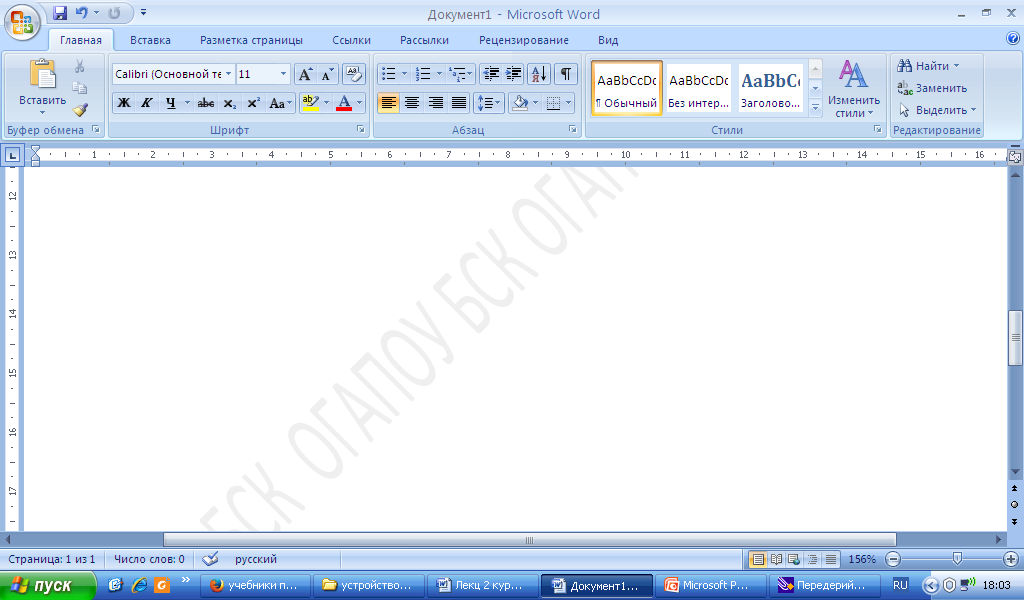 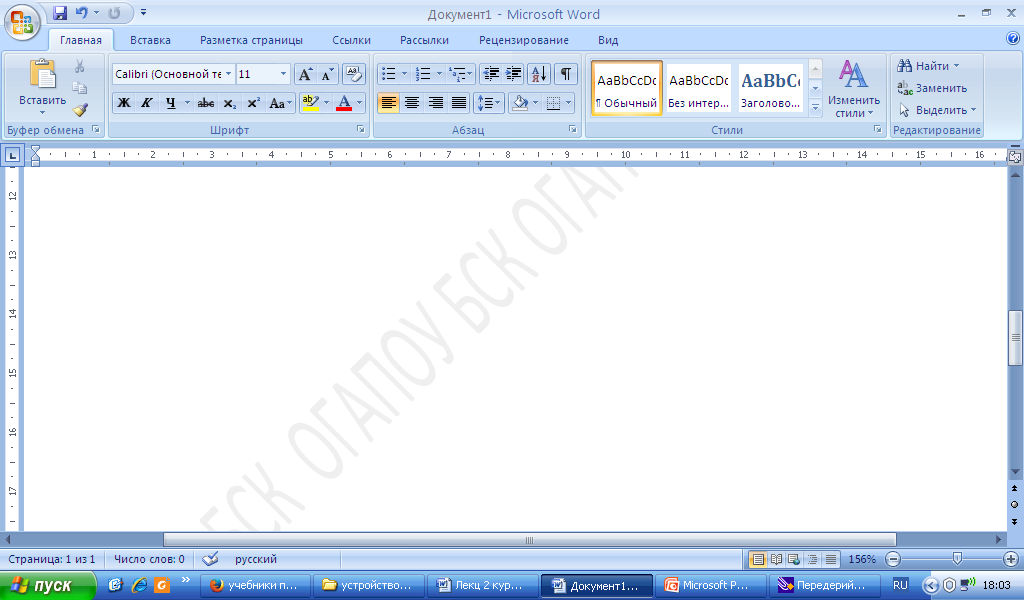 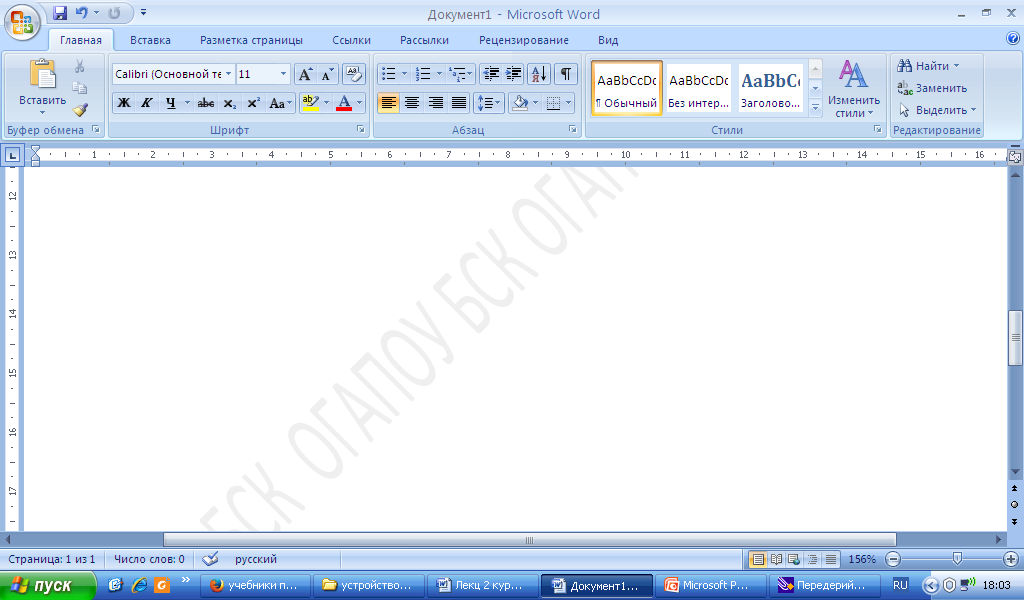 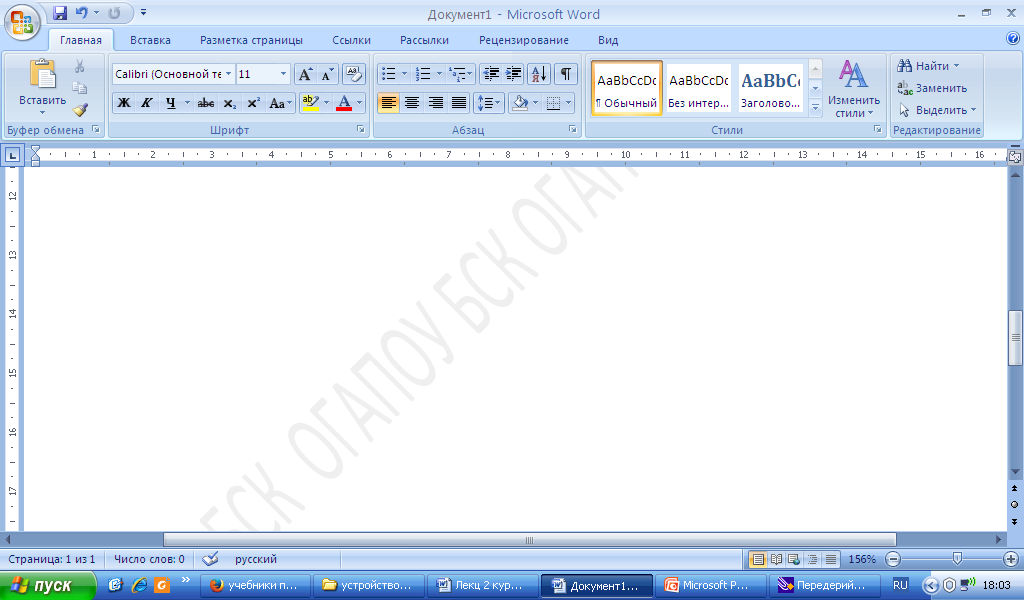 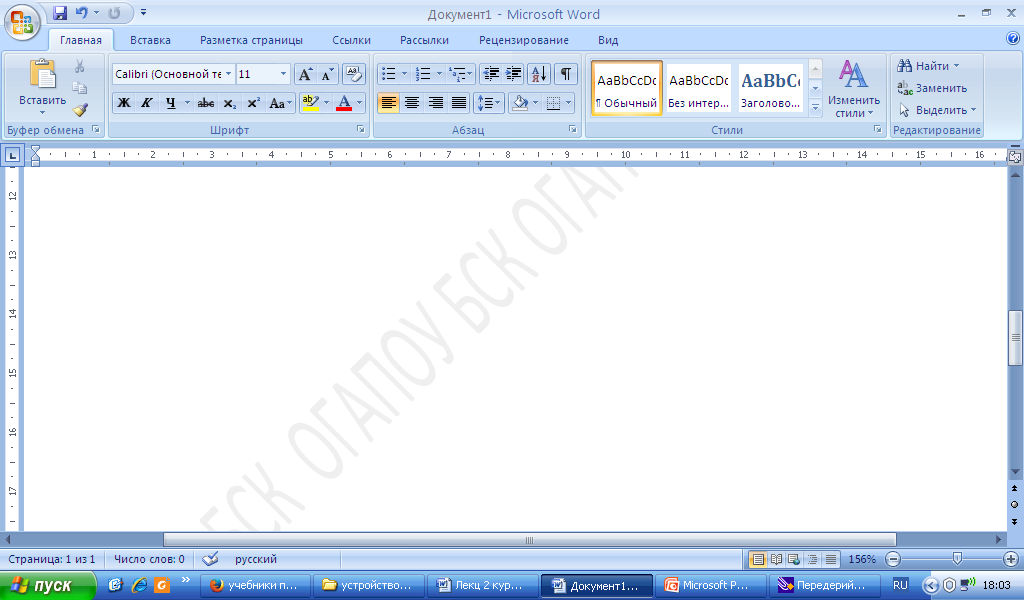 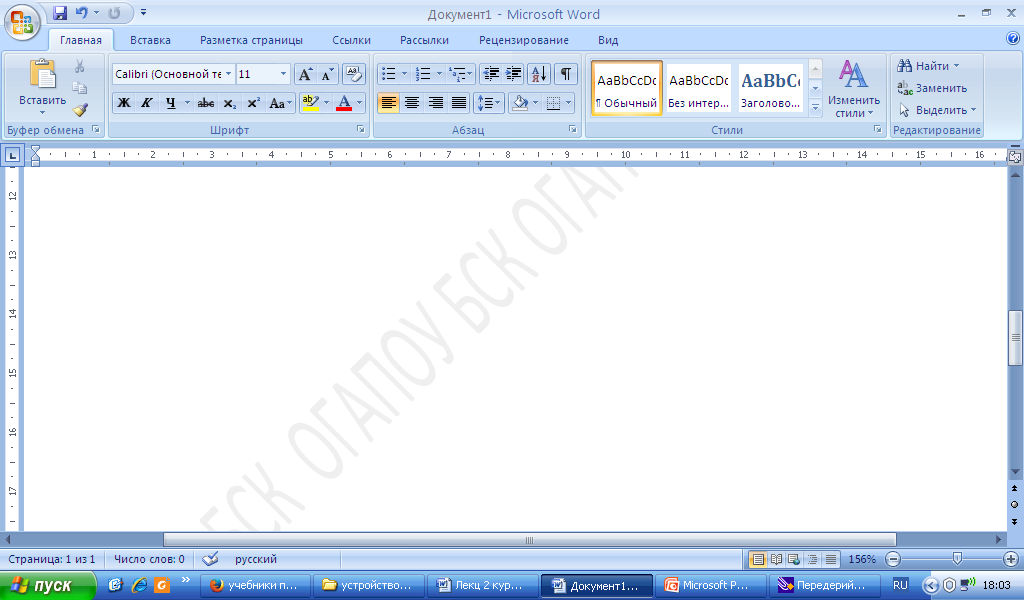 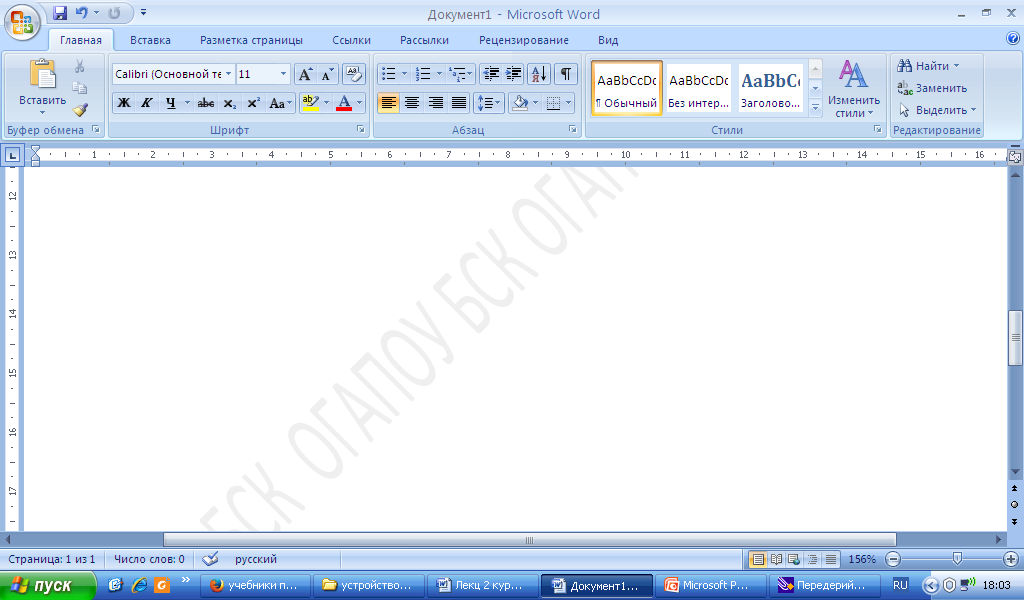 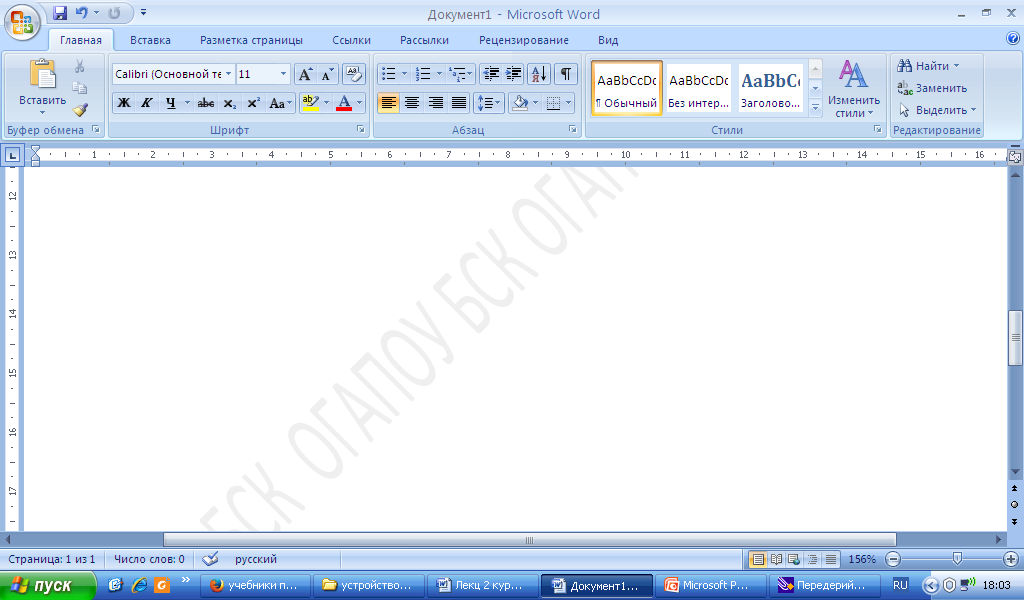 Характеристики элемента:
Сортамент: Двутавры нормальные (Б) по ГОСТ 26020-83
Элемент: 35Б1
Масса 1 м.п. = 38.90 кг
Момент инерции, Jx = 10060.00 см4
Момент сопротивления, Wx = 581.70 cм3
Статический момент полусечения, Sx = 328.60 cм3
Марка стали - C235
Расчётное сопротивление стали, Ry = 230 МПа
Относительный прогиб - 1/250 пролёта
Модуль упругости, E = 200000 МПа
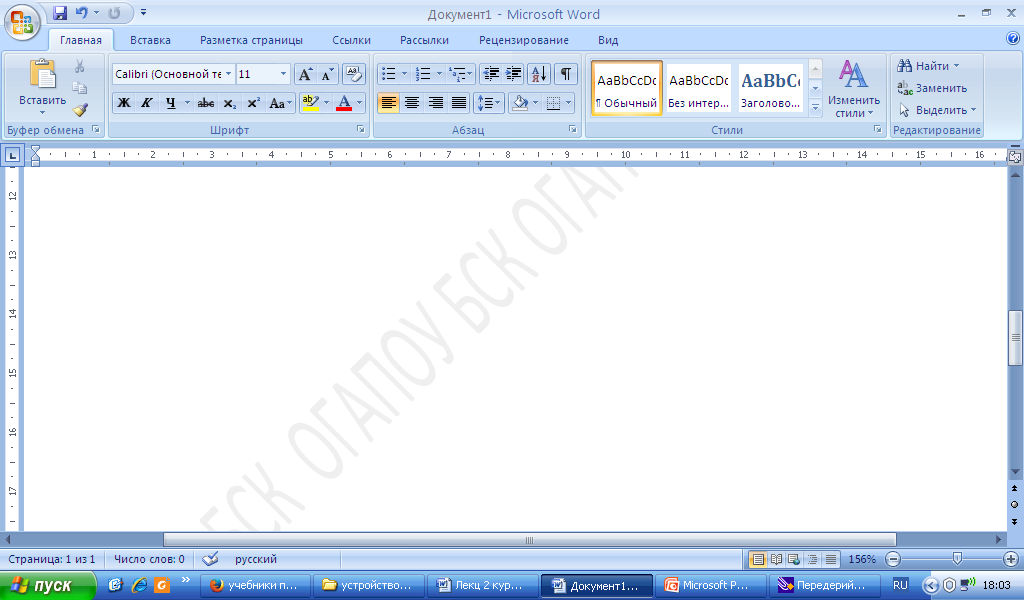 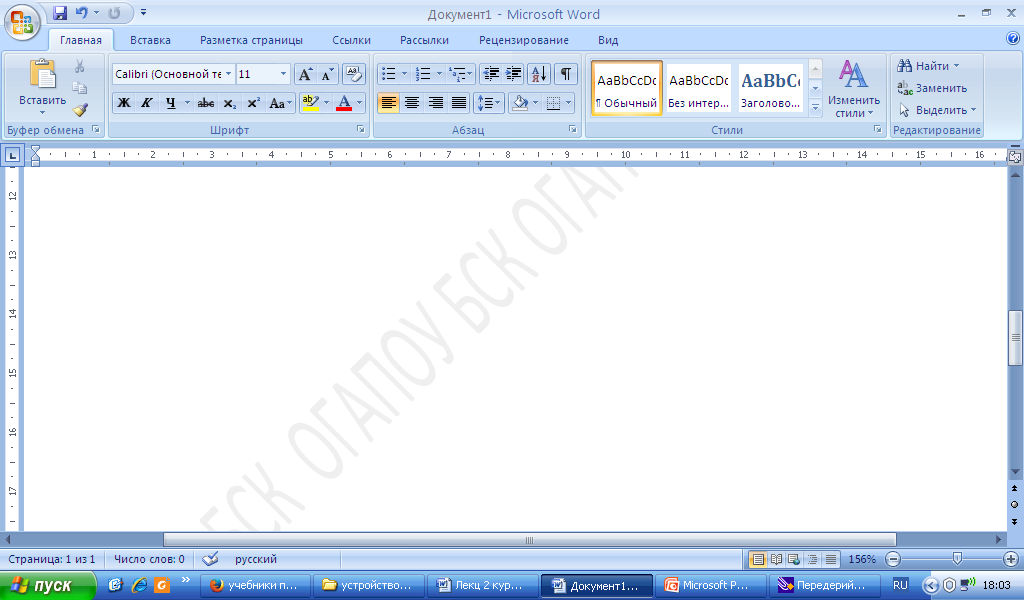 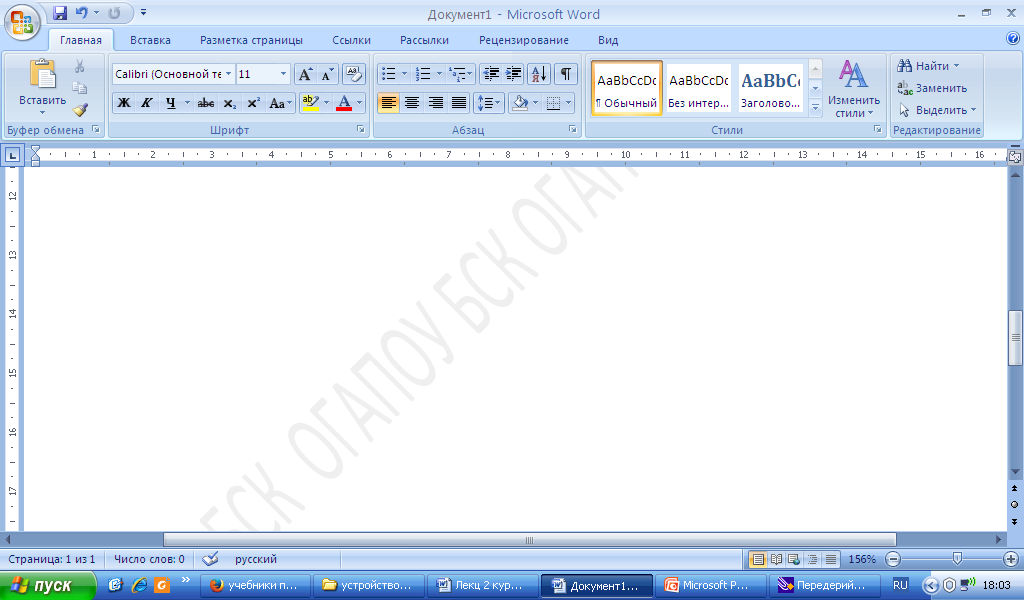 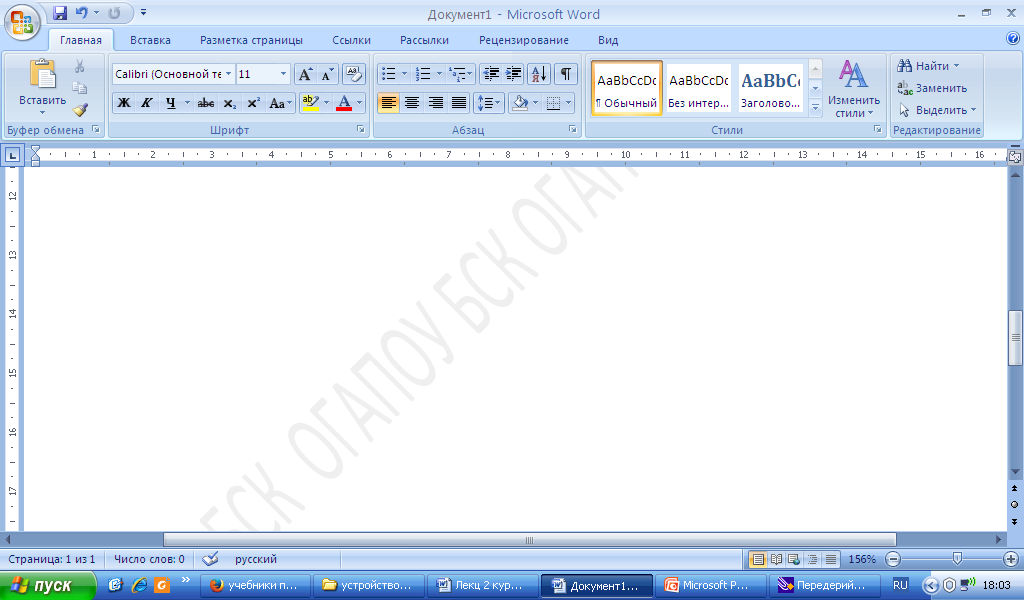 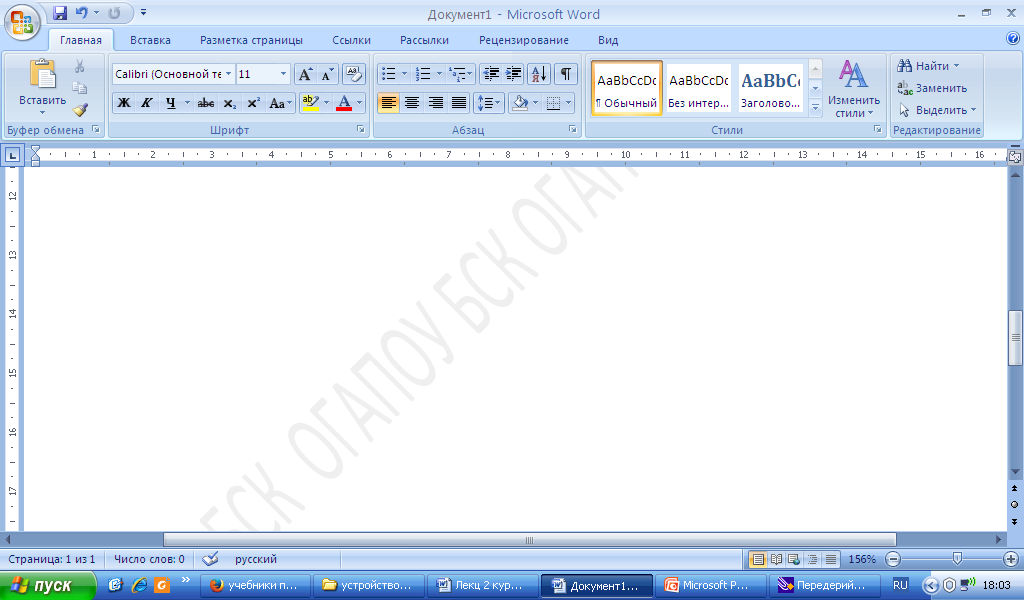 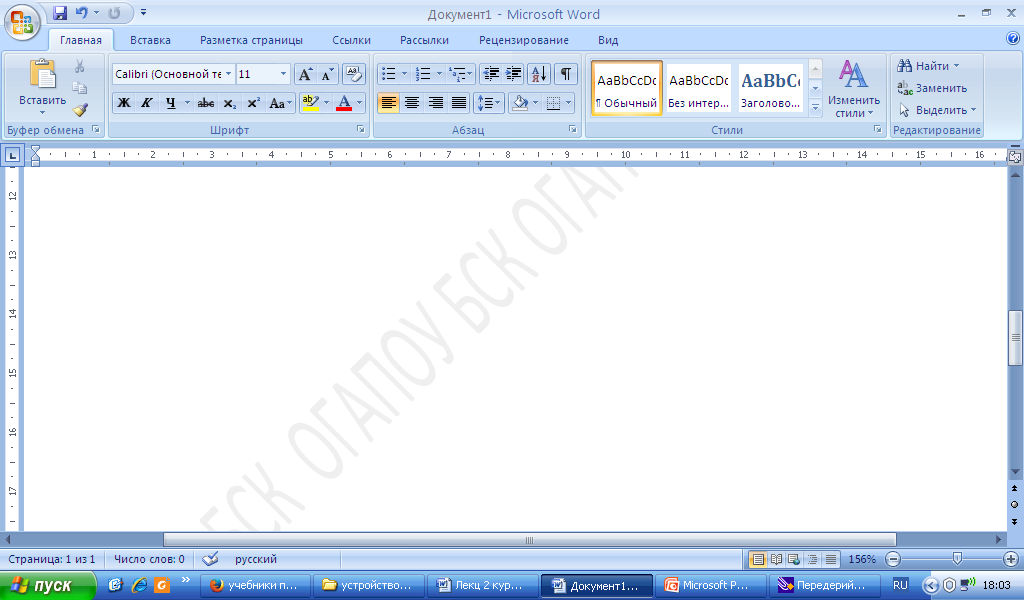 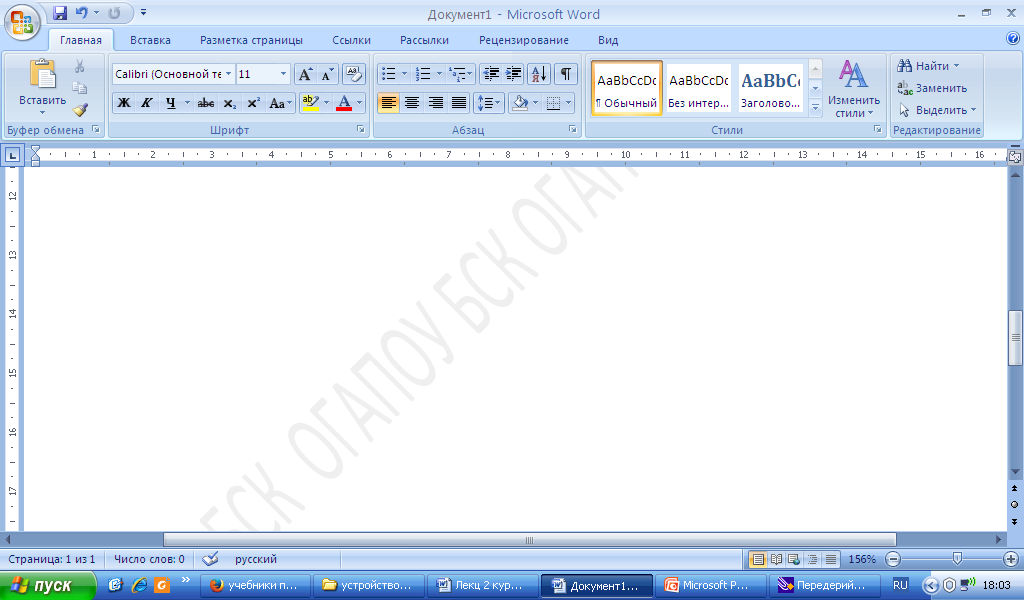 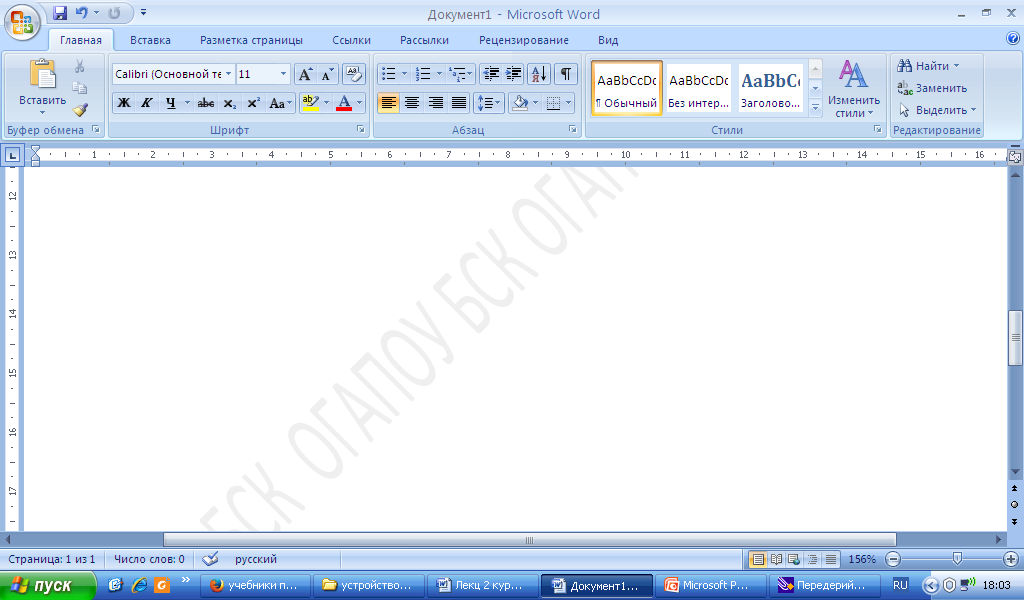 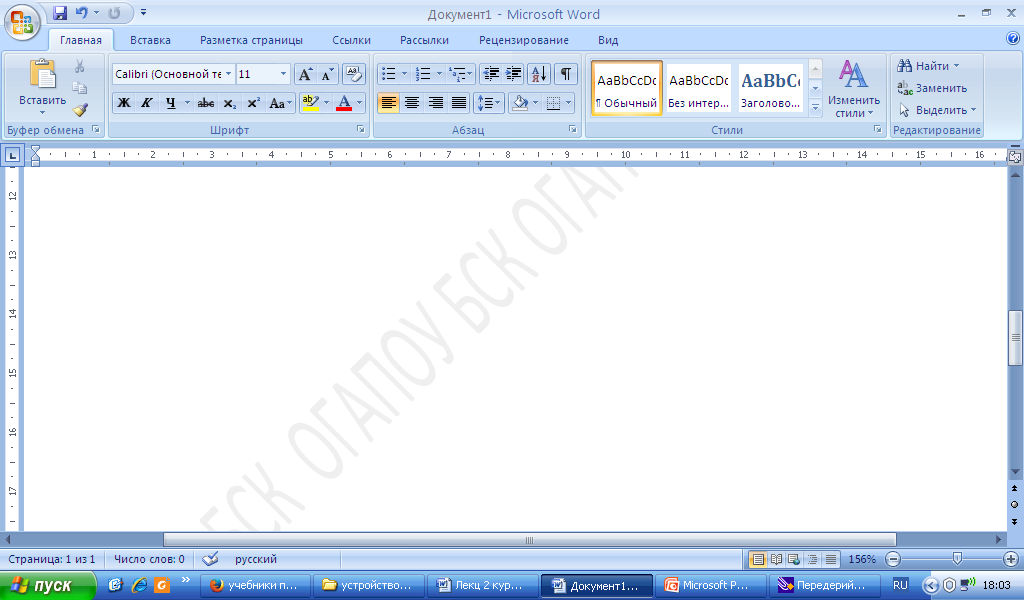 Напряжения в балке, без учета собственного веса:
 - нормальное (от Mmax): 174.06 МПа
 - касательное: (от Qmax) 40.47 МПа
  Максимальный прогиб (с коэффициентом надёжности) 
равен  29.90 м-3, что составляет 1/268 от максимального 
пролёта 8 м.
     Сечение элемента проходит по условиям прочности и
 жесткости.
Необходимо дополнительно проверить сечение на общую
 и местную устойчивость!
(п.п. 5.15 СНиП II-23-81*)
Конец расчёта...
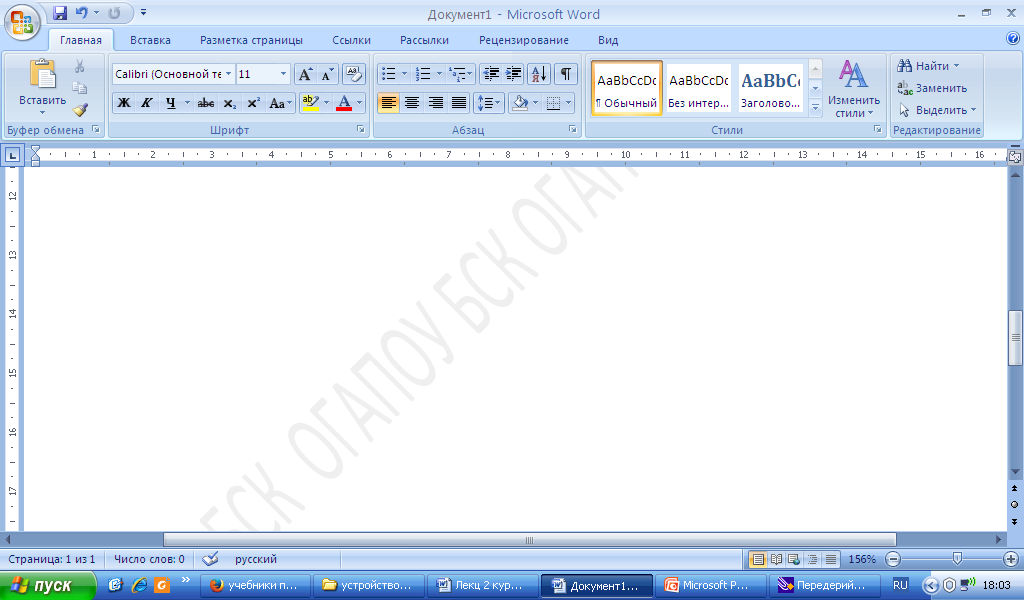 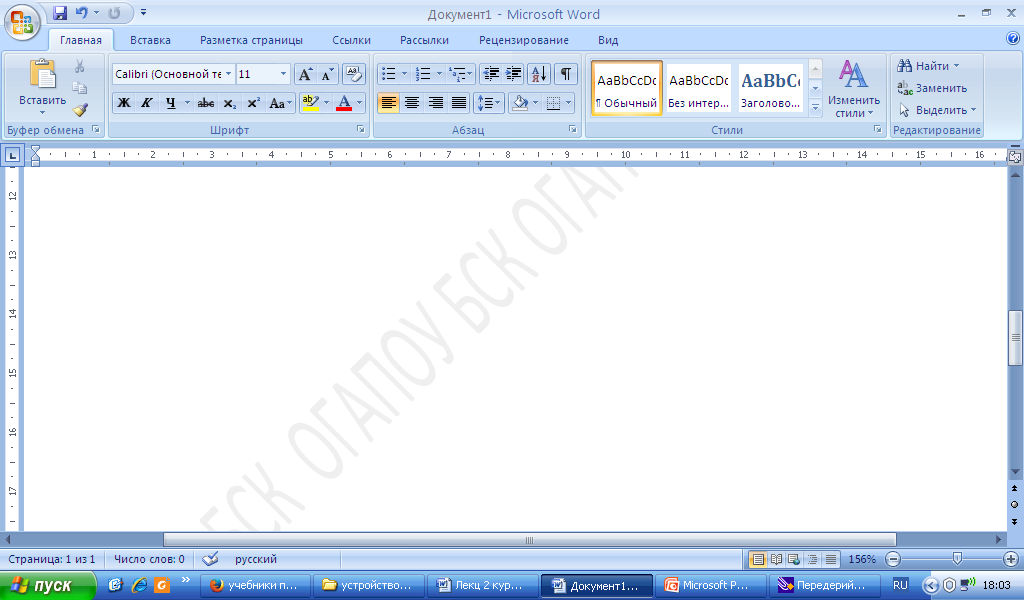 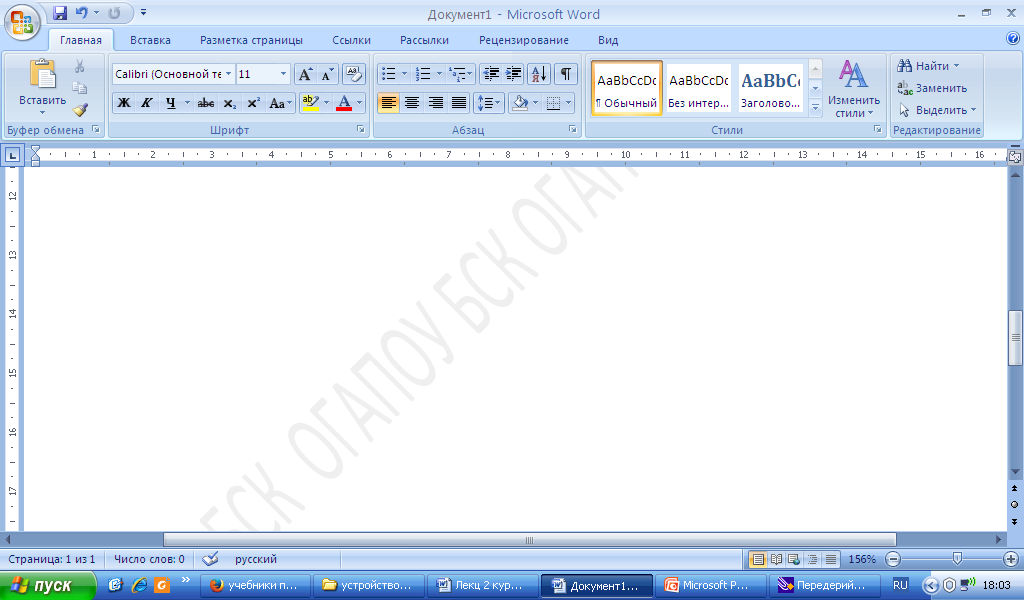 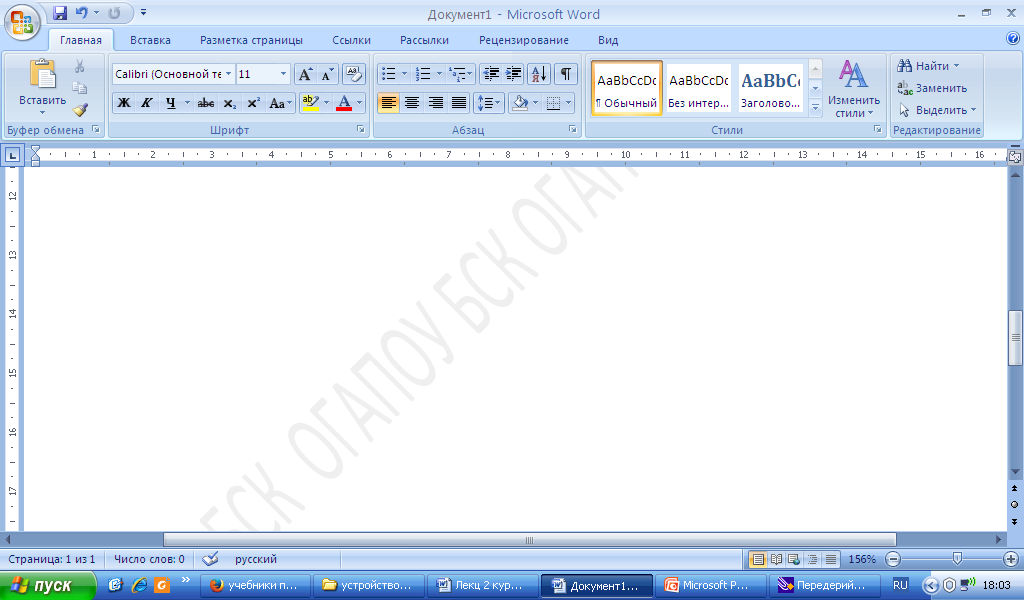 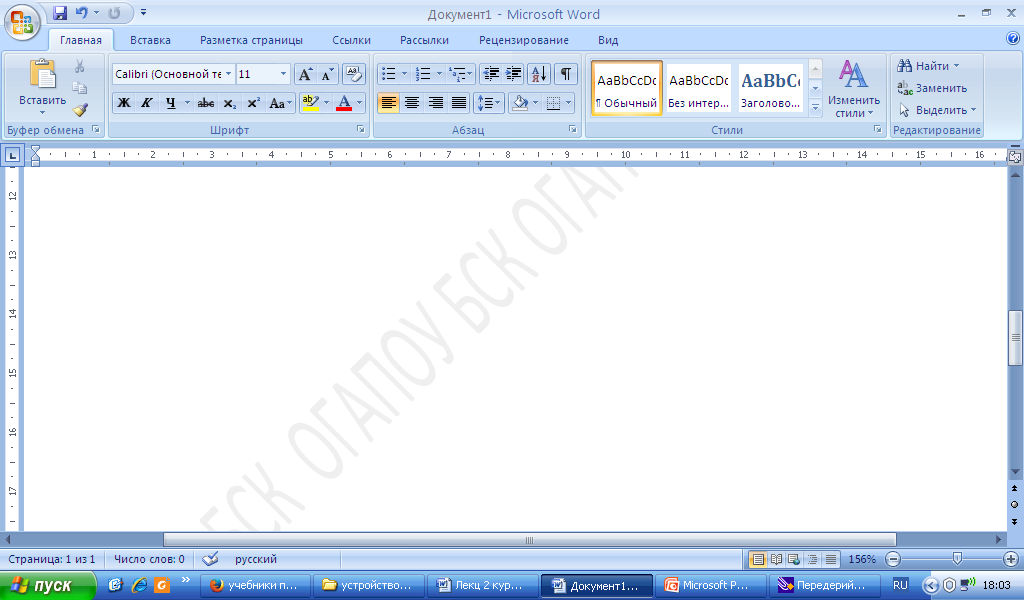 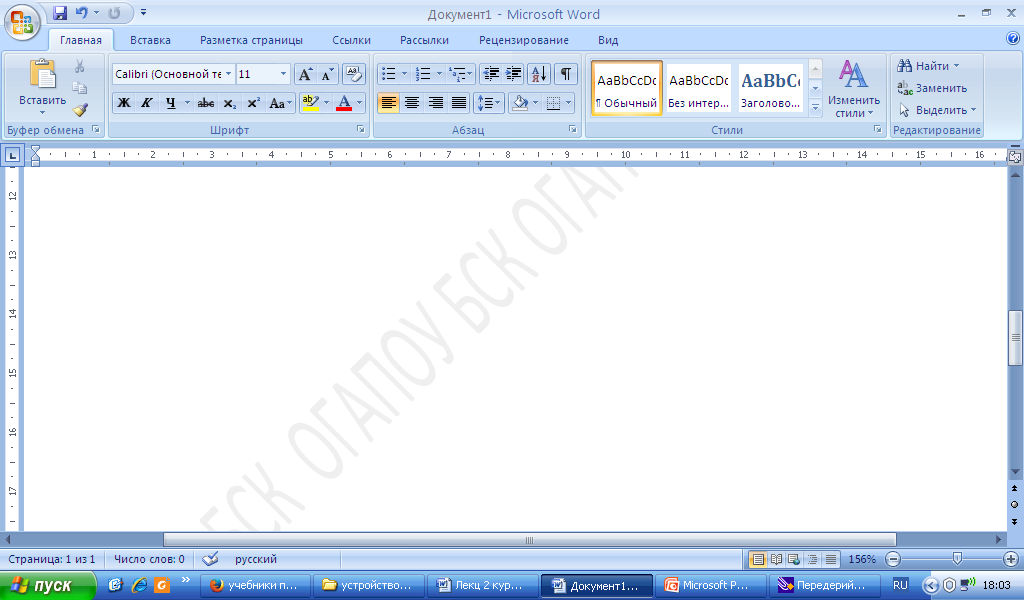 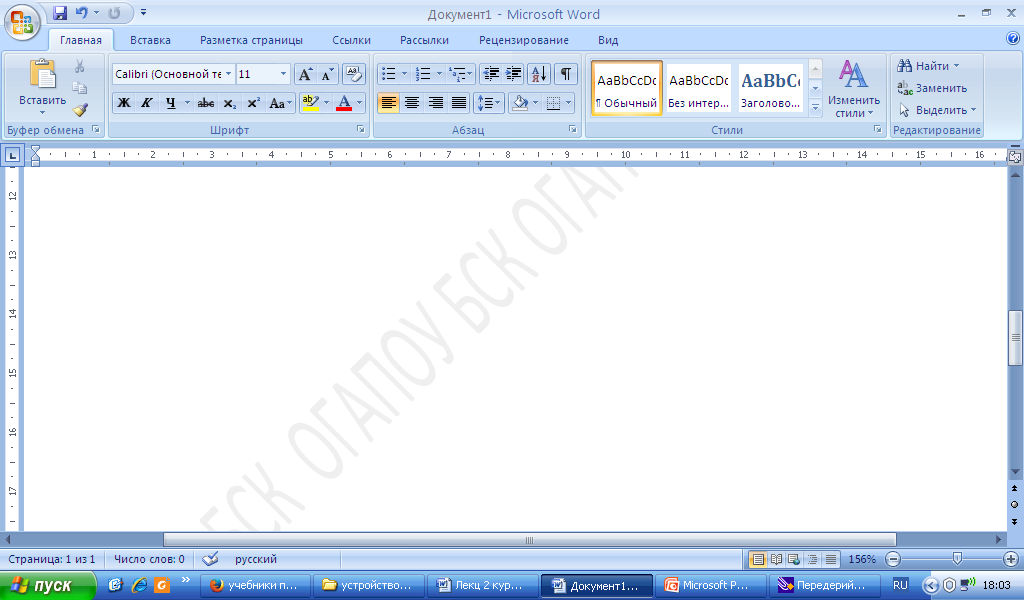 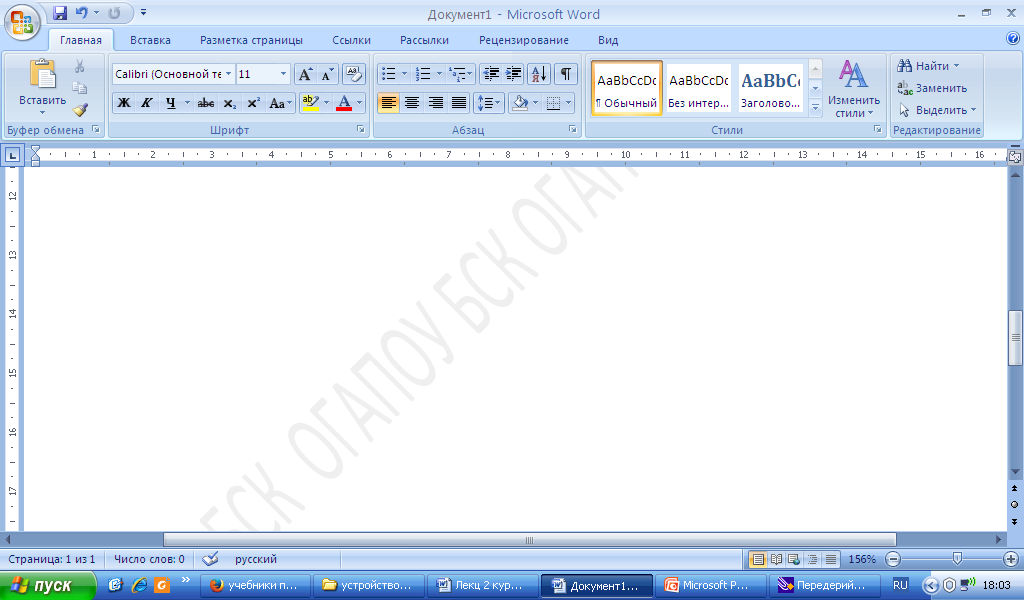 Балка  2.0.2 demo
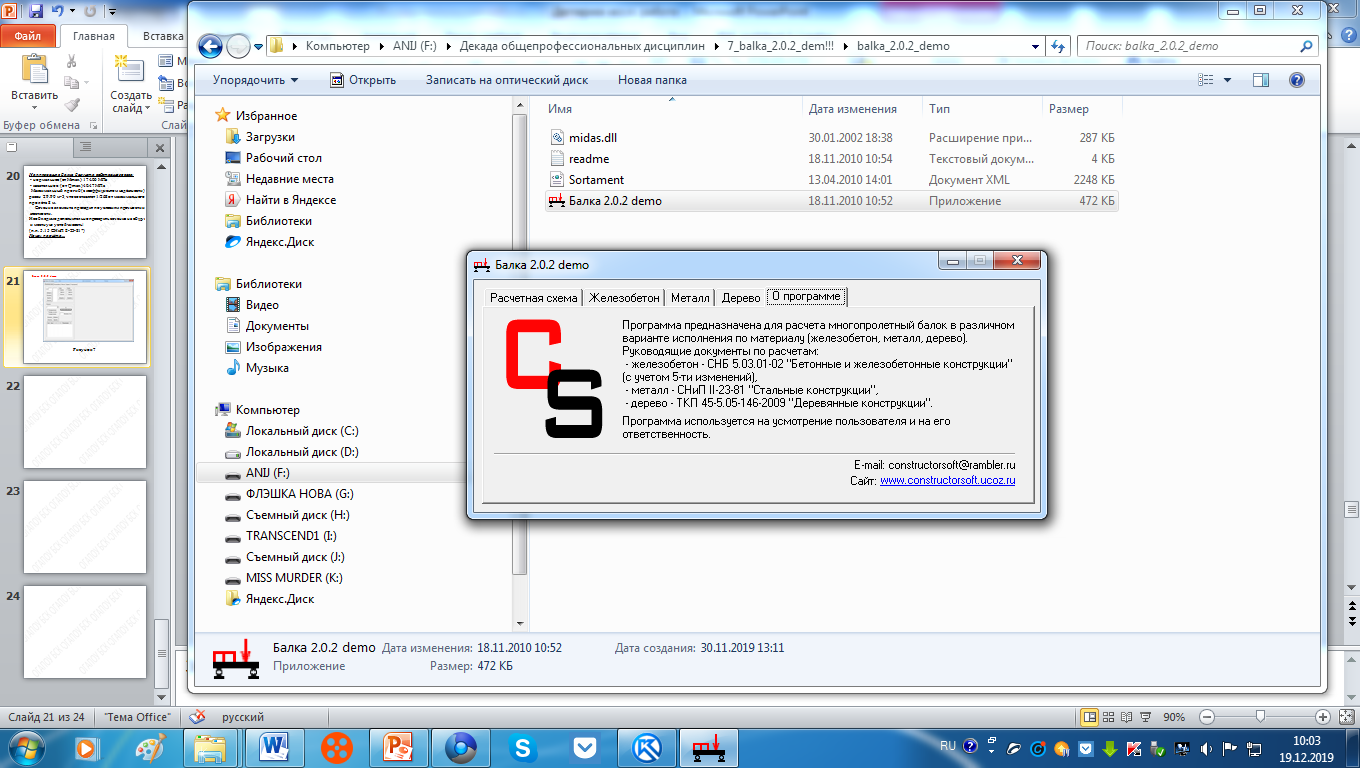 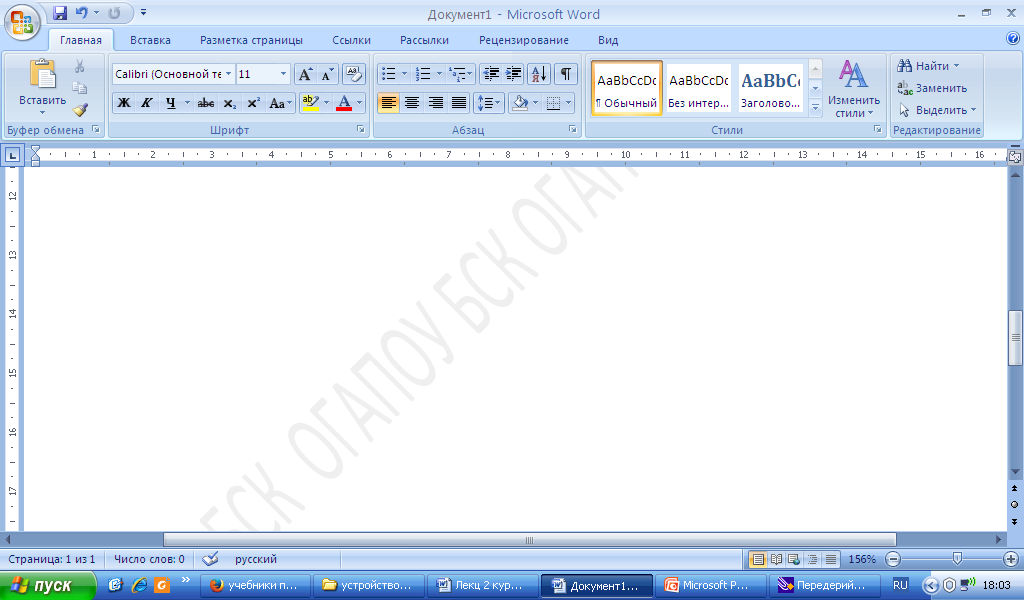 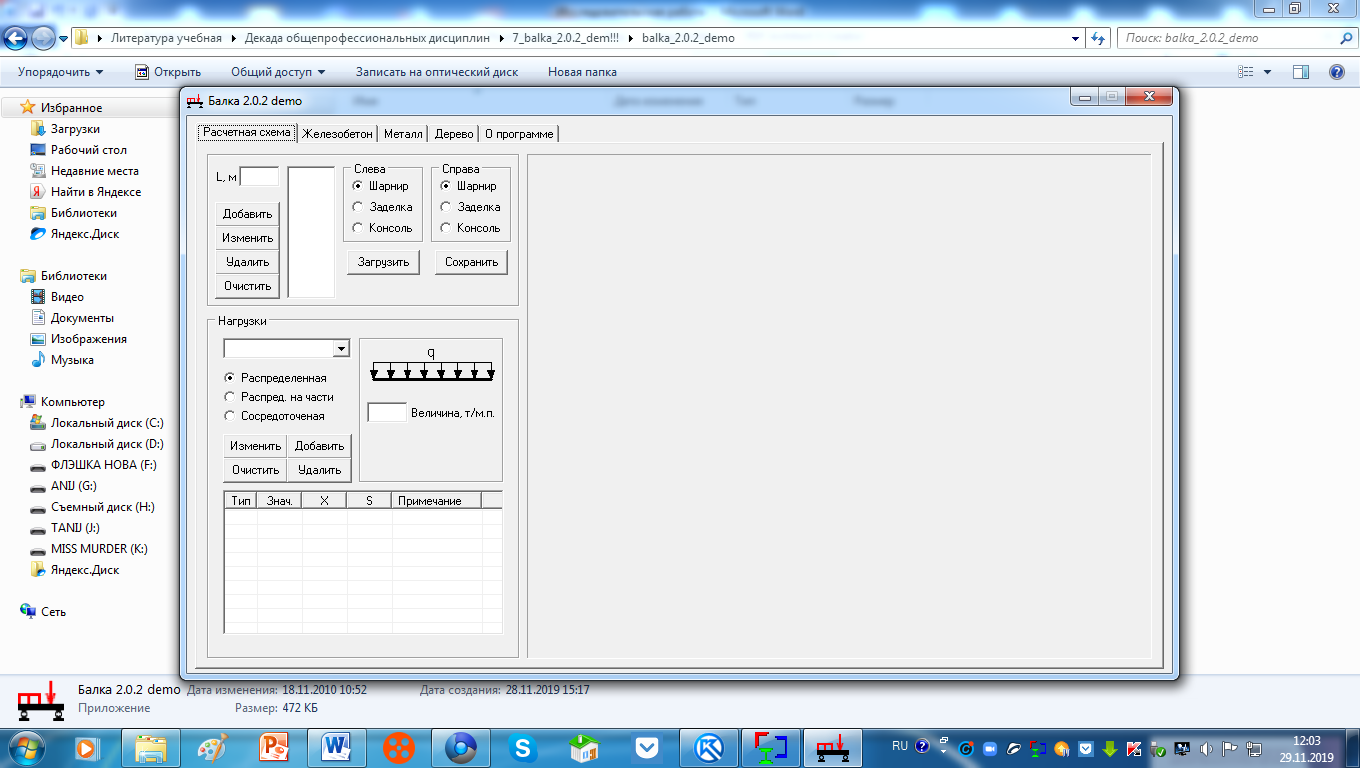 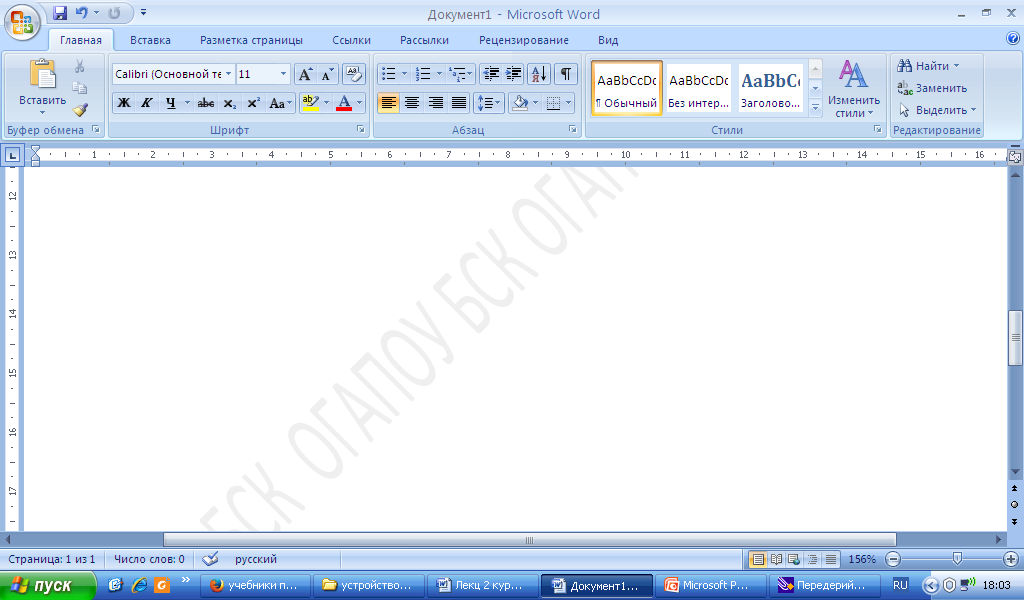 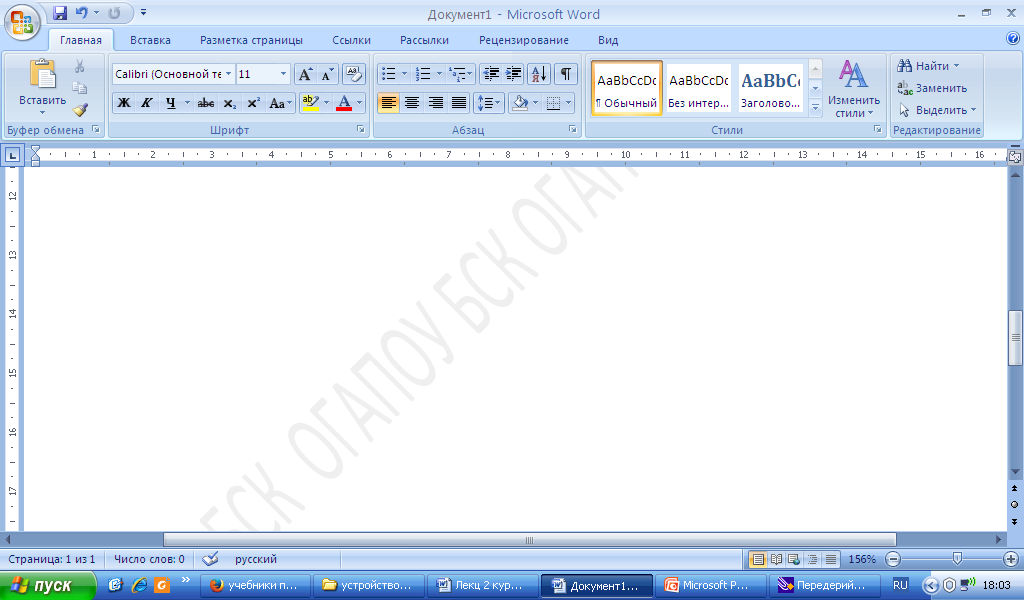 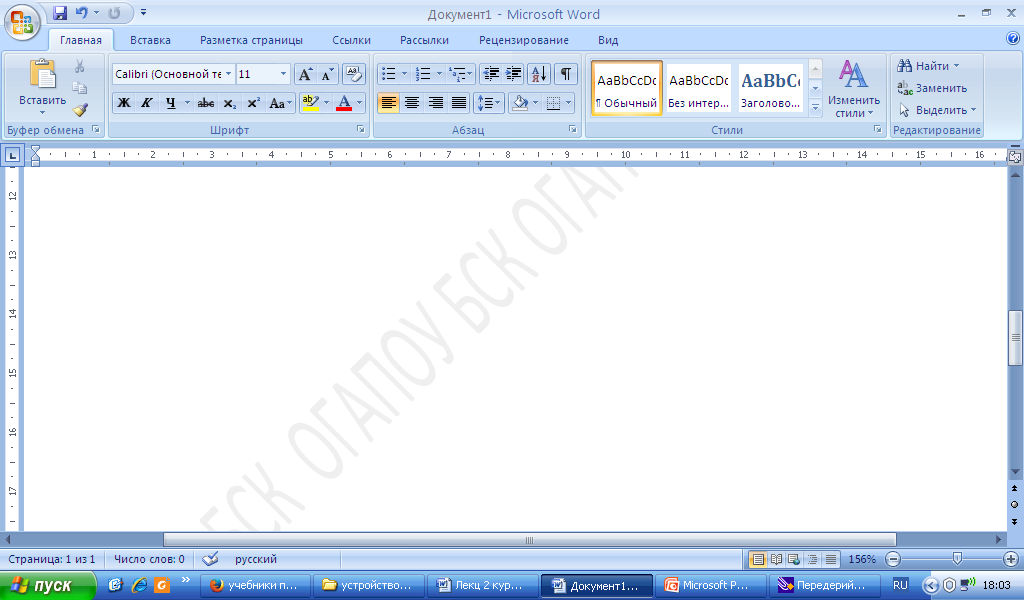 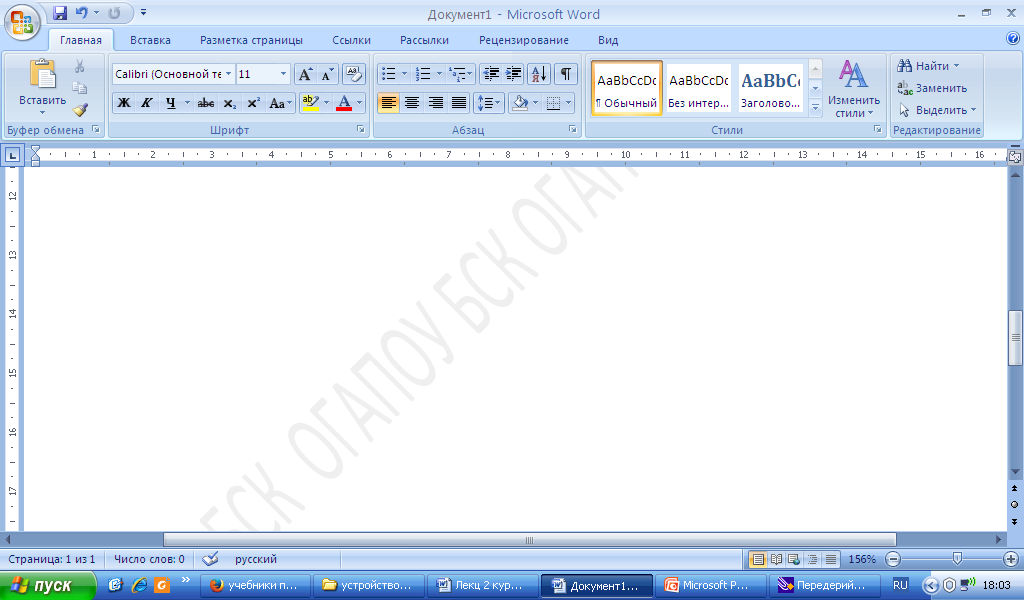 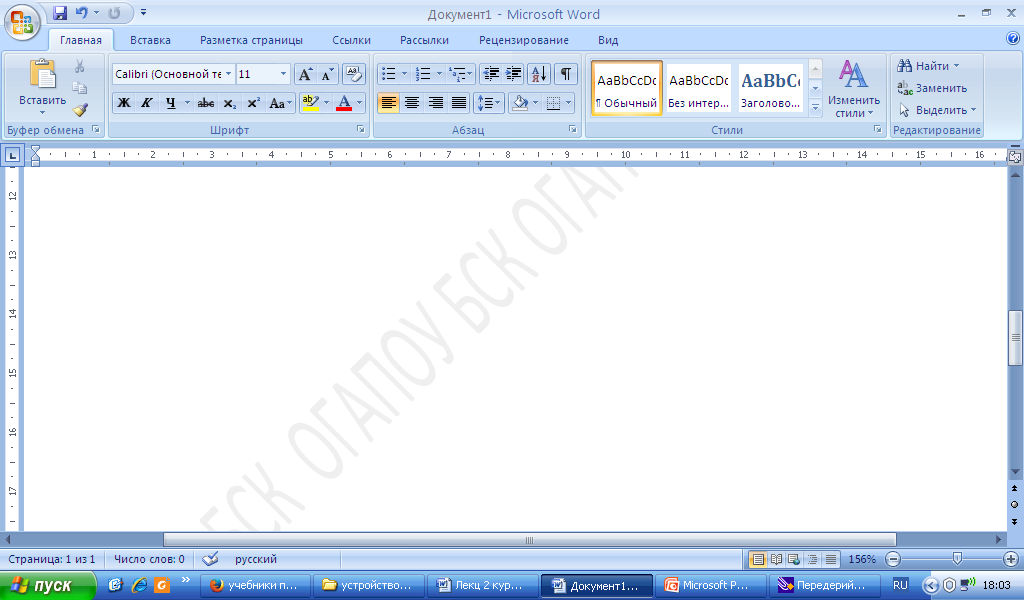 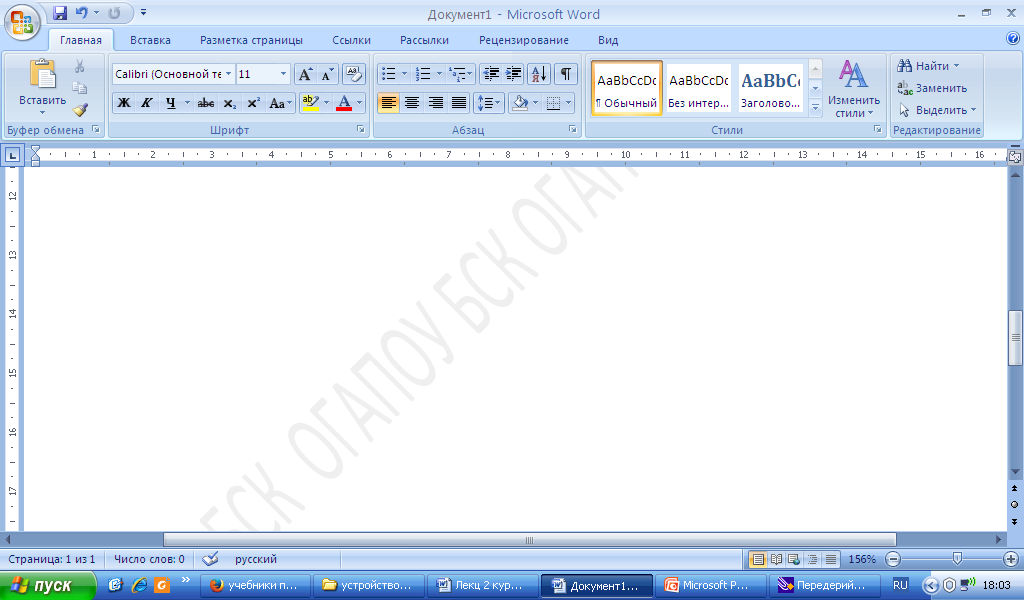 Рисунок 7
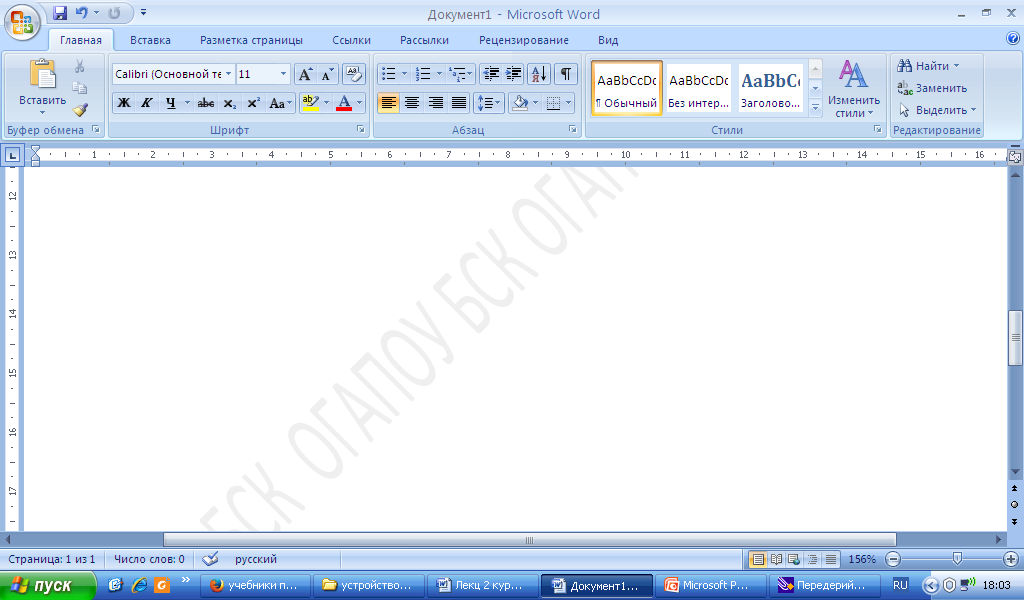 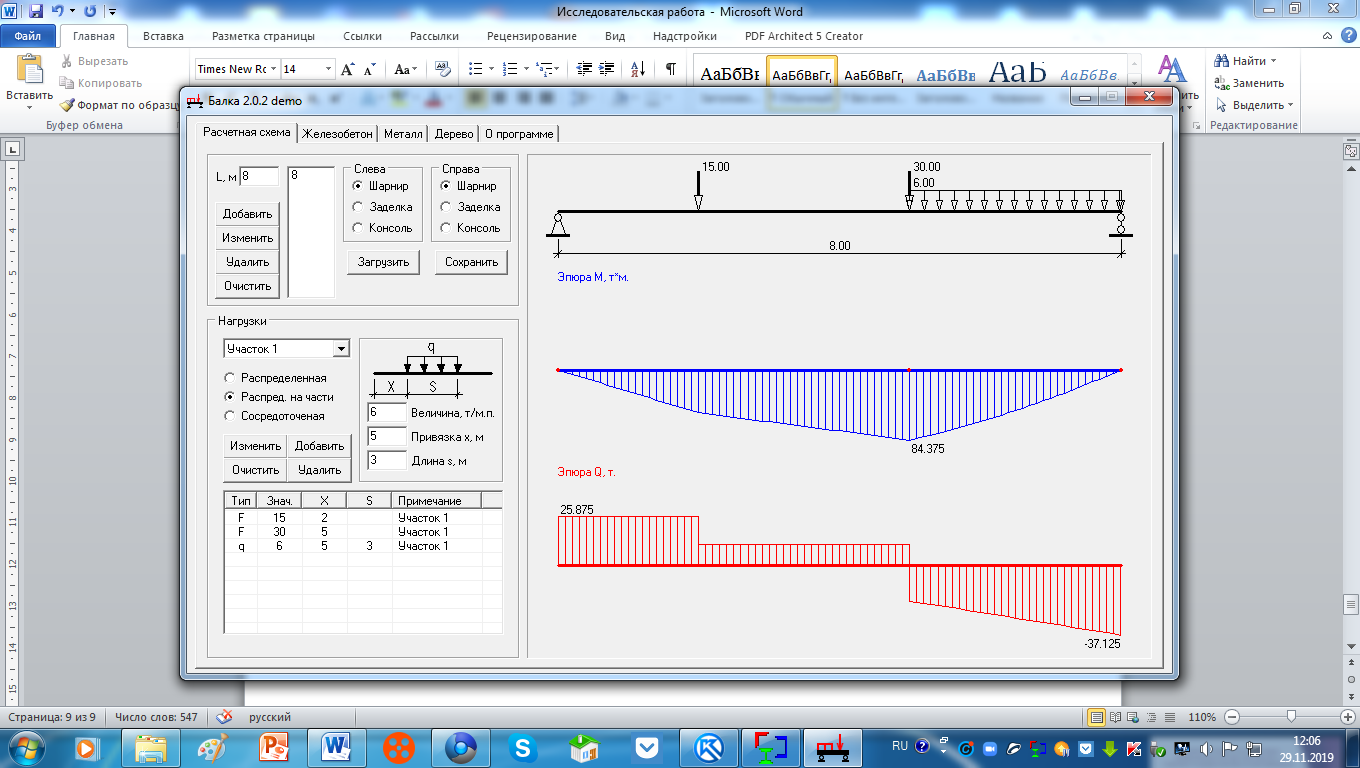 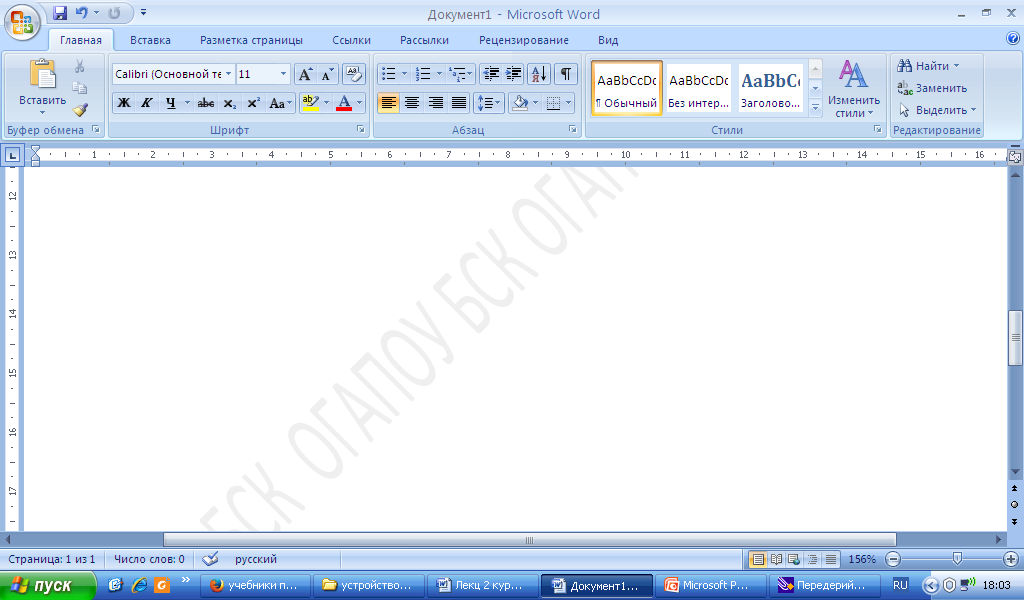 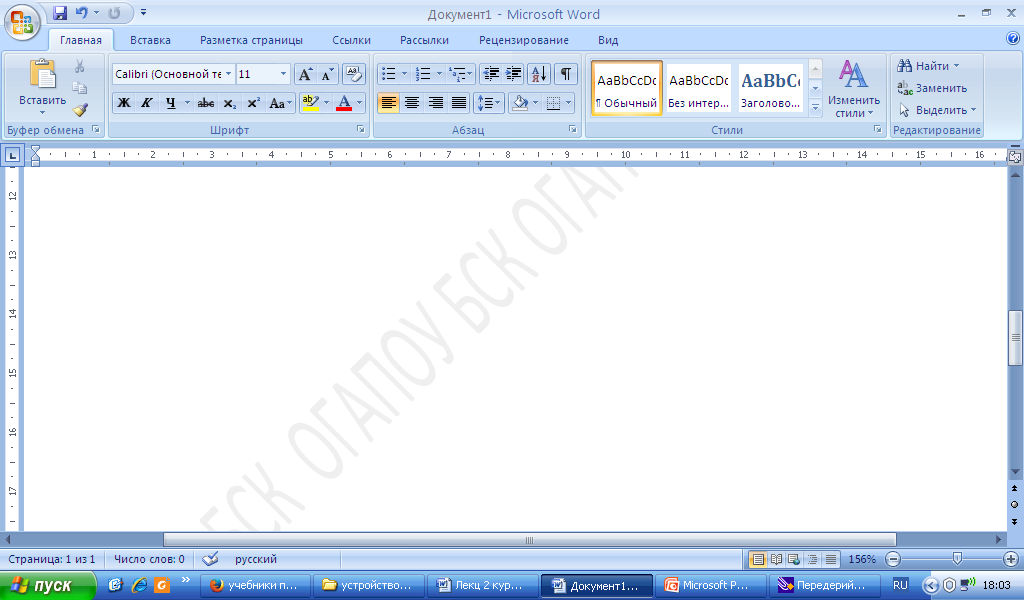 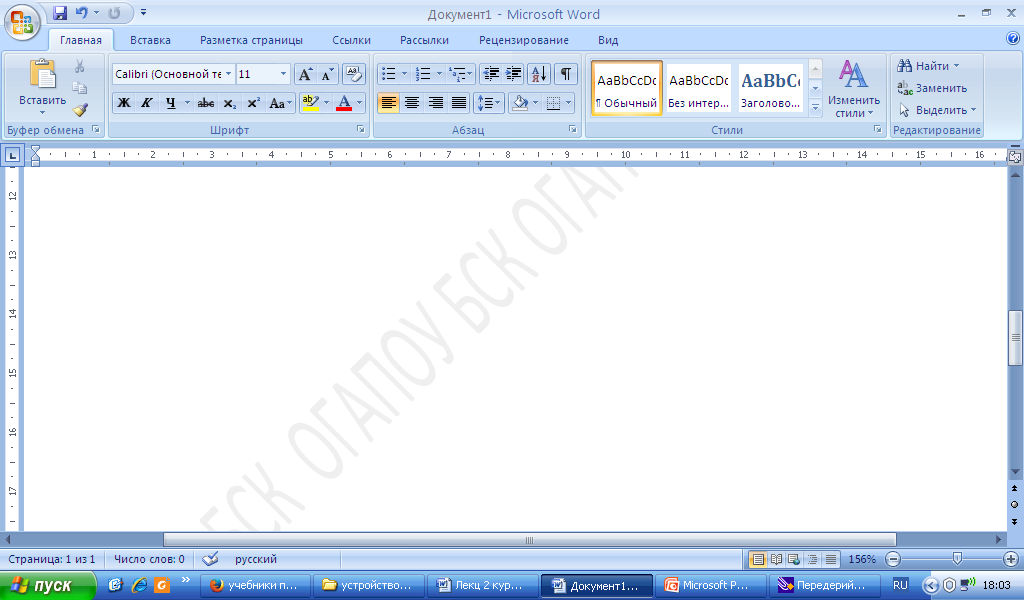 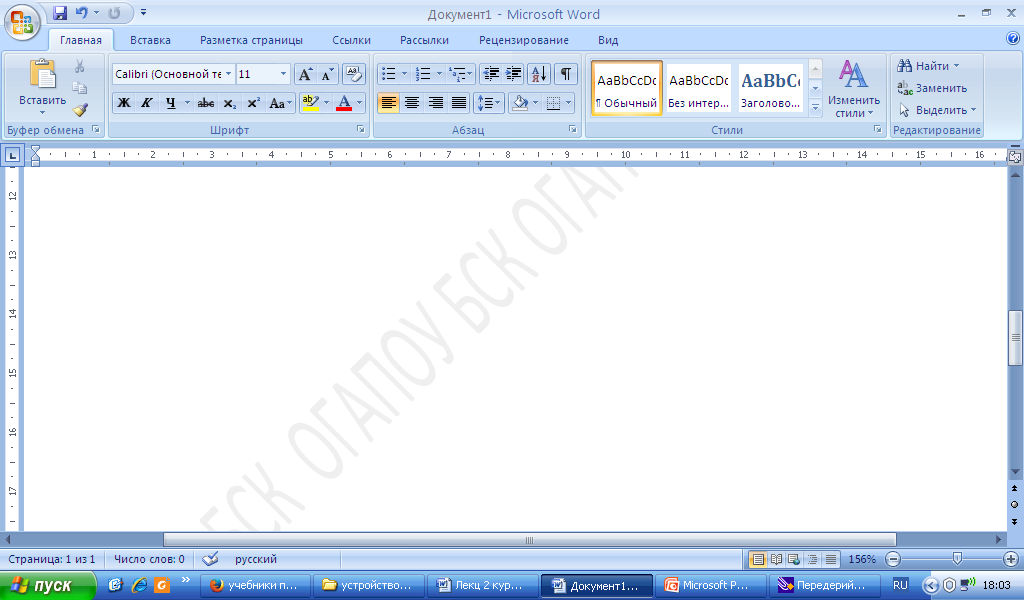 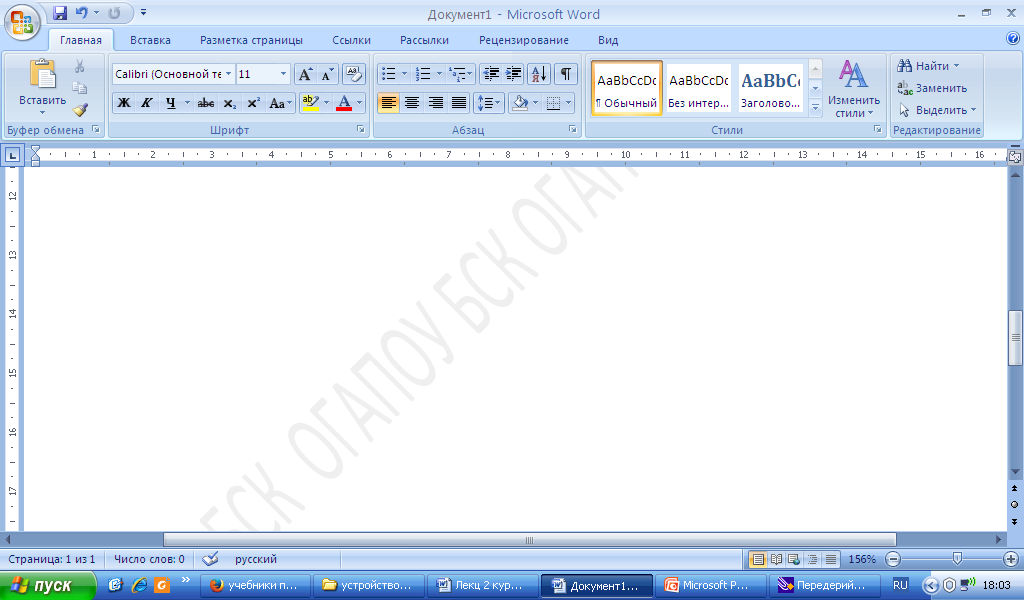 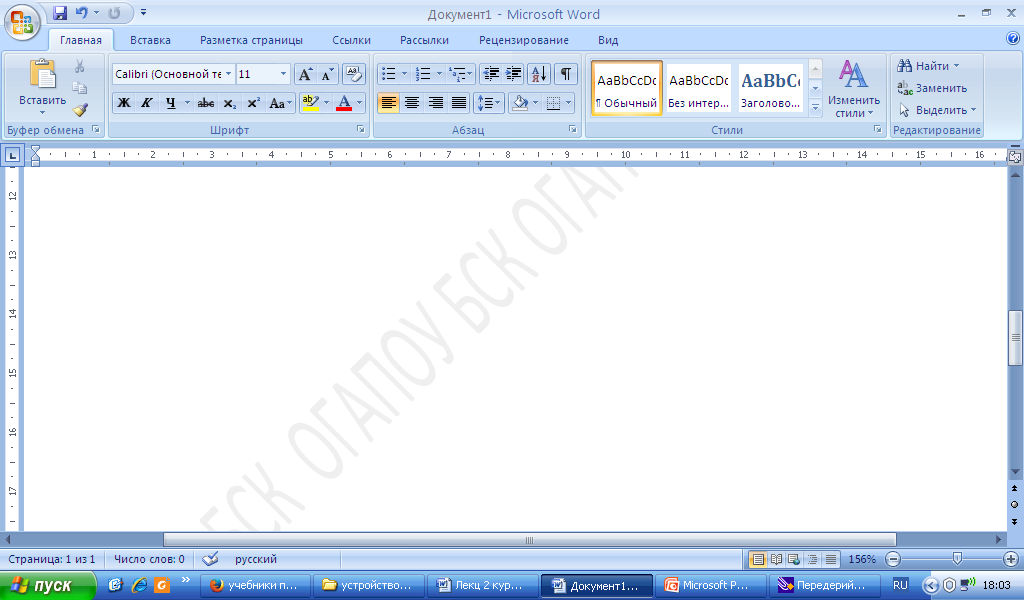 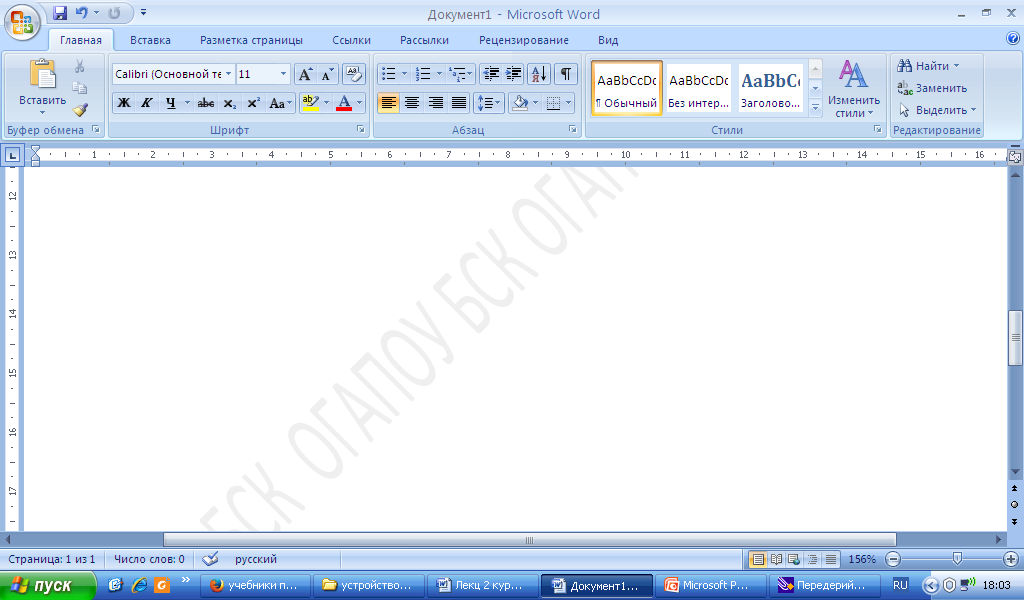 Рисунок 8
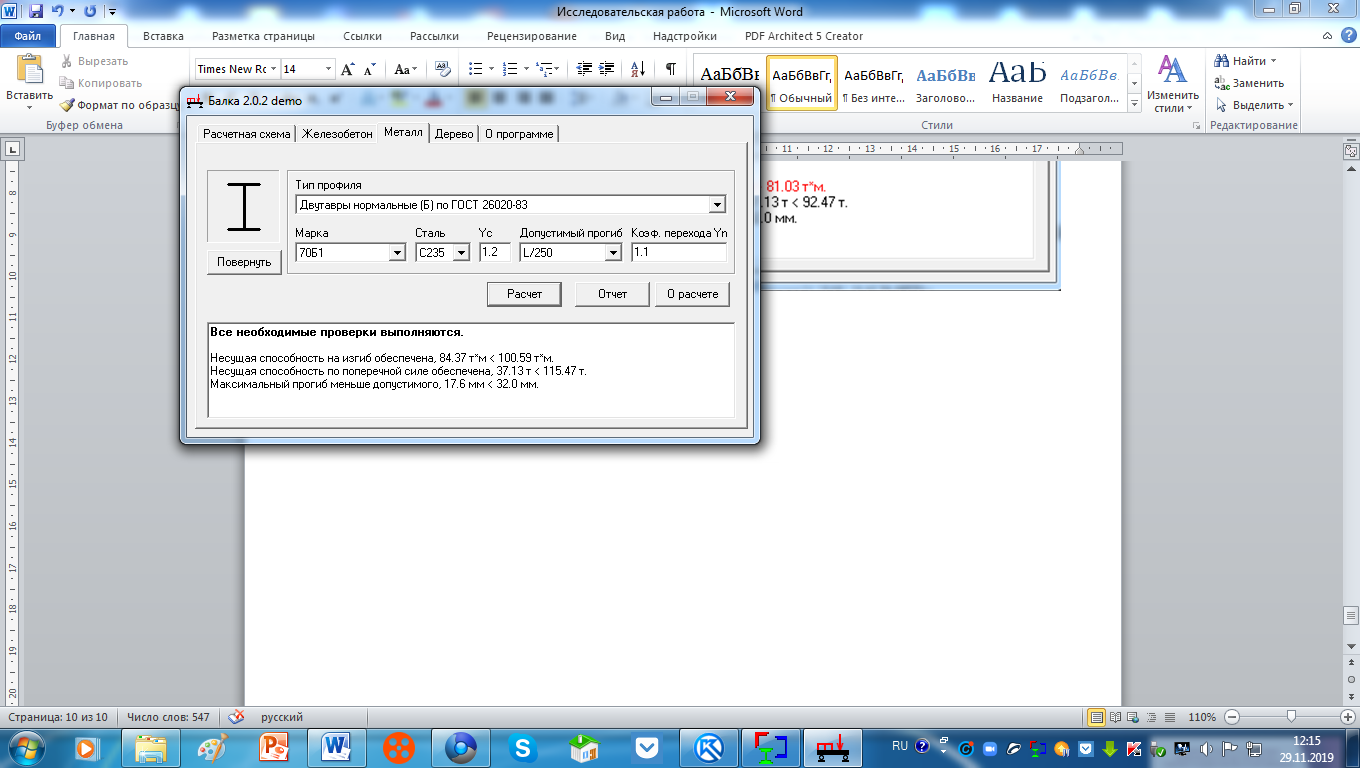 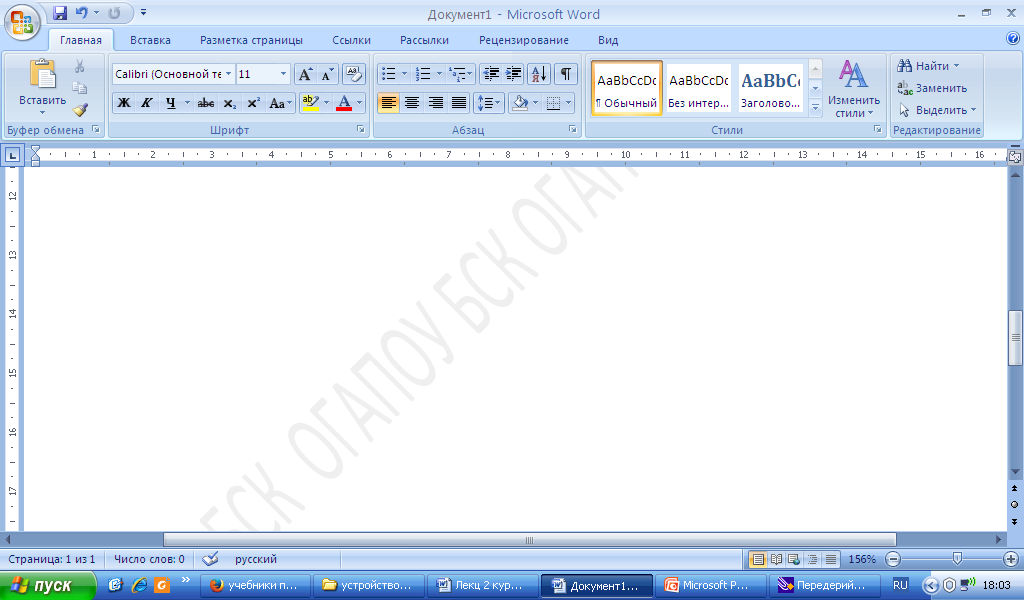 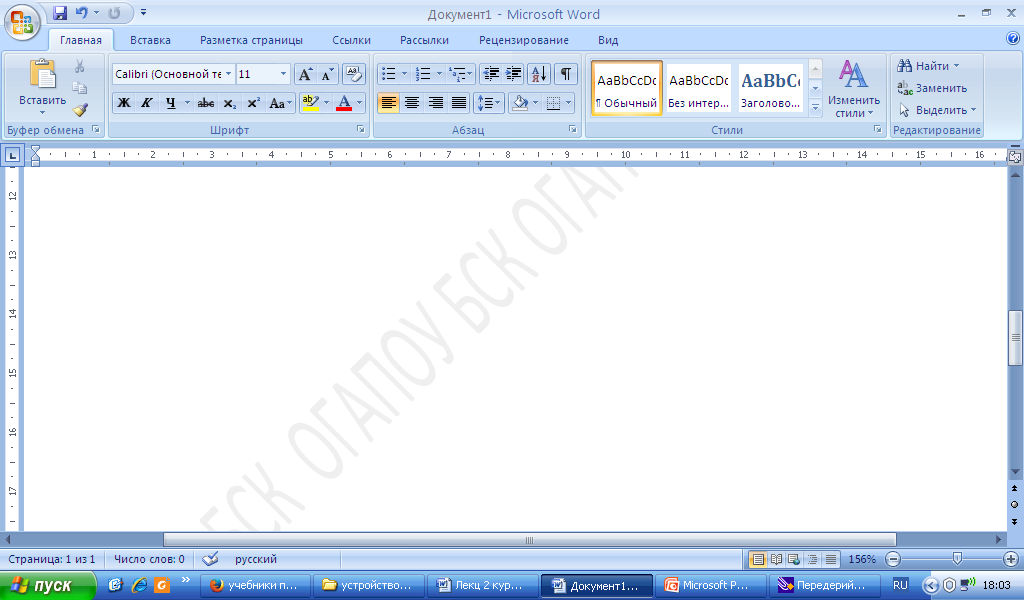 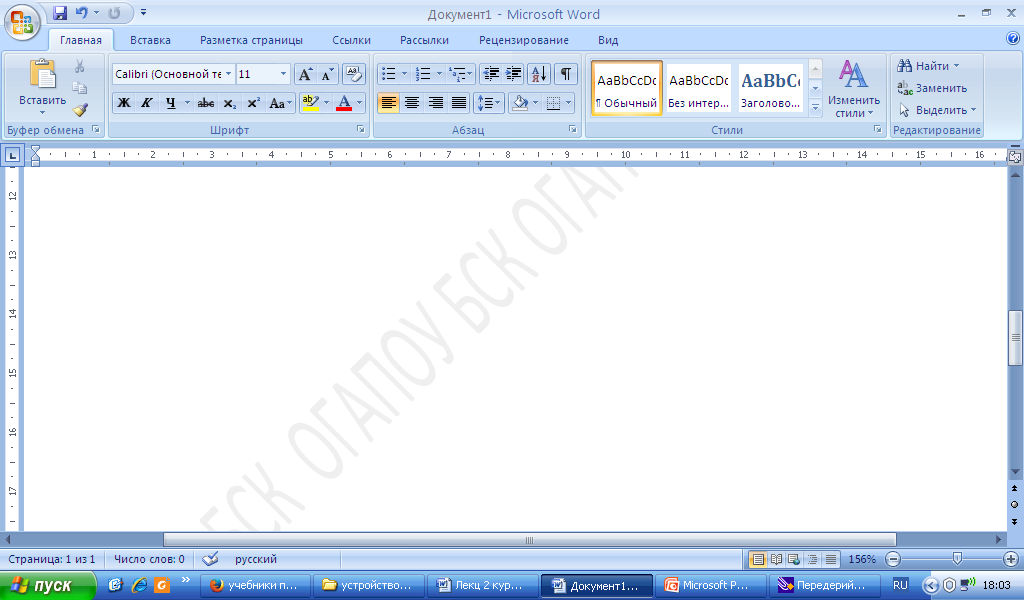 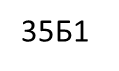 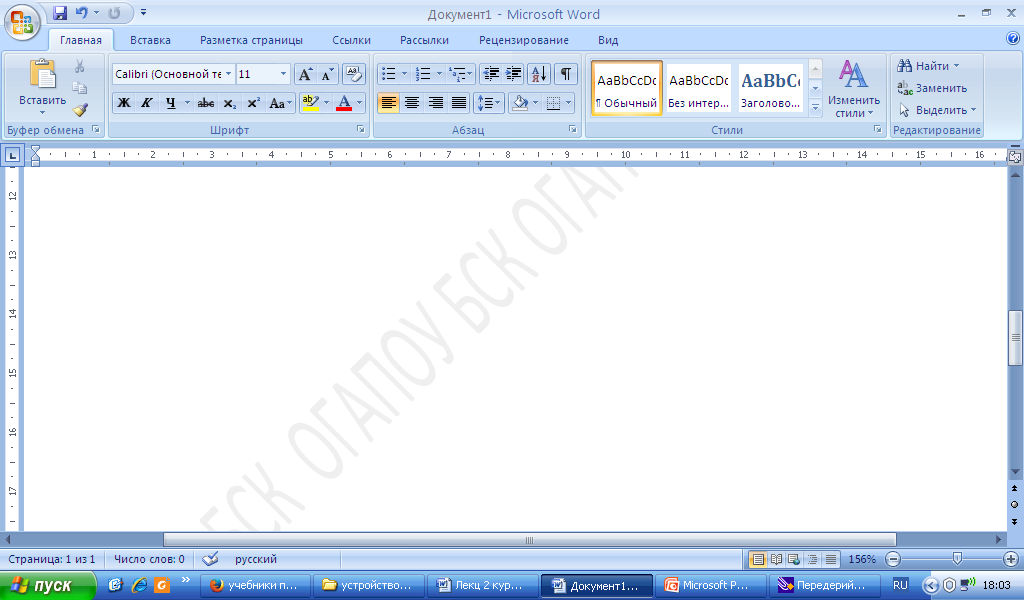 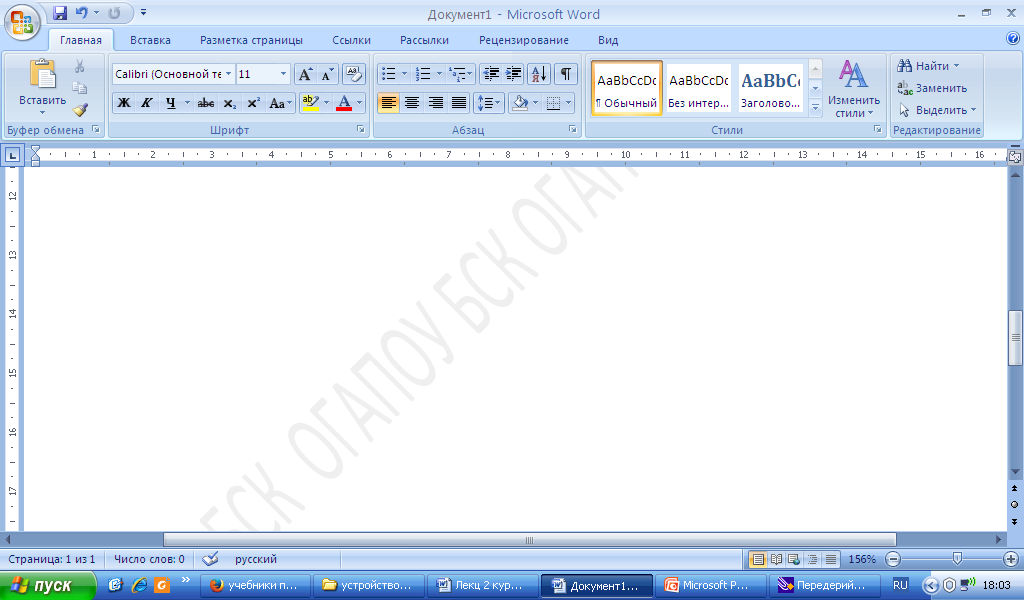 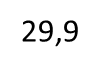 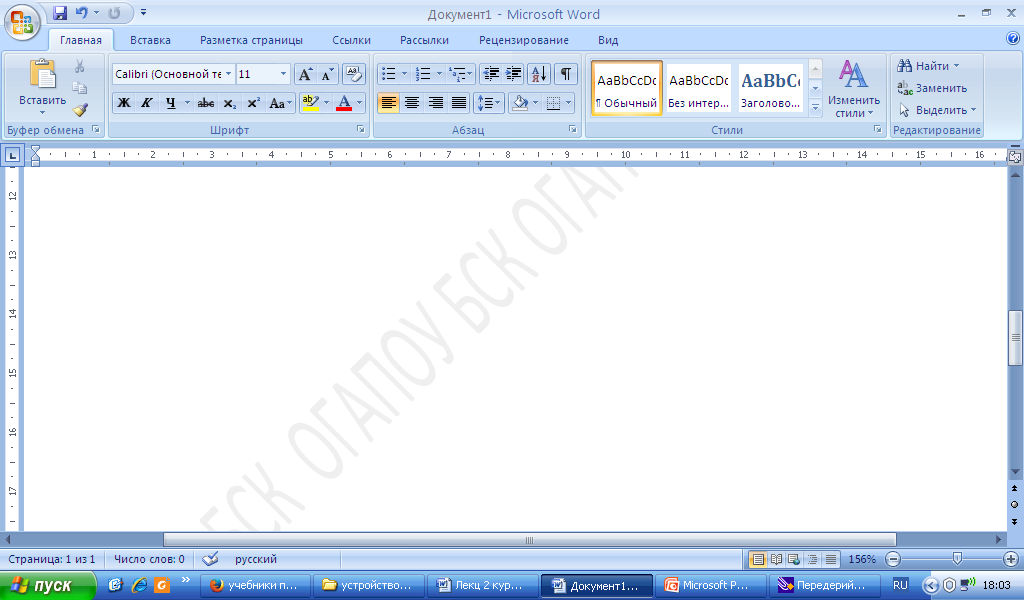 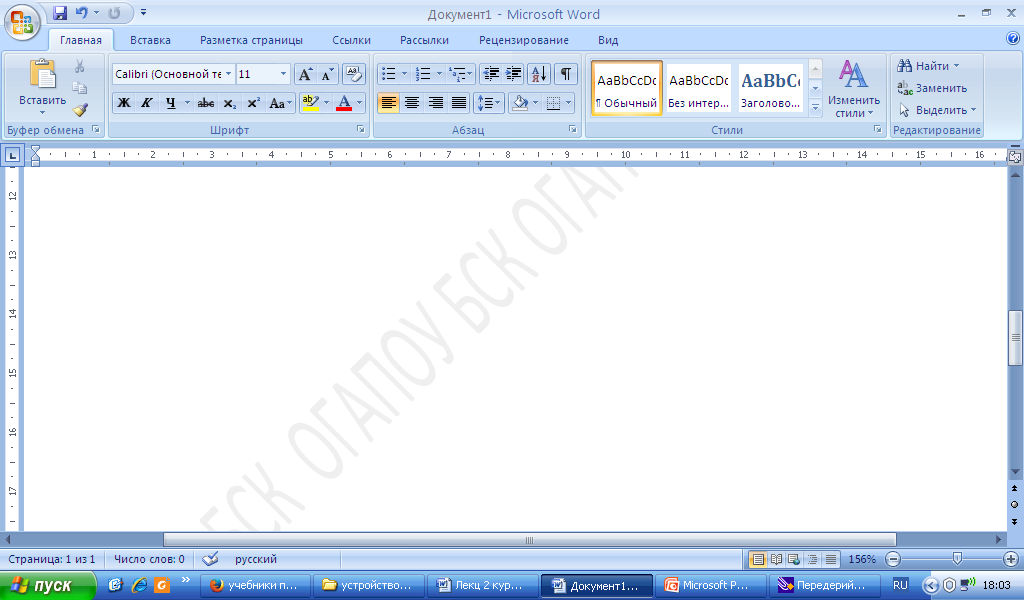 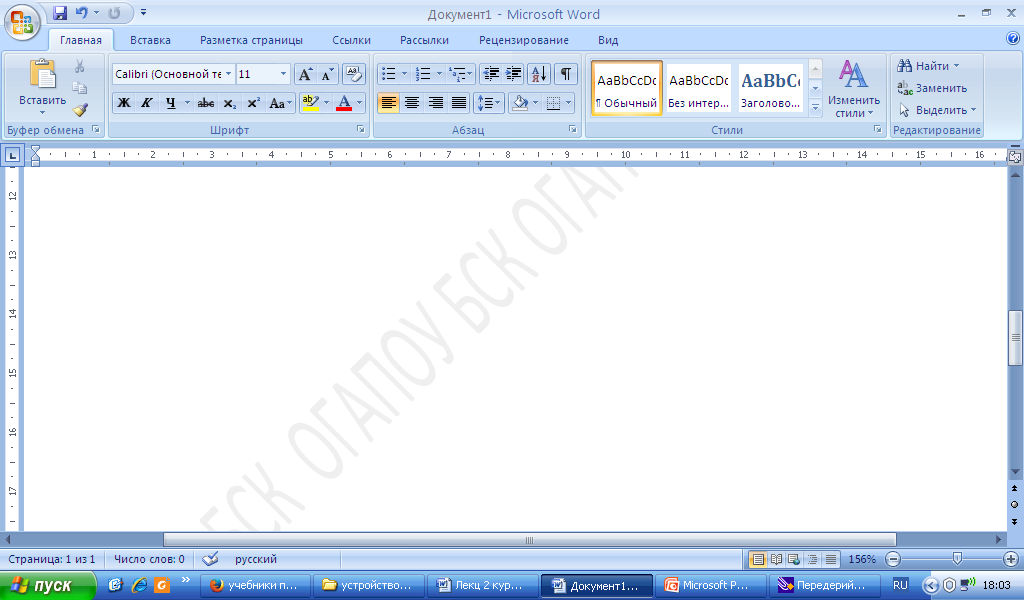 Рисунок 9
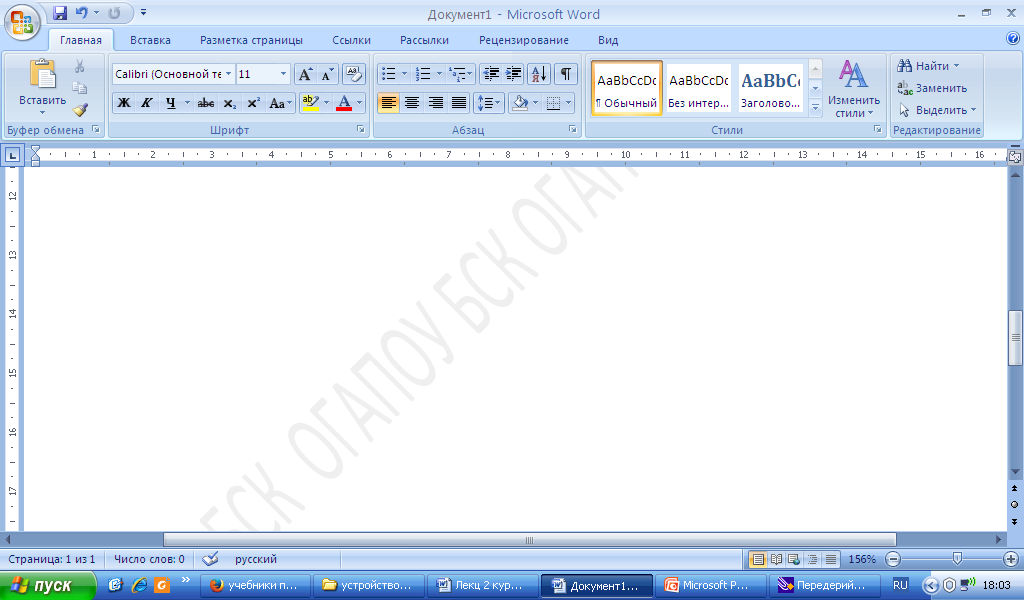 Анализ достигнутых результатов
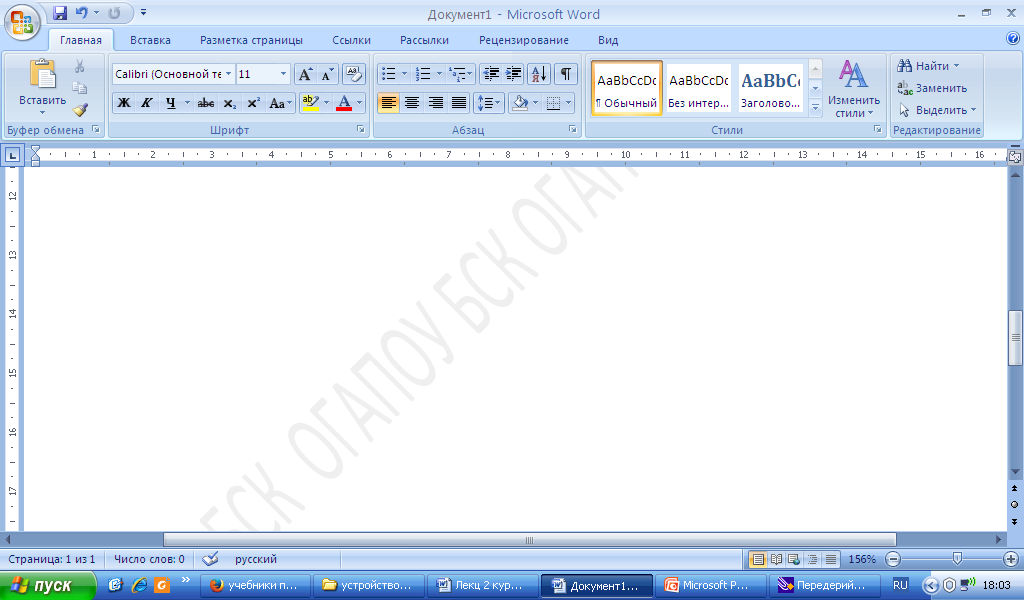 Осуществлен расчет двухопорной шарнирной балки 
практическим способом;  
Осуществлен расчет двухопорной шарнирной балки
выбранными компьютерными программами;
Выполнено сравнение результатов; 
Приобретен опыт работы и выбора компьютерных 
расчетных программ;
Выбрана наиболее оптимальная  компьютерная 
расчетная программа.
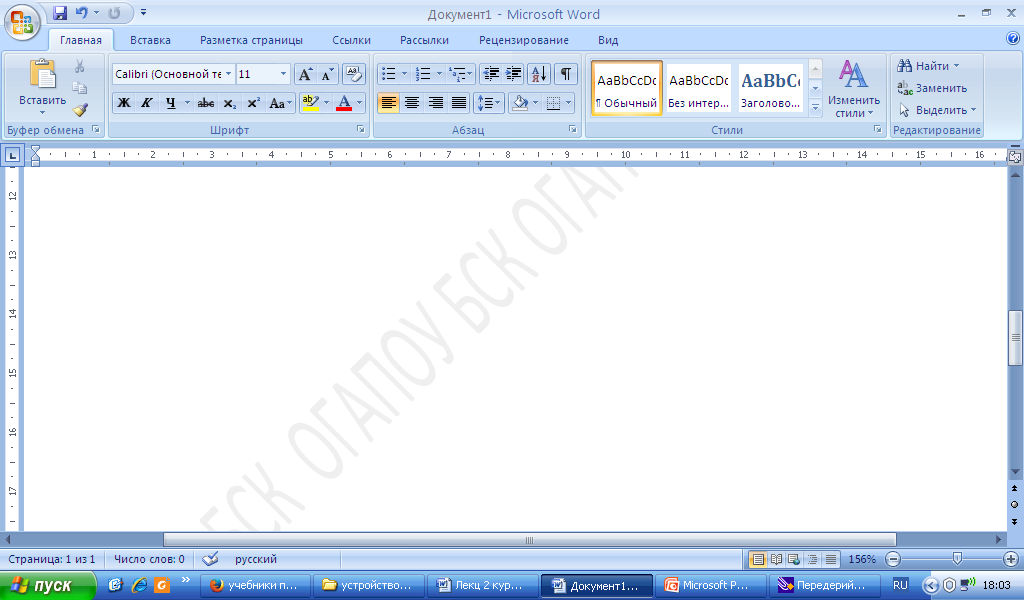 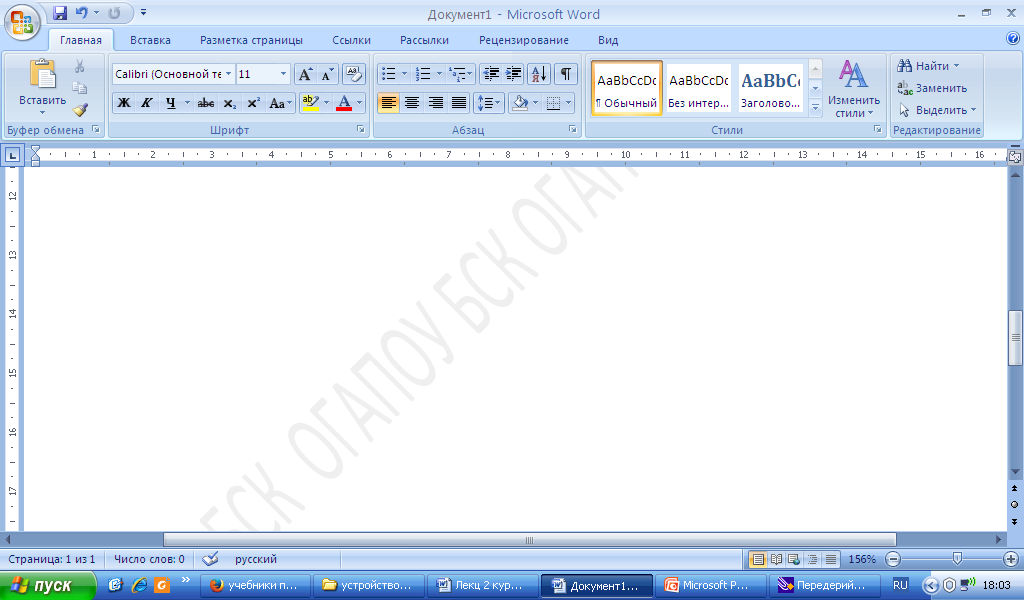 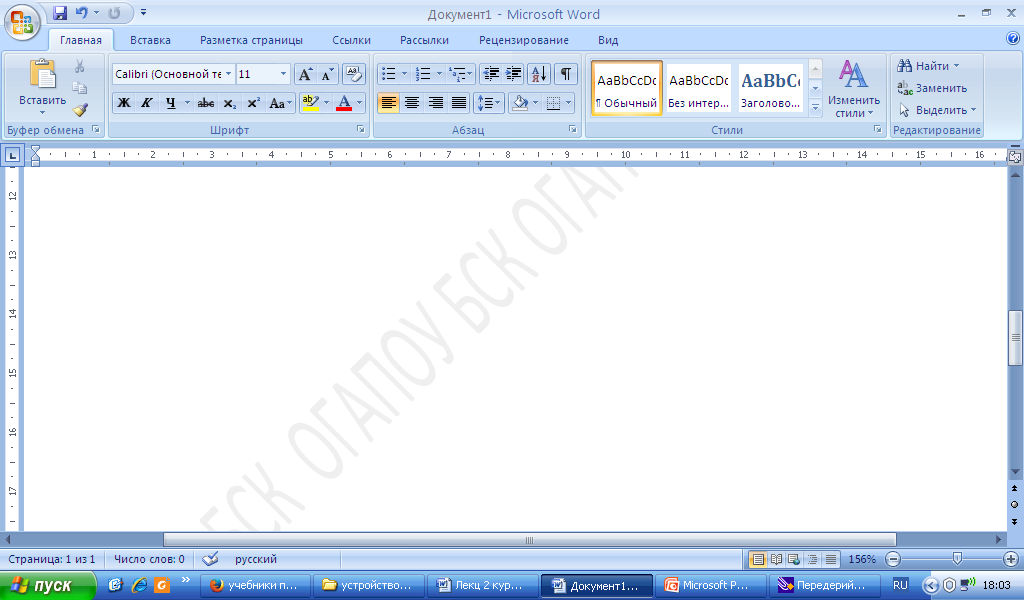 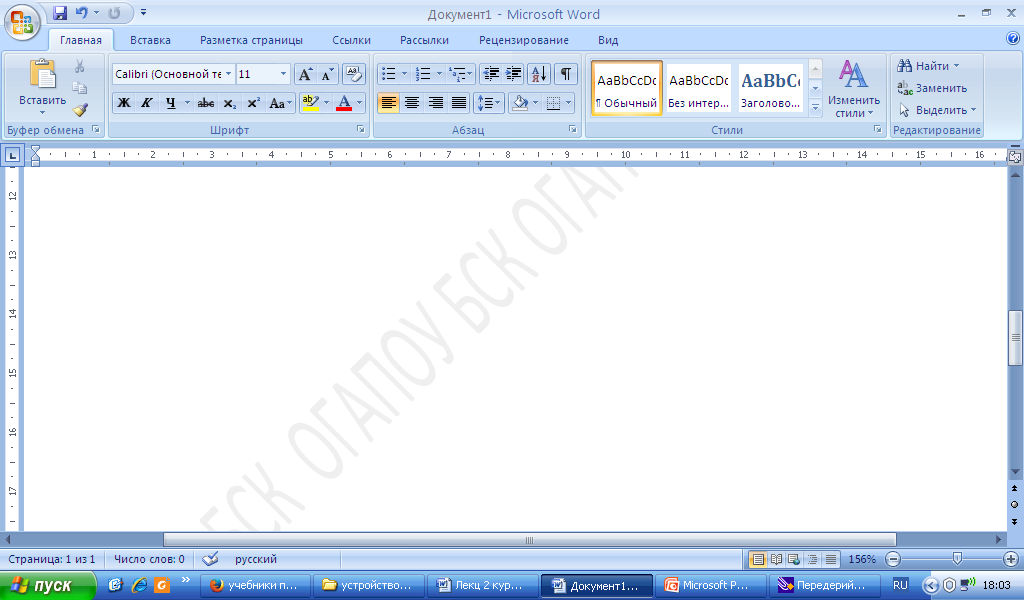 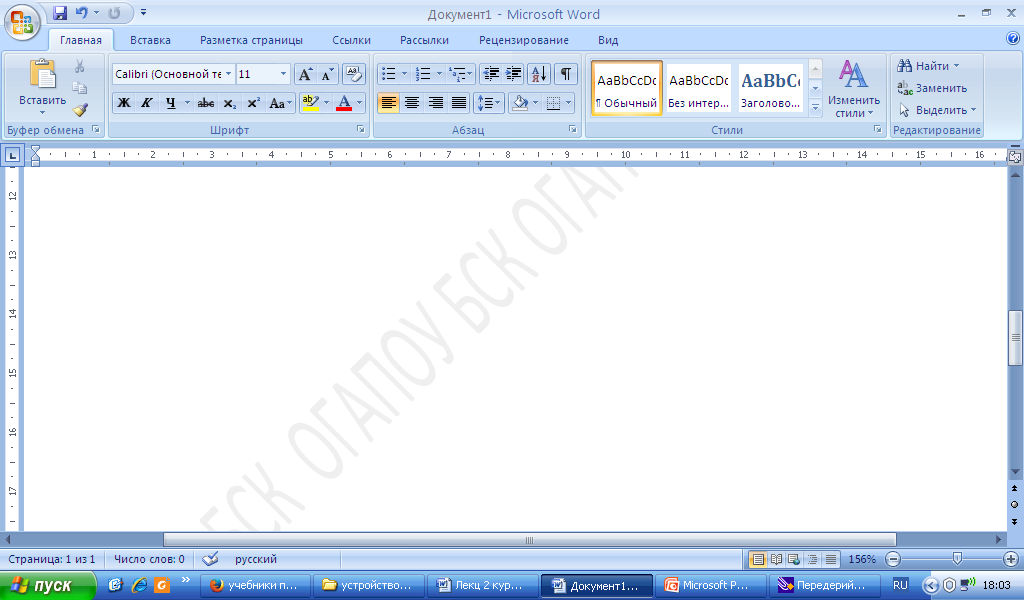 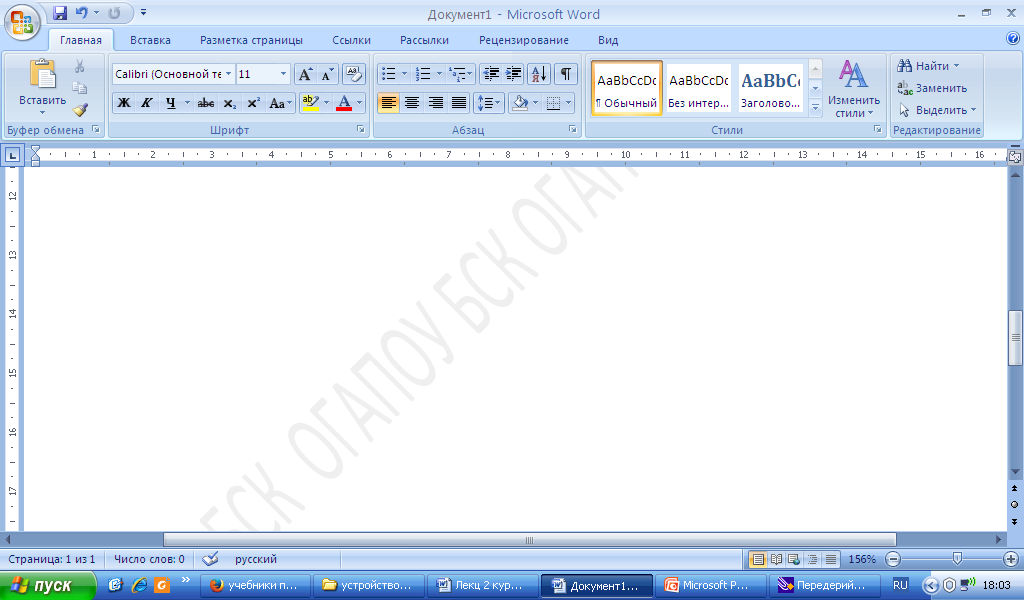 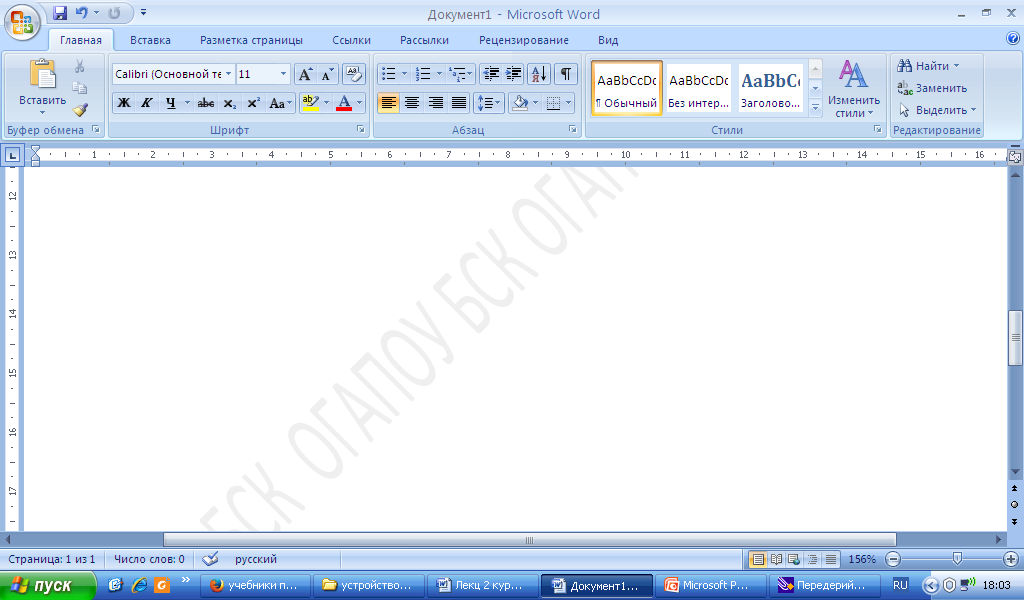 Выводы
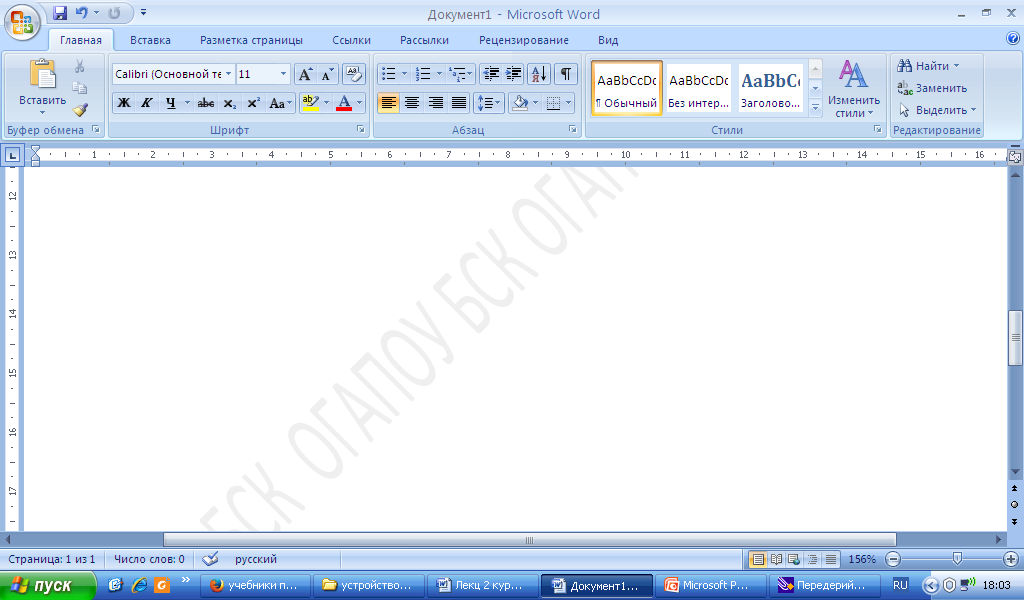 Наиболее оптимальной  компьютерной программой для
расчета статически определимых и статически неопреде-
лимых шарнирных балок является  Балка v.1.1.0.108.
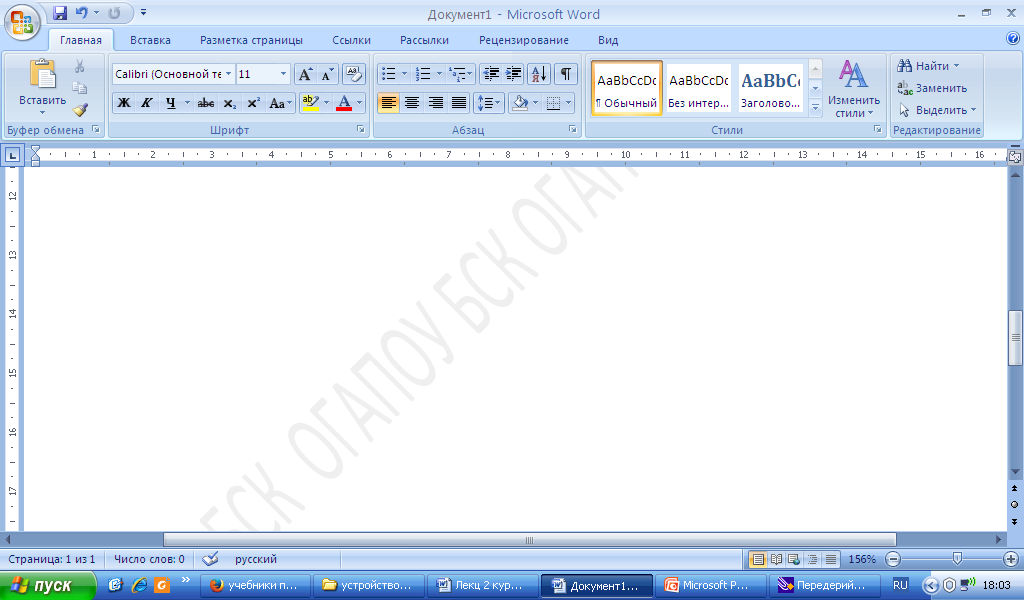 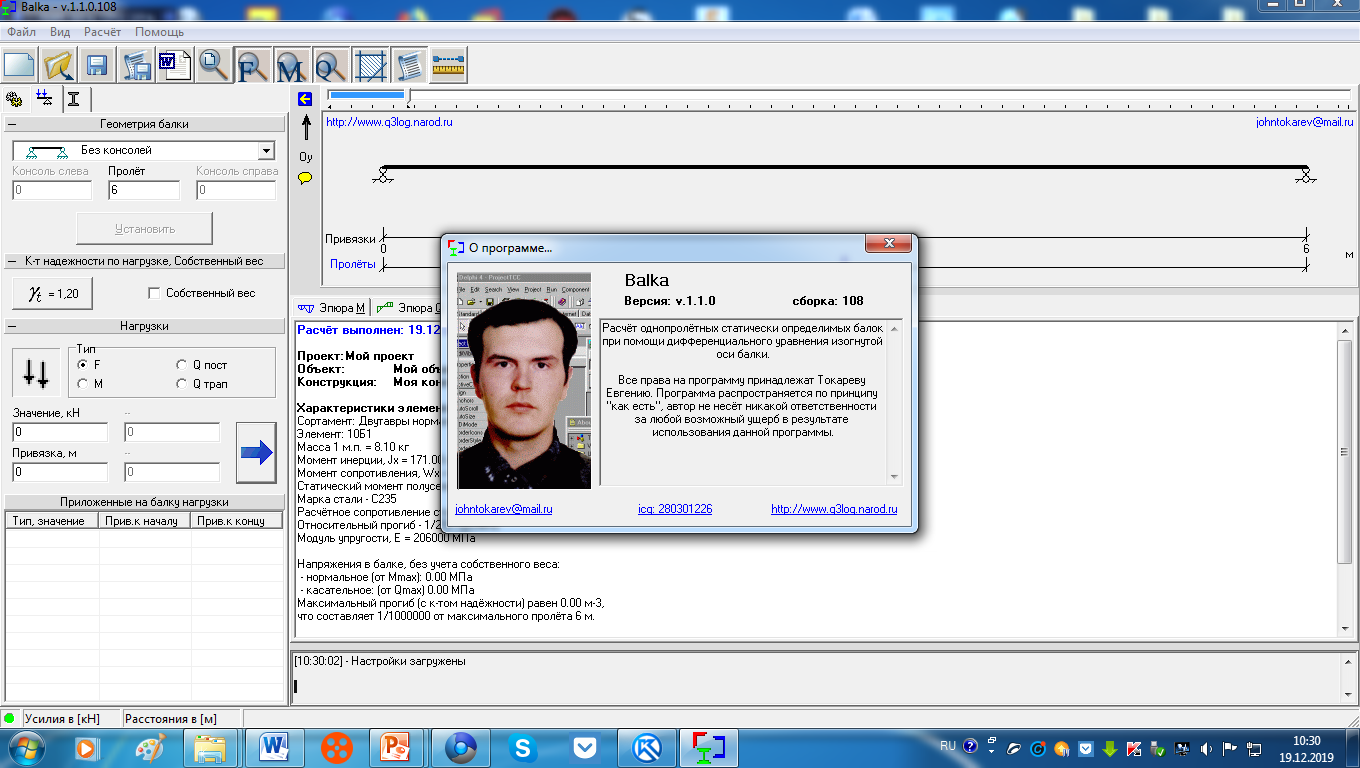 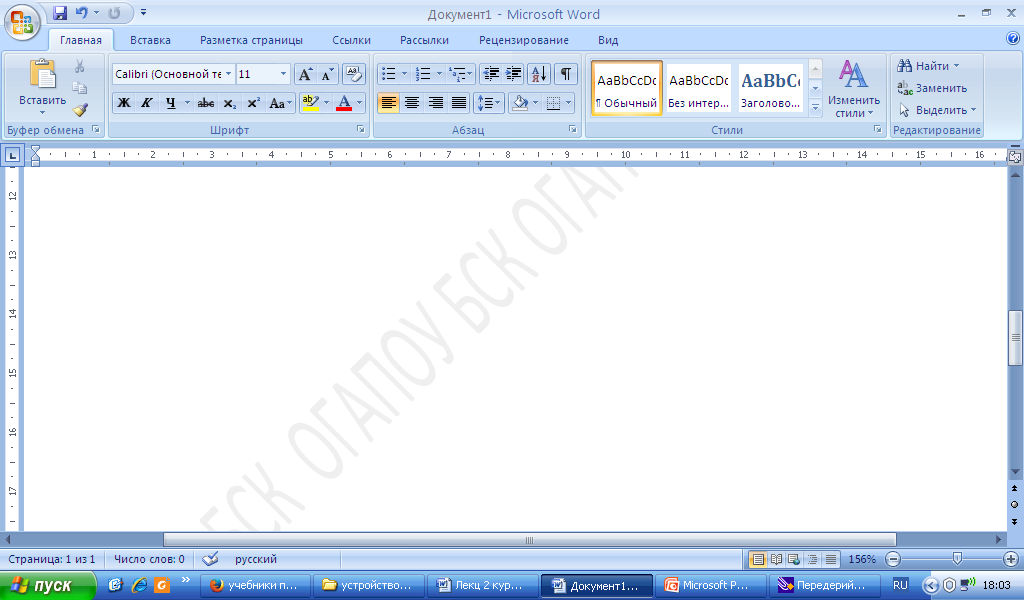 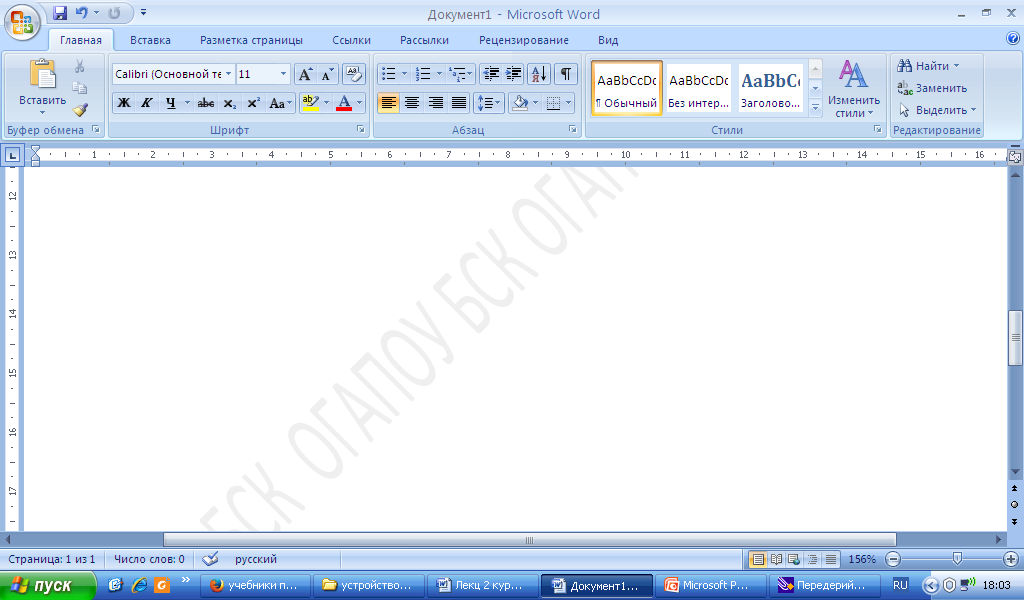 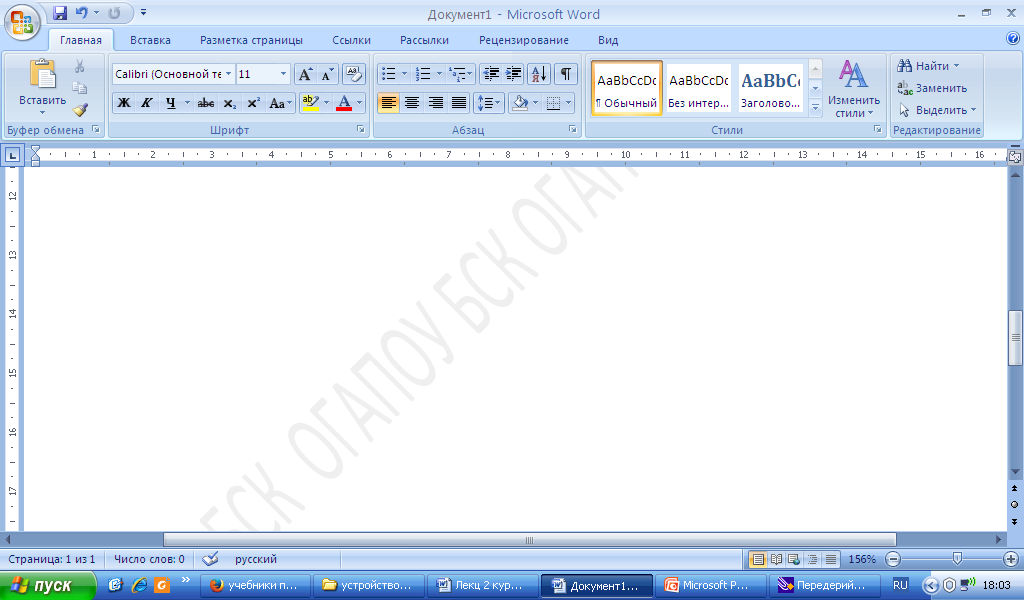 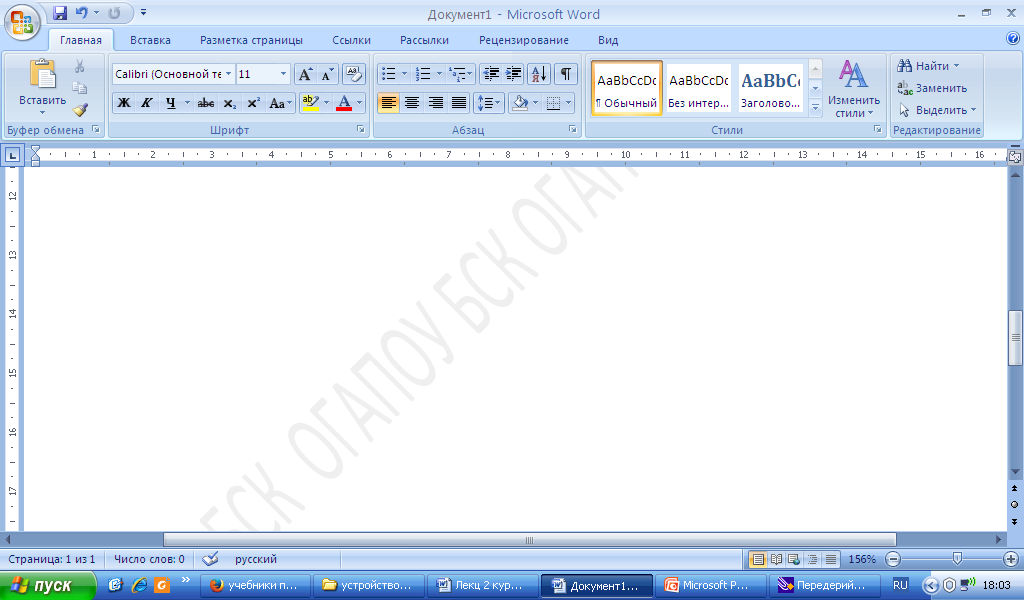 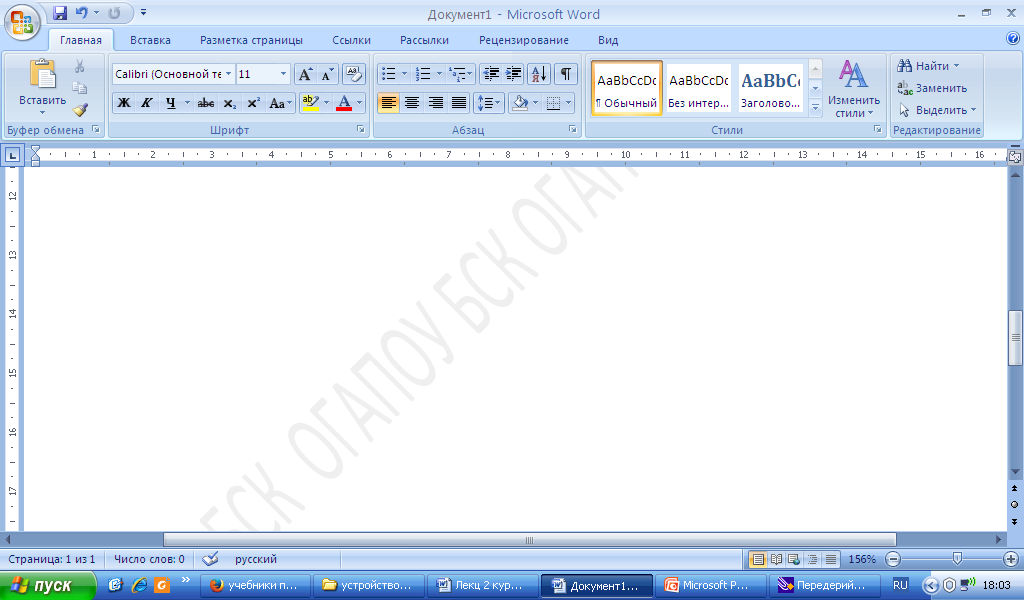